Cultural CollectionFrench Y8 Term 1
Pete Watson

Date updated: 09/02/21
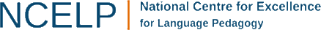 8.1.1.1
Slides 33-35: speaking, listening and writing on Francophone countries in Europe, Africa and the Americas
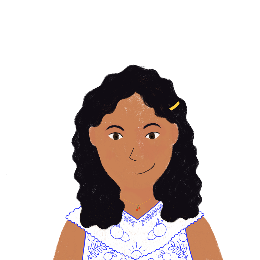 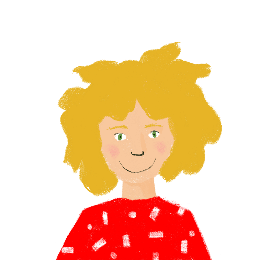 écouter / écrire / parler
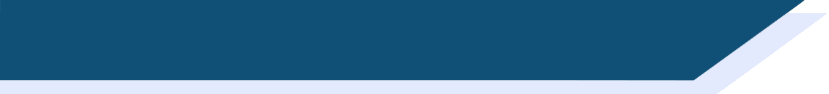 C’est où ?
Noura étudie les pays où on parle français. Elle demande le nom des villes à Léa.
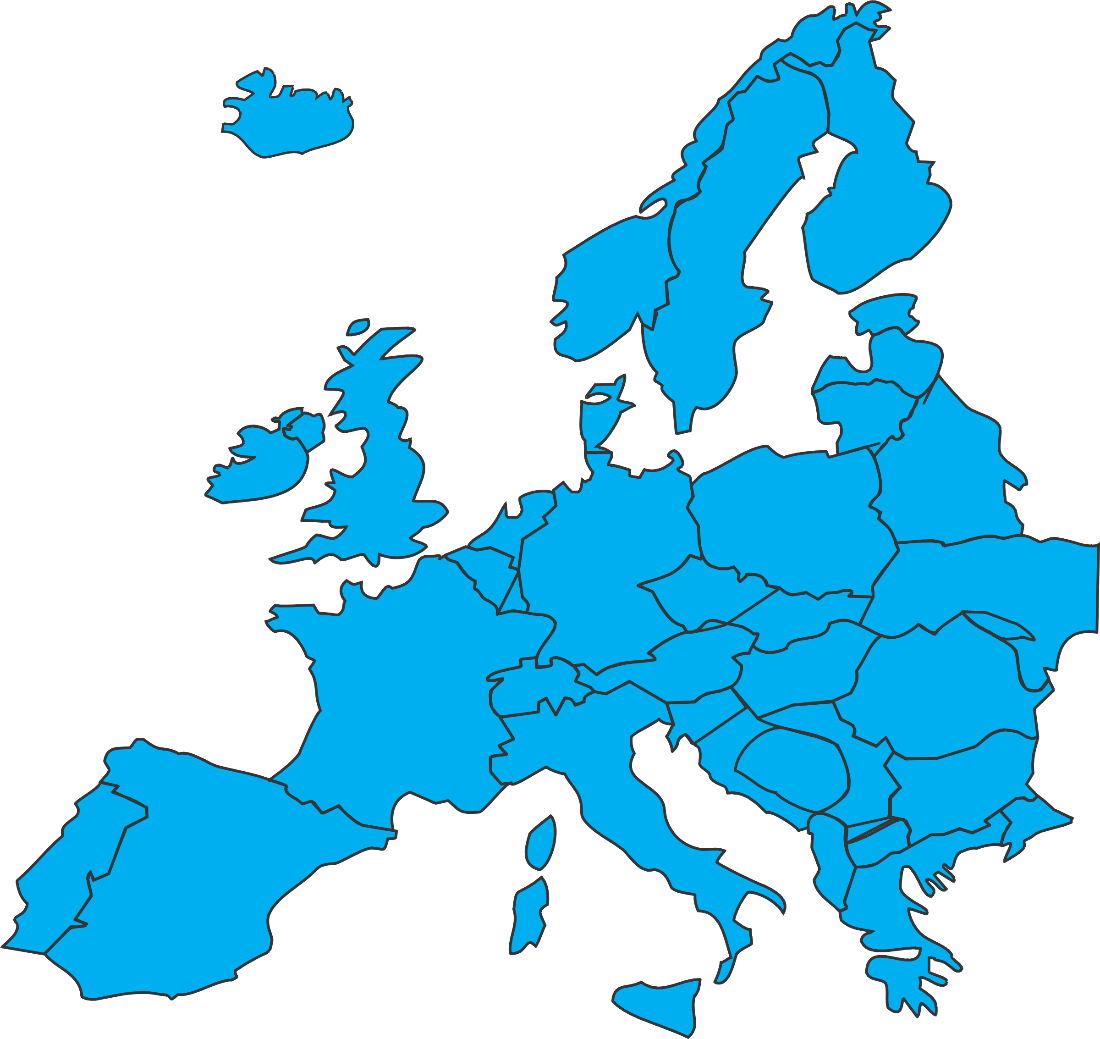 1
(Belgium)
Tournai
2
Rumelange
(Luxembourg)
1
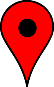 2
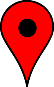 3
Montreux
(Switzerland)
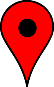 3
4
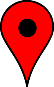 4
(Monaco)
Monte Carlo
[Speaker Notes: Timing: 3 minutesAim: aural comprehension and transcription of letters of the alphabetProcedure: 
1. Check students understand task instructions. Ask students where they have they met pronoun on before (in the phrase comment dit-on in Lesson 1) and what it means here.
2. Click on a number to hear a dialogue between Noura and Léa.3. Students write down the place names based on the spelling they hear.
4. Click to check.

Transcript:1. C’est où ça ?
Ça c’est Tournai. 
Comment ça s’écrit ?
T-O-U-R-N-A-I.
2. C’est où ça ?
Ça c’est Rumelange.
Comment ça s’écrit ?
R-U-M-E-L-A-N-G-E.

3. C’est où ça ?
Ça c’est Montreux.
Comment ça s’écrit ?
M-O-N-T-R-E-U-X.

4. C’est où ça ?
Ça c’est Monte Carlo.
Comment ça s’écrit ?
C’est deux mots: M-O-N-T-E, et C-A-R-L-O.]
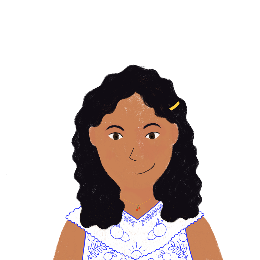 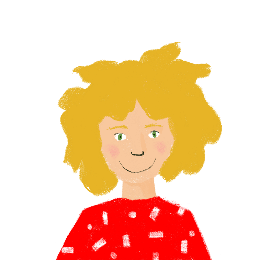 écouter / écrire / parler
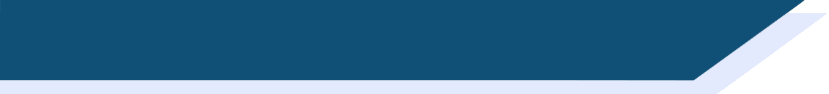 C’est où ? (A)
Noura étudie les pays où on parle français. Elle demande le nom des villes à Léa.
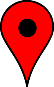 1
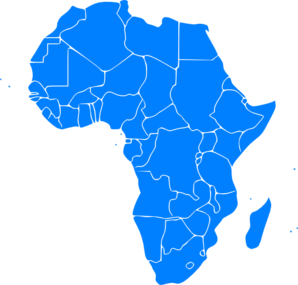 1
(Tunisia)
Sousse
2
3
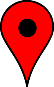 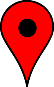 2
Ballou
(Senegal)
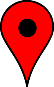 4
3
Bamako
(Mali)
4
Libreville
(Gabon)
[Speaker Notes: Timing: 6 minutes for two slides.Aim: to practise hearing, writing and saying new words and their spellingsProcedure:1. Starting with number 1, Partner B asks ‘C’est où ça ?’
2. Partner B turns away from the board.
3. Click to reveal the place name.
4. Using their SSC knowledge, Partner A reads the word out loud.
5. Partner B asks ‘Comment ça s’écrit ?’
5. Partner A spells the words while Partner B writes it down.
6. Partner B turns back to the board to check the spelling.
7. Click on the number to check pronunciation.
8. Repeat for the remaining items, then move on to the next slide to swap roles.

Transcript
1. Sousse
2. Ballou
3. Bamako
4. Libreville]
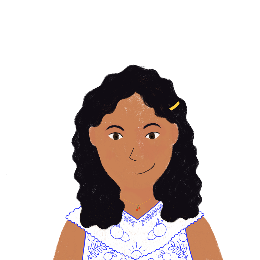 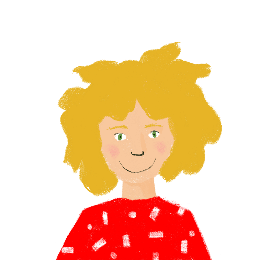 écouter / écrire / parler
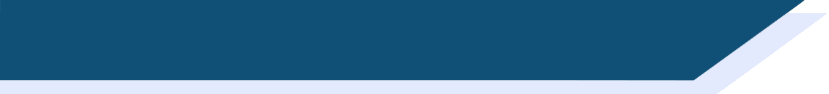 C’est où ? (B)
Noura étudie les pays qui parlent français. Elle demande le nom des villes à Léa.
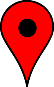 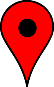 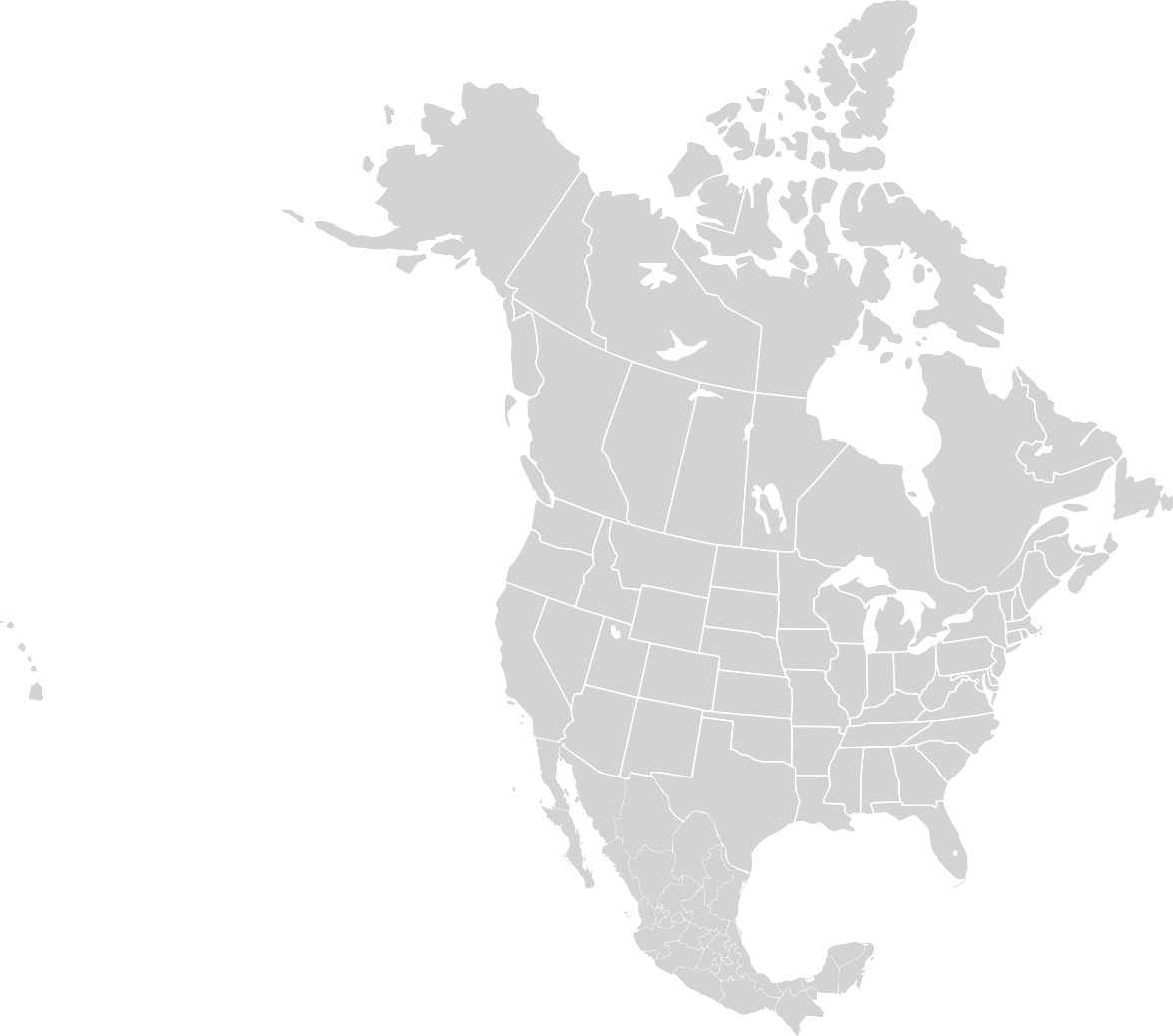 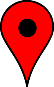 4
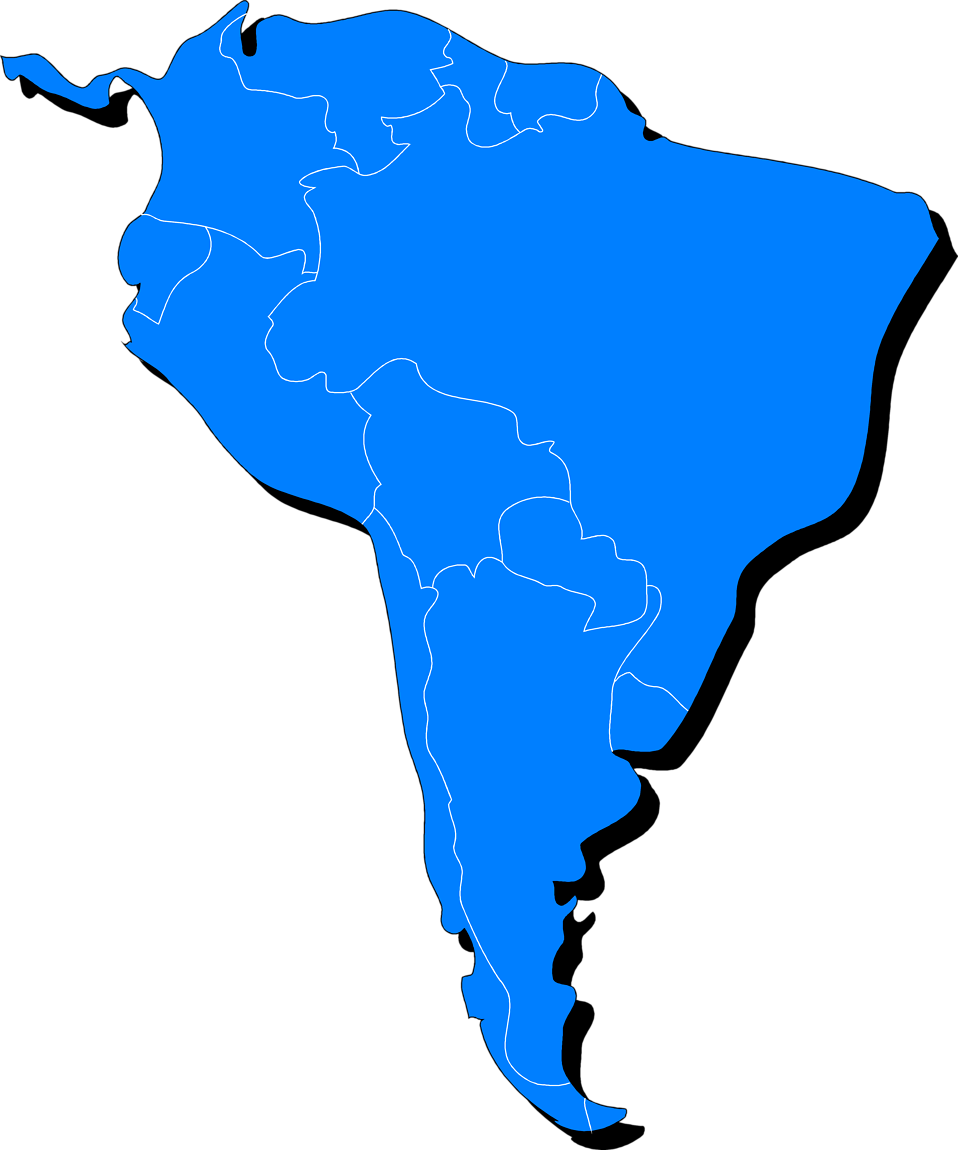 2
3
1
Gatineau
(Canada)
2
Carrefour
(Haiti)
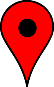 1
3
Dubedou
(Guadeloupe)
4
(French Guiana)
Kourou
[Speaker Notes: This is the second part of the activity described on the previous slide.Students swap roles.

Transcript
1. Gatineau
2. Carrefour
3. Dubedou
4. Kourou]
8.1.1.3
Lessons based around French and Francophone celebration days.
Slide 11: reading exercise with some details of French celebrations / festival days.
Slide 22: listening exercise about French / global festivals and special days
Slides 24-29: More reading and writing exercises involving French festival days
Slides 34-35: speaking and listening activity on age of French celebrities and their achievements
Slides 45-55: series of activities based around more Francophone festival days.
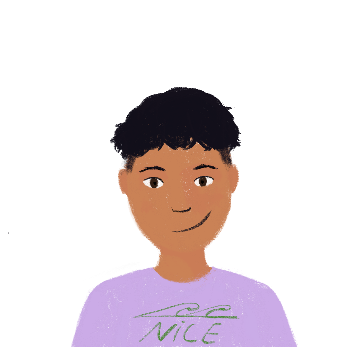 C’est quel mois ?
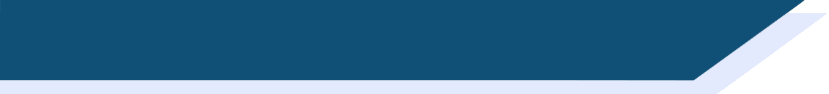 lire
*tout = all
January
A. C’est la fête des Pères (en Angleterre et en France).
janvier
juin
B. C’est le mois qu’Amir et Léa préfèrent… on mange des chocolats tout* le week-end.
February
février
avril
C. Il y a un grand événement… la nouvelle année.
mars
March
janvier
The infinitives of these verbs are préférer and célébrer - the é changes to an è in all forms apart from nous and vous. You will meet some other verbs with this pattern!
D. Il y a une tradition romantique… la Saint Valentin.
avril
April
février
E. On célèbre la fête des mères en Angleterre, mais la date est différente en France !
mai
May
mars
F. On célèbre la fête des mères en France.
mai
June
juin
[Speaker Notes: Timing: 5 minutes

Aim: written comprehension of this week’s new vocabulary

Procedure:
1. Introduce the months one by one with the English equivalent. Teacher says the French, students repeat.
2. Click to remove the English and show the clues for each month.
3. Students write A-F and choose the month that meets the description. (F will likely be a process of elimination!)
4. Click to reveal the answers. Teacher to highlight that capital letters are not used for months in French.

Word frequency of new vocabulary (1 is the most frequent word in French): célébrer [2170], préférer [597], avril [1022], date [660], événement [573], février [1136], janvier [939], juin [931], mars [868], mai [943], tradition [1371], on [29]
Source: Londsale, D., & Le Bras, Y.  (2009). A Frequency Dictionary of French: Core vocabulary for learners London: Routledge.

Word frequency of cognates used (1 is the most frequent word in French): chocolat [4556], week-end [2475], entier [455], romantique [4884]
Source: Londsale, D., & Le Bras, Y.  (2009). A Frequency Dictionary of French: Core vocabulary for learners London: Routledge.]
écouter
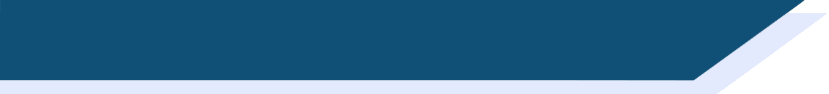 C’est quelle date ?
La fête du Travail
L’Épiphanie
La Journée internationale des femmes
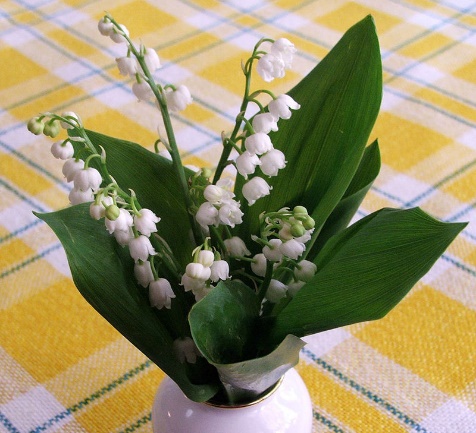 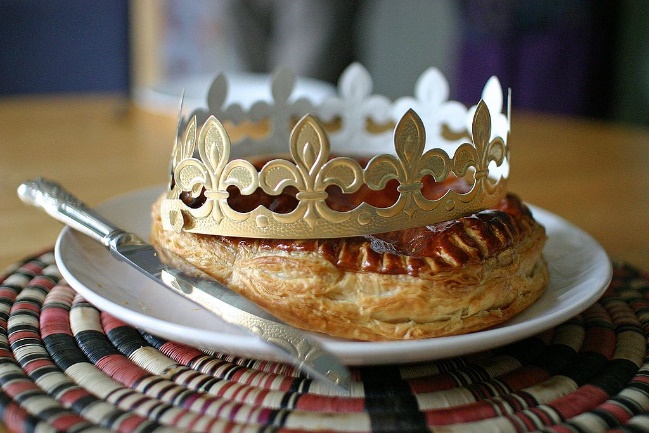 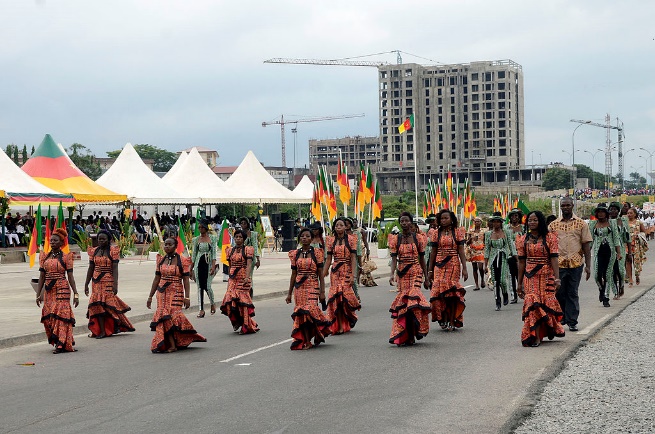 1
2
3
le premier mai
le six janvier
le huit mars
La Chandeleur
La Fête nationale du Québec
Le Jour de la Terre
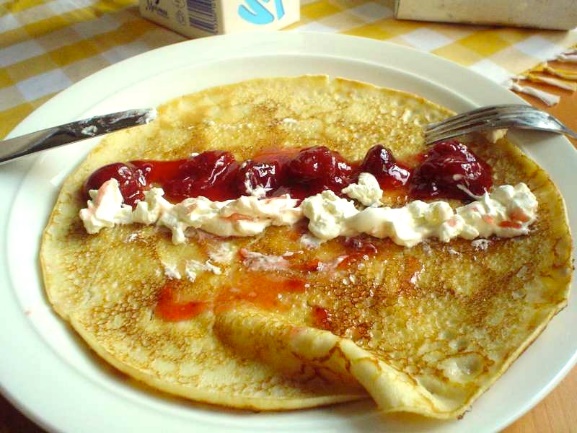 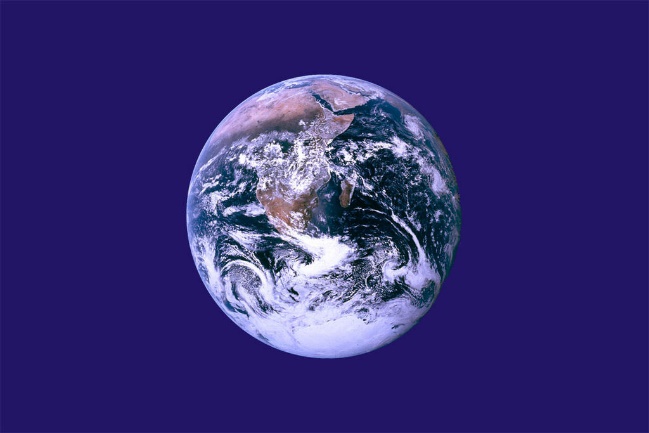 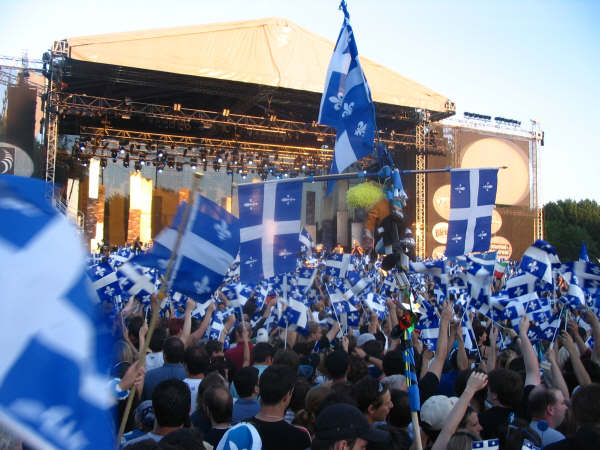 6
4
5
le vingt-quatre juin
le deux février
le vingt-deux avril
[Speaker Notes: Timing: 4 minutes

Aim: aural comprehension of this week’s new vocabuary

Procedure:
1. Click the numbers to play the audio.
2. Students write 1-8 and the date they hear.
3. Click to reveal the answers.
4. Teachers may wish to provide some background to the cultural events.

Transcript:
le premier mai
le six janvier
le huit mars
le vingt-quatre juin
le deux février
le vingt-deux avril

Word frequency (1 is the most frequent word in French): premier [56], vingt [1273]
Source: Londsale, D., & Le Bras, Y.  (2009). A Frequency Dictionary of French: Core vocabulary for learners London: Routledge.

Image attribution:
Par Steph Gray le 15 janvier 2011 CC BY-SA 2.0, https://commons.wikimedia.org/w/index.php?curid=54689390
CC BY-SA 3.0, https://commons.wikimedia.org/w/index.php?curid=190999
Par Mbiele Happi — Travail personnel, CC BY-SA 4.0, https://commons.wikimedia.org/w/index.php?curid=45034581
Par John McConnell — from [2]: Earth flag created solely from public domain sources and released into the public domain by Derrick Coetzee., Domaine public, https://commons.wikimedia.org/w/index.php?curid=114292
Par Jüppsche — Ripuarian Wikipedia, CC BY-SA 3.0, https://commons.wikimedia.org/w/index.php?curid=765582
Domaine public, https://commons.wikimedia.org/w/index.php?curid=1889121]
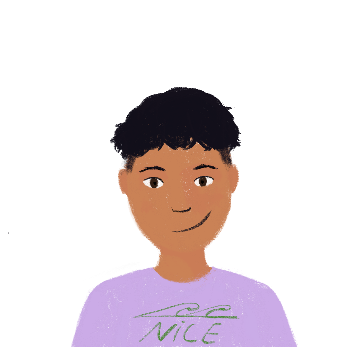 lire
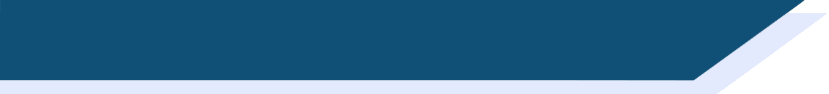 Le carnaval
*les fleurs = flowers
*le citron = lemon
Que fait Amir avec la famille (nous) ? Que font les personnes en général (on) ?
Le carnaval de Nice est un grand événement en février (ou mars). On    regarde la parade. Il y a un thème différent chaque année, et nous  pensons au thème de l’année prochaine. On       partage des fleurs* à la « bataille de fleurs ». C’est une tradition unique à Nice.  Nous marchons en ville, et nous écoutons la musique. En février, nous visitons la ville de Menton aussi, pour la fête du citron*. On   ne mange pas les fruits… on    crée des sculptures avec !
[1]
[2]
[3]
[4]
[5]
[6]
[7]
[8]
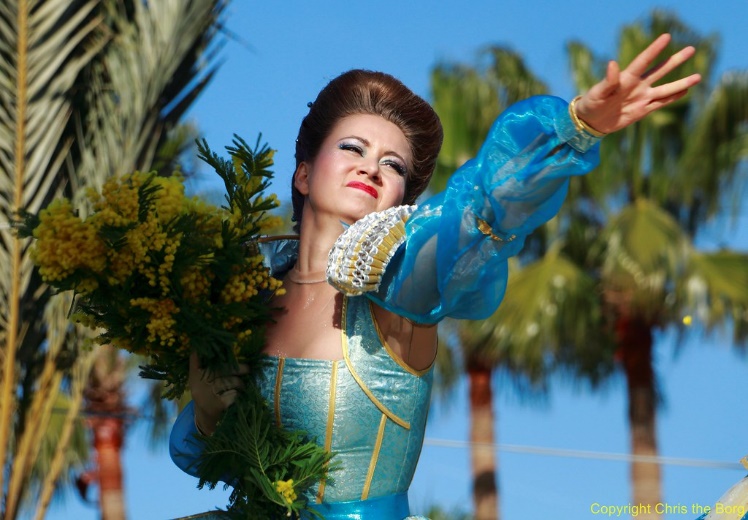 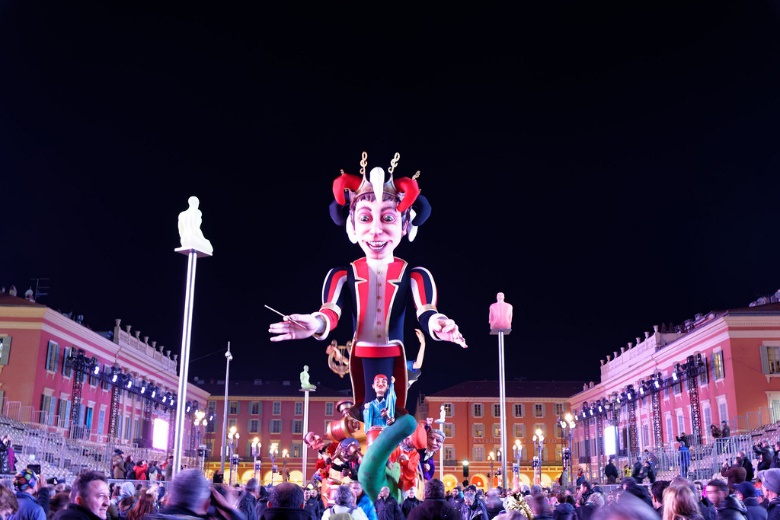 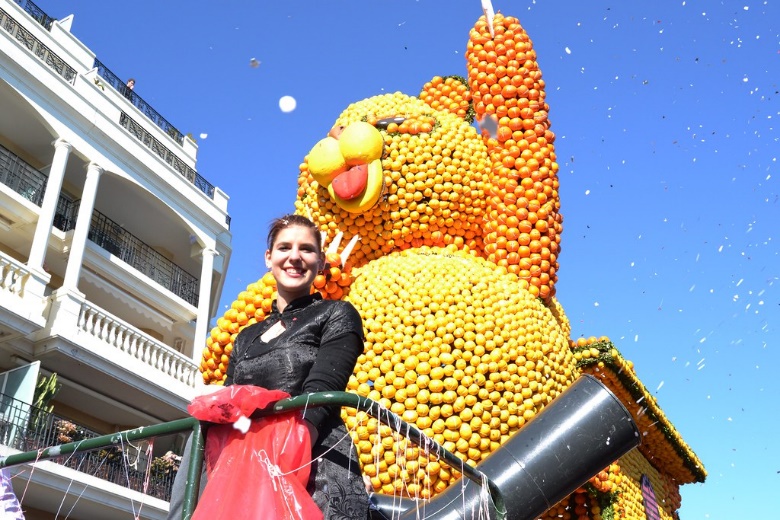 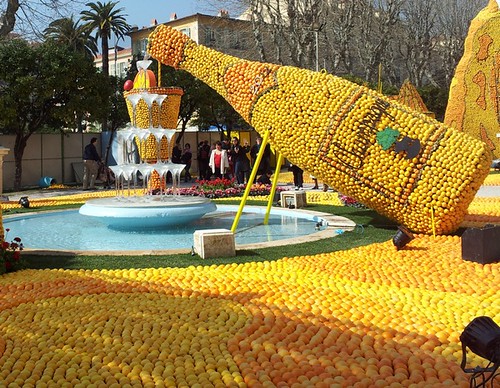 [Speaker Notes: Timing: 8 minutes

Aim: practising written recognition of the the on form of regular –ER verbs, and its impersonal meaning

Procedure:
1. Students write two columns in their books, headed ‘people in general’ and ‘just Amir’s family’. Using the verb endings to help them, they write (in English) who does what.
2. Click to reveal pronouns.
3. Suggested solutions appear on the next slide.

Word frequency of cognates used (1 is the most frequent word in French): général [147], carnaval [>5000], parade [>5000], thème [1720], fleur [2305], bataille [1303], unique [402], groupe [187], citron [>5000], sculpture [>5000]
Source: Londsale, D., & Le Bras, Y.  (2009). A Frequency Dictionary of French: Core vocabulary for learners London: Routledge.

Image attribution:
"Attend!" by Chris the Borg is licensed under CC BY-SA 2.0
"Corso illuminé Nice Carnaval 17/02/2015" by christopher.royer is licensed under CC BY-NC-SA 2.0
"DSC_0474" by Leona Lorraine is licensed under CC BY-ND 2.0
"Champagne" by Cappuccino & Baguette is licensed under CC BY-NC-ND 2.0]
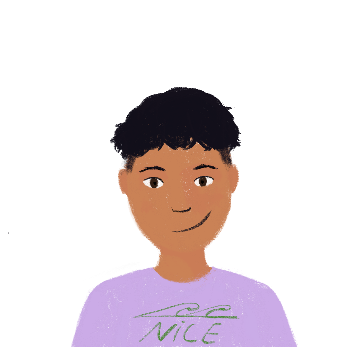 lire
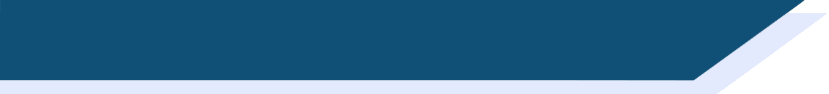 Une solution
*les fleurs = flowers
*le citron = lemon
Que fait Amir avec la famille (nous) ? Que font les personnes en général (on) ?
Le carnaval de Nice est un grand événement en février (ou mars). On regarde la parade. Il y a un thème différent chaque année, et nous pensons au thème de l’année prochaine. On   partage des fleurs* à la « bataille de fleurs ». C’est une tradition unique à Nice.  Nous marchons en ville, et nous écoutons la musique. En février, nous visitons la ville de Menton aussi, pour la fête du citron*. On ne mange pas les fruits… on crée des sculptures avec !
People in general

watch the parade
share (out) flowers
don’t eat fruit
create sculptures with fruit
Amir’s family

think about next year’s theme
walk into town
listen to music
[Speaker Notes: Suggested answers appear on clicks.]
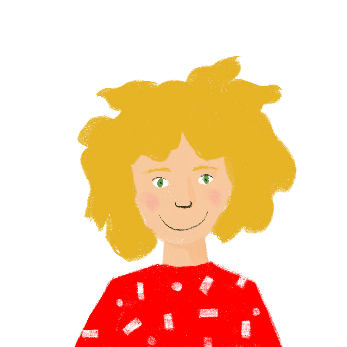 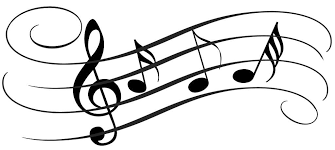 lire
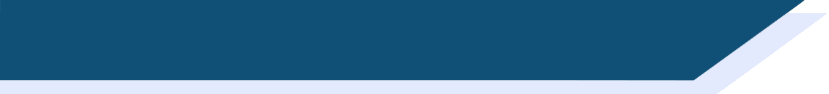 La Fête de la Musique
Que fait Léa (je) ? Que font les personnes en général (on) ?
Le 21 juin en France, c’est la Fête de la Musique. Des musiciens amateurs et professionnels jouent dans la rue, et je    vais dehors pour écouter. Je    sors avec mes amis. Pour trouver un concert, on  peut aller en ville, ou juste devant la maison. On  fait une grande fête avec le public. Parfois, on   prend des instruments. L’ambiance est fantastique. Mais j’     ai un problème aussi. On  part souvent en retard, et je   dois fermer la fenêtre pour dormir !
[2]
[1]
[4]
[3]
[5]
[6]
[7]
[8]
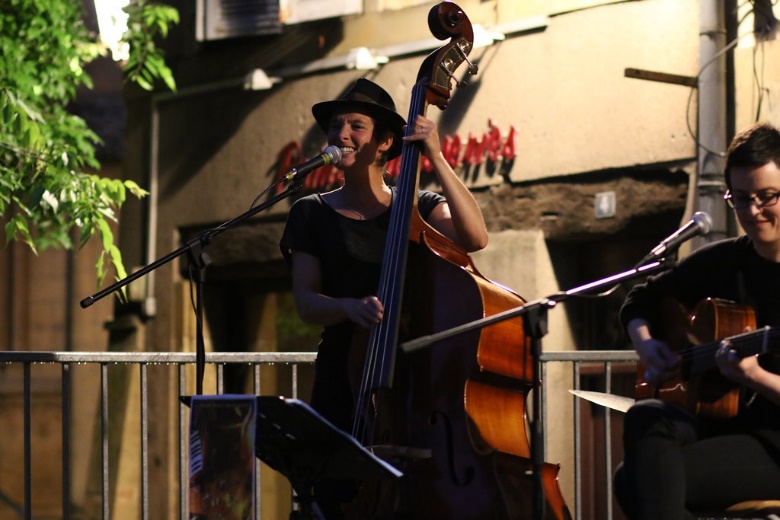 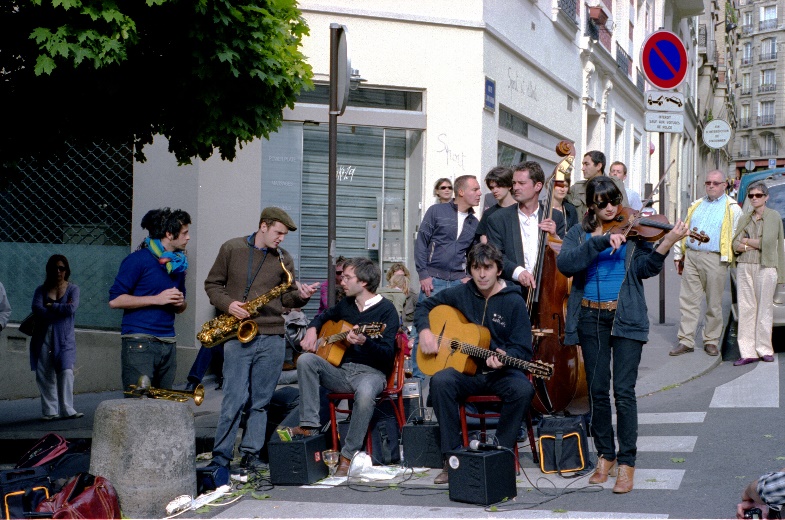 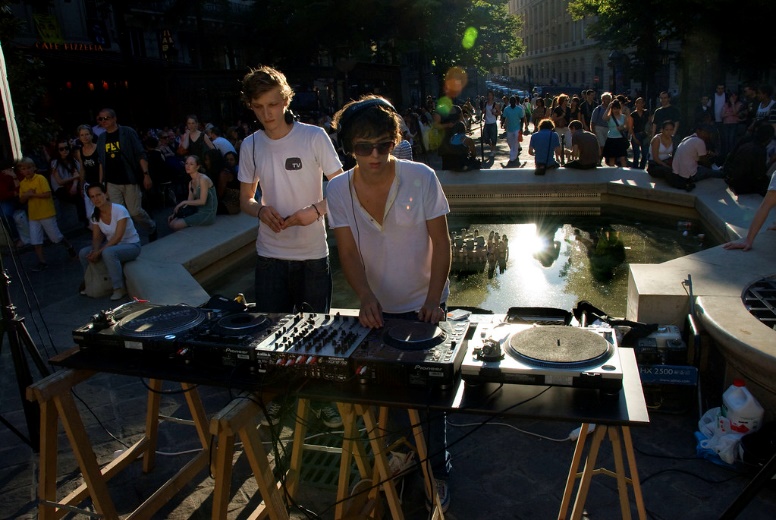 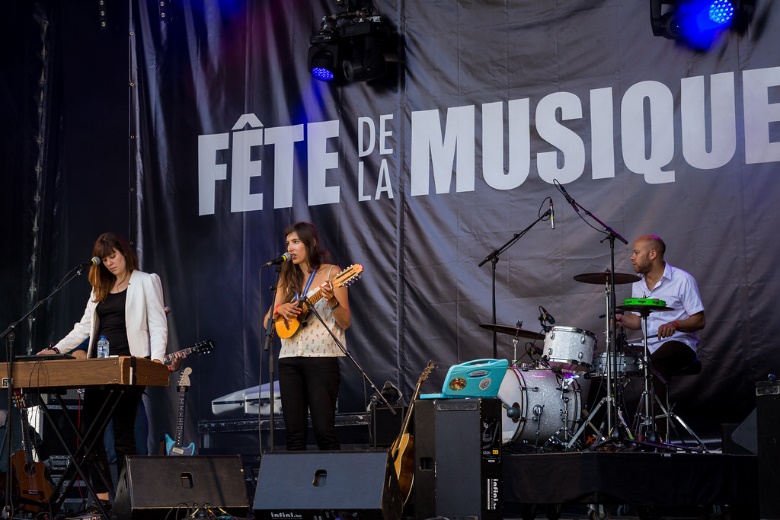 [Speaker Notes: Timing: 8 minutes

Aim: practising written recognition of the on form of a range of irregular verbs, and its impersonal meaning

Procedure:
1. Students write two columns in their books, headed ‘people in general’ and ‘just Léa’. Using the verb forms to help them, they write (in English) who does what.
2. Click to reveal pronouns.
3. Suggested solutions appear on the next slide.

Word frequency of cognates used (1 is the most frequent word in French): général [147], musicien [3100], amateur [2760], professionnel [1000], concert [1697], juste [304], public [285], instrument [1650], ambiance [4025], fantastique [4107]
Source: Londsale, D., & Le Bras, Y.  (2009). A Frequency Dictionary of French: Core vocabulary for learners London: Routledge.

Image attribution:
"20140622 Fête de la musique - Cinquantenaire (Bruxelles) - Clare Louise" by Philippe Clabots (#PhilippeCPhoto) is licensed under CC BY-NC-SA 2.0
"Babayaga à la fête de la Musique 2016" by ciegalo is licensed under CC BY-NC-SA 2.0
Image by Alain Bachellier is licensed under CC BY-NC-SA 2.0]
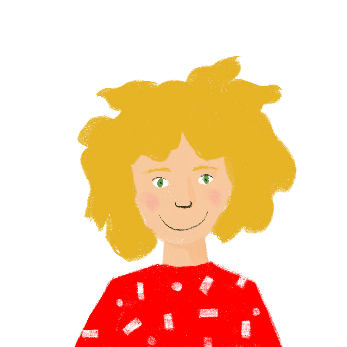 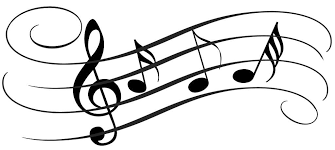 lire
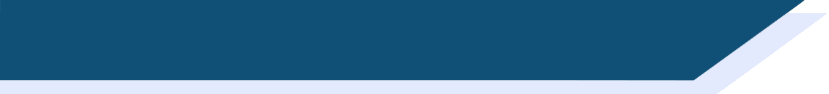 La Fête de la Musique
Que fait Léa (je) ? Que font les personnes en général (on) ?
Le 21 juin en France, c’est la Fête de la Musique. Des musiciens amateurs et professionnels jouent dans la rue, et je vais dehors pour écouter. Je sors avec mes amis. Pour trouver un concert, on peut aller en ville, ou juste devant la maison. On fait une grande fête avec le public. Parfois, on prend des instruments. L’ambiance est fantastique. Mais j’ai un problème aussi. On part souvent en retard, et je dois fermer la fenêtre pour dormir !
People in general

can go into town
have a big party
sometimes take instruments 
often leave late
Léa

goes outside to listen (to music)
goes out with friends
has a problem
has to close the window to sleep!
[Speaker Notes: Suggested answers appear on clicks.]
écrire
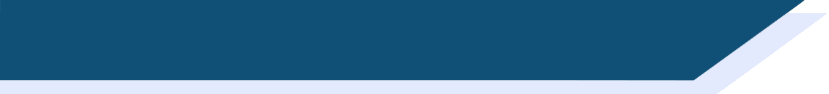 Le premier avril
*le poisson = fish
*la farce = practical joke, prank
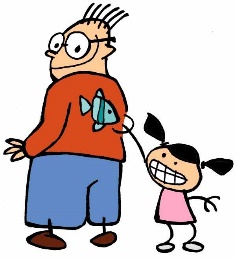 En France, le premier avril a des traditions différentes de l’Angleterre.
Tu cherches des informations sur Internet. Complète les phrases avec on.
En France, ce n’est pas « April Fools’ » –  on dit       « poisson* d’avril ».
On crée       des poissons en papier.
On donne       un poisson à un ami.
Mais on ne montre pas      le poisson à l’ami.
On fait        des farces*, comme en Angleterre.
Un exemple : en 1986, on explique      que Paris donne la tour Eiffel à Disneyland !
On ne comprend pas         l’origine de la tradition, mais il y a des théories.
On change       la date de la nouvelle année en 1564 – le premier avril est la date originale.
(dire)
(créer)
(donner)
(ne pas montrer)
(faire)
(expliquer)
(ne pas comprendre)
(changer)
[Speaker Notes: Timing: 5 minutes

Aim: written production of the on form of regular and irregular verbs

Procedure:
1. Write 1-8 and the on form of the verb in brackets.
2. Click to reveal answers.
3. If time permits, ask students to summarise the text in English. If there is less time, assign pairs of students a sentence each to translate, and share the information as a class. Suggested answers can be found on the next slide.

Word frequency of cognates used (1 is the most frequent word in French): information [317], internet [>5000], compléter [2034], poisson [1616], papier [951], farce [4285], origine [709], théorie [1773], original [1814]
Source: Londsale, D., & Le Bras, Y.  (2009). A Frequency Dictionary of French: Core vocabulary for learners London: Routledge.

Image attribution:
“Poisson d'avril > April Fools Day” by Ian Thomas is licensed under CC BY-SA 2.0 https://www.flickr.com/photos/44745854@N03/16380857943/in/photostream/]
écrire
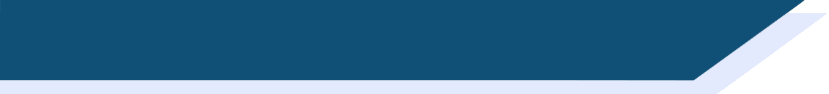 Le premier avril
*le poisson = fish
*la farce = practical joke, prank
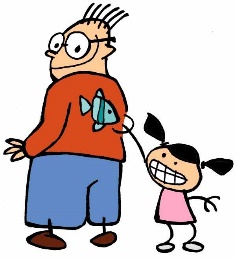 En France, le premier avril a des traditions différentes de l’Angleterre.
Tu cherches des informations sur Internet. Complète les phrases avec on.
In France, people say “poisson d’avril » (April Fish) instead of ‘April Fool’s’.
They create paper fish.
They give a fish to a friend.
But they don’t show the fish to the friend.
French people play practical jokes, like in England.
For example, in 1986, it was said that Paris gave the Eiffel Tower to Disneyland!
The origin of this tradition is not understood, but there are theories.
The date of new year was changed in 1564 – the 1st of April was the original date.
[Speaker Notes: Suggested translations of the sentences on the previous slide.

Note the various different translations of ‘on’ (‘people’, ‘they’, ‘French people’, passive construction).]
écouter / parler
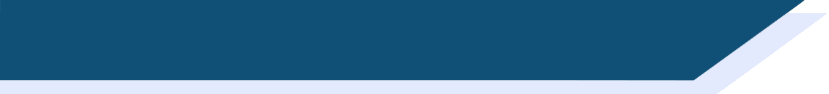 Quel âge ?
Partenaire A
Les célébrités font les choses à quel âge ? Dis l’âge à un(e) partenaire.
Didier Drogba,
footballeur
Premier contrat professionnel:
Coco Chanel,
créatrice de vêtements
Première boutique:
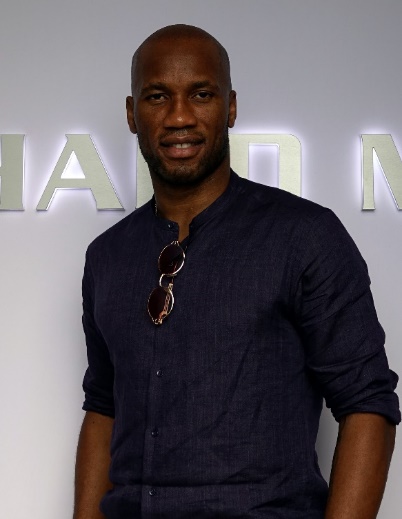 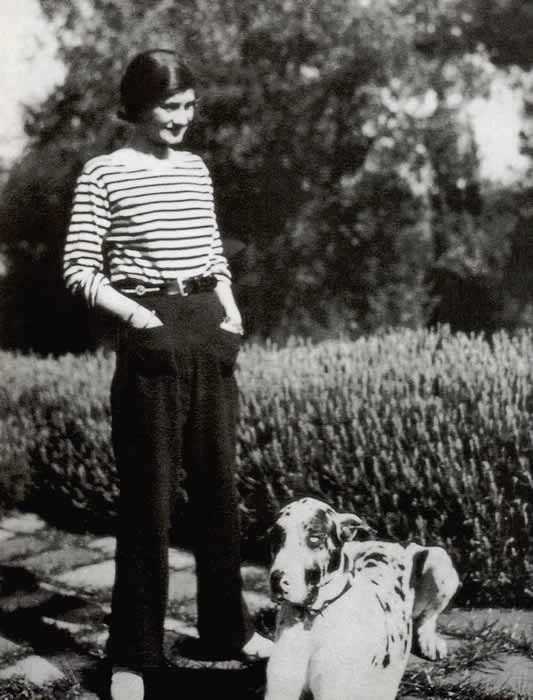 21
26
Victor Hugo,
poète et auteur

Premier livre:
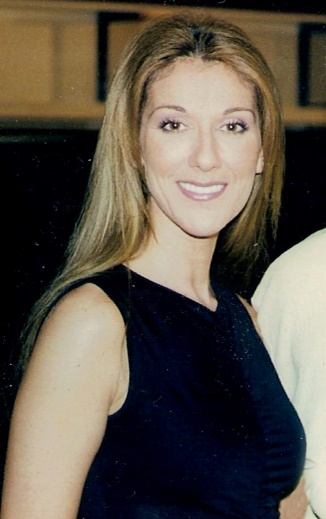 Céline Dion,
chanteuse

Premier album:
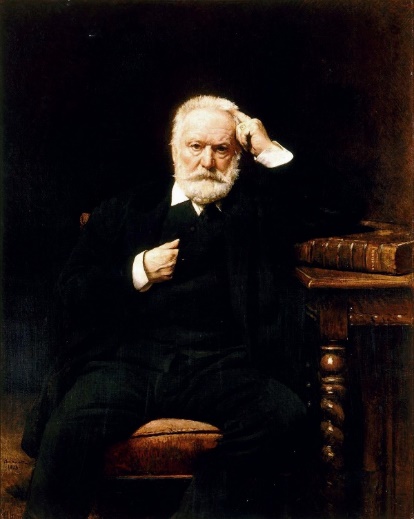 20
13
[Speaker Notes: Timing: 5 minutes for 2 slides

Aim: practising aural comprehension / oral production of this week’s new vocabulary

Procedure:
1. As a class, ensure students understand the facts about the celebrities.
2. Partner B turns away from the board.
3. Click to reveal the ages.
4. Partner A reads aloud the information in each box.
5. Partner B listens and writes down the number they hear.
6. Partner B turns back to the board to check answers.
7. Partners swap roles (see next slide).

Word frequency of cognates used (1 is the most frequent word in French): âge [502], célébrité [>5000], créateur [2613], boutique [3791], footballeur [>5000], contrat [832], professionnel [1000], auteur [762], album [2874]
Source: Londsale, D., & Le Bras, Y.  (2009). A Frequency Dictionary of French: Core vocabulary for learners London: Routledge.
Source of images: Coco Chanel: Par Auteur inconnu — [1], Domaine public, https://commons.wikimedia.org/w/index.php?curid=35430968
 
Didier Drogba: By Y.Leclercq© - Own work, CC BY-SA 4.0, https://commons.wikimedia.org/w/index.php?curid=85583925
 
Victor Hugo: Par Léon Bonnat — http://www.histoire-image.com/site/oeuvre/analyse.php?liste_analyse=299, Domaine public, https://commons.wikimedia.org/w/index.php?curid=1422859
 
Céline Dion: Par Linda Bisset — Celine Dion, CC BY-SA 2.0, https://commons.wikimedia.org/w/index.php?curid=20023503]
écouter / parler
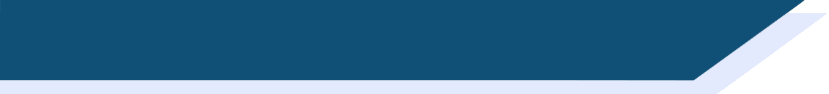 Quel âge ?
Partenaire B
Les célébrités font les choses à quel âge ? Dis l’âge à un(e) partenaire.
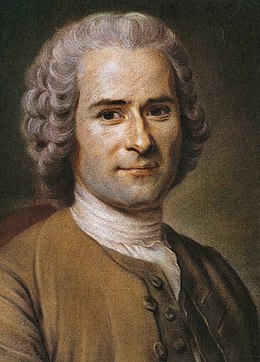 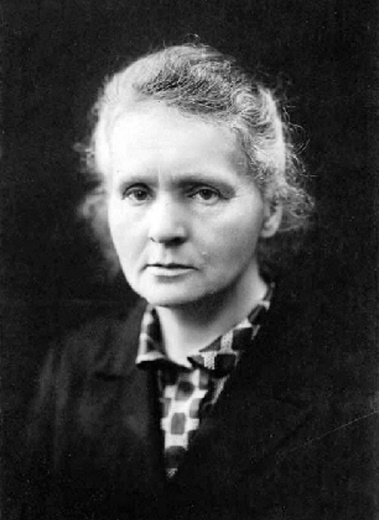 Marie Curie,
scientifique

Premier diplôme:
Jean-Jacques Rousseau,
philosophe
Premier essai:
30
25
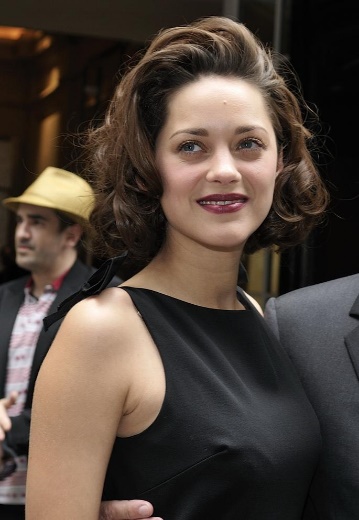 Marion Cotillard,
actrice

Premier film:
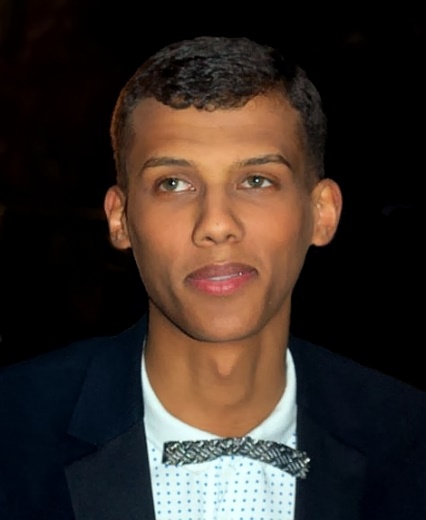 Stromae,
rappeur

Premier numéro un:
18
24
[Speaker Notes: Word frequency of cognates used (1 is the most frequent word in French): philosophe [3609], essai [1475], scientifique [950], rappeur [>5000]
Source: Londsale, D., & Le Bras, Y.  (2009). A Frequency Dictionary of French: Core vocabulary for learners London: Routledge.

Source of images:Jean-Jacques Rousseau: Par Maurice-Quentin de La Tour — Source inconnue, Domaine public, https://commons.wikimedia.org/w/index.php?curid=24158
 
Marie Curie: Par Henri Manuel — Christie's, [1], Domaine public, https://commons.wikimedia.org/w/index.php?curid=15472203
 
Marion Cotillard: Par nicogenin — Flickr, CC BY-SA 2.0, https://commons.wikimedia.org/w/index.php?curid=7240817
 
Stromae: By Georges Biard, CC BY-SA 3.0, https://commons.wikimedia.org/w/index.php?curid=16072224]
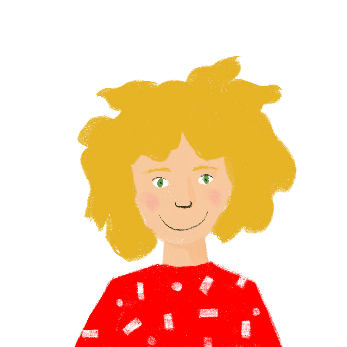 lire
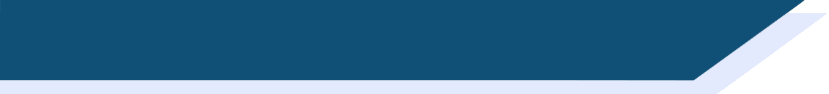 La francophonie
*le Maghreb = North Africa
Le 20 mars, Léa célèbre la Journée internationale de la francophonie.
Elle fait une interview. La question est est-ce que ou qu’est-ce que ?
Est-ce que         tu vas étudier, le 20 mars ?
Oui, je vais étudier l’histoire de la langue française.
Qu’est-ce que tu vas apprendre ?
Je vais apprendre où on parle français dans le monde, et pourquoi.
Qu’est-ce que tu vas lire ?
Je vais lire un poème français de chaque continent.
Est-ce que        tu vas écrire ?
Oui, je vais écrire des messages à des élèves à l’étranger.
Qu’est-ce que tu vas manger ?
Je vais manger une tajine, un déjeuner traditionnel au Maghreb*.
Est-ce que        tu vas chanter ?
Oui, je vais chanter dans une compétition internationale.
Qu’est-ce que tu vas préparer ?
Je vais préparer un poème… Désolée, c’est un secret !
Est-ce que        tu vas gagner ?
Peut-être… C’est ça mon projet ! Je sais bien chanter.
[1] __________
[5] __________
[2] __________
[6] __________
[3] __________
[7] __________
[4] __________
[8] __________
[Speaker Notes: Timing: 5 minutes

Aim: practising written recognition of information questions with qu-est-ce que

Procedure:
1. Write 1-8 and choose est-ce que or qu’est-ce que to complete each question, based on the answer given.
2. Click to reveal the answers.
3. English translations can also be elicited.

Word frequency of cognates used (1 is the most frequent word in French): francophonie [>5000], journée [587], international [282],  interview [3186], continent [2388], message [792], tajine [>5000], Maghreb [n/a], compétition [2651], secret [796]
Source: Londsale, D., & Le Bras, Y.  (2009). A Frequency Dictionary of French: Core vocabulary for learners London: Routledge.]
écouter
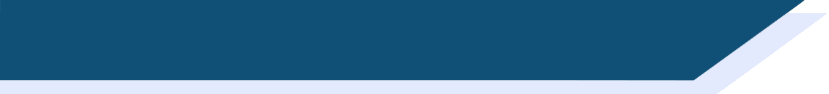 Yennayer
En Algérie, le 12 janvier, c’est la nouvelle année traditionnelle – Yennayer.

Amir a des questions pour Abdel.

Que dit-il ? Écris a ou b.
1
2
3
4
5
6
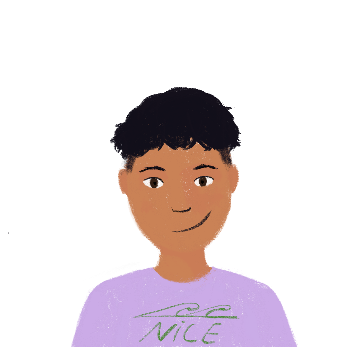 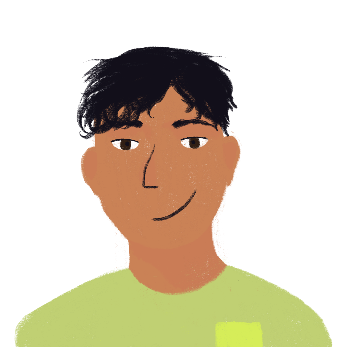 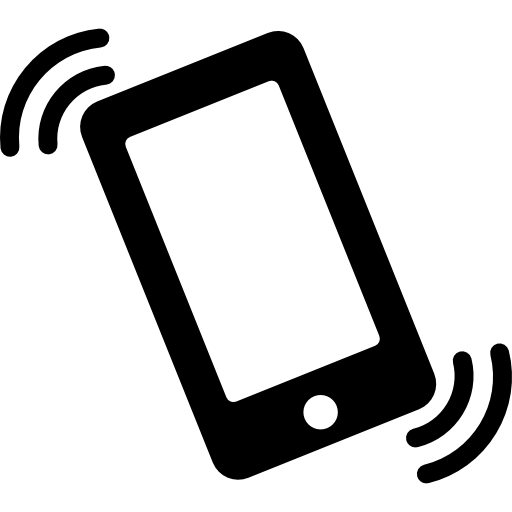 7
8
[Speaker Notes: Timing: 5 minutes for two slides

Aim: practising aural recognition of word order with est-ce que + question words

Procedure:
Recap word order with inversion questions and compare with word order in est-ce que questions.
Click the numbers to play the audio. The beginning of the questions are obscured by beeps.
Write 1-8 and choose ‘a’ or ‘b’ to complete each question. Use the presence or absence of beeps to 
Answers and full audio (without beeps) are provided on the next slide.

Transcript:
[…] fait-on la fête ?
[…] on célèbre le 12 Janvier ?
[…] préfères-tu, le premier ou le 12 ?
[…] Yennayer devient une fête nationale officielle ?
[…] on célèbre Yennayer dans le monde ?
[…] prépare-t-on pour le déjeuner ?
[…] tu aides ?
[…] manges-tu ?

Word frequency of cognates used (1 is the most frequent word in French): national [227], officiel [996]
Source: Londsale, D., & Le Bras, Y.  (2009). A Frequency Dictionary of French: Core vocabulary for learners London: Routledge.]
écouter
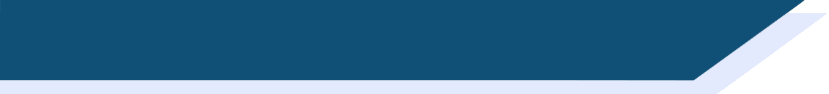 Yennayer
Réponses
En Algérie, le 12 janvier, c’est la nouvelle année traditionnelle – Yennayer.

Amir a des questions pour Abdel.

Que dit-il ? Écris a ou b.
1
2
3
4
5
6
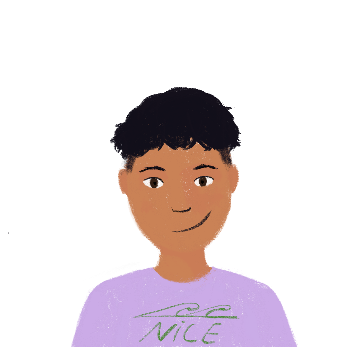 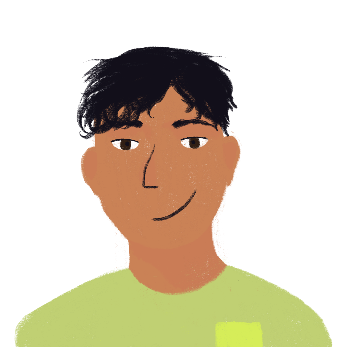 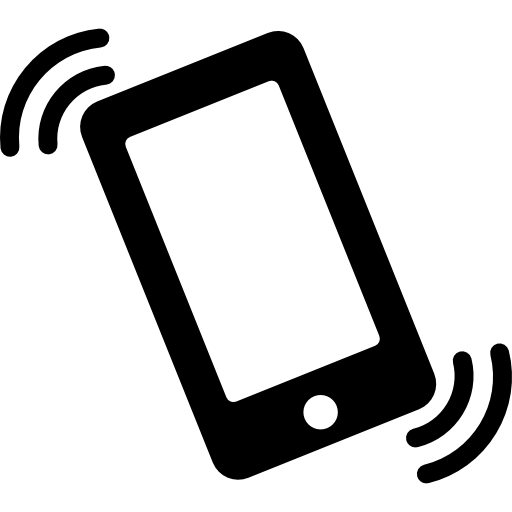 7
8
[Speaker Notes: Procedure:
Click the numbers to play the full audio without beeps.
Click to reveal the answers.
English translations can also be elicited.

Transcript:
Quel jour fait-on la fête ?
Pourquoi est-ce qu’on célèbre  le 12 Janvier ?
Quelle date préfères-tu, le premier ou le 12 ?
Quand est-ce que Yennayer devient une fête nationale officielle ?
Où est-ce qu’on célèbre Yennayer dans le monde ?
Que prépare-t-on pour le déjeuner ?
Comment est-ce que tu aides ?
Que manges-tu ?]
écrire
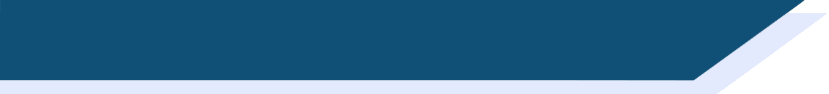 Le Festival de Cannes
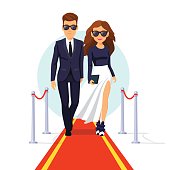 En mai, c’est le Festival de Cannes, un festival de cinéma important.
Tu fais une interview avec un acteur. Écris les questions avec est-ce que.
Je viens au Festival de Cannes parce que c’est l’événement de l’année ! (why)
Aujourd’hui, je regarde des films, et je fais une fête sur la plage. (what)
En ce moment, je vais au cinéma. (where)
Je vais arriver au cinéma en retard ! (when)
Je vais regarder trois films. (how many)
Je trouve la ville de Cannes excellente. Les cafés et les plages sont sympas. (how)
J’aime le café derrière le cinéma. (which)
Je préfère la Plage du Festival, entre l’hôtel Marriott et l’hôtel Carlton. (which)
[Speaker Notes: Timing: 8 minutes for two slides

Aim: practising written production of word order with est-ce que + question words

Procedure:
1. Write 1-8 and write a question for each answer using est-ce que + question word.
2. Suggested answers are provided on the next slide.

Word frequency of cognates used (1 is the most frequent word in French): festival [3858], interview [3186]
Source: Londsale, D., & Le Bras, Y.  (2009). A Frequency Dictionary of French: Core vocabulary for learners London: Routledge.]
écrire
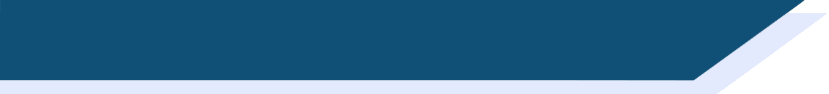 Le Festival de Cannes
Réponses
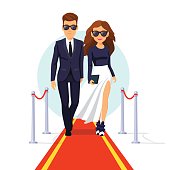 En mai, c’est le Festival de Cannes, un festival de cinéma important.
Tu fais un interview avec un acteur. Écris les questions avec est-ce que.
Pourquoi est-ce que tu viens au Festival de Cannes ?
Qu’est-ce que tu fais aujourd’hui ?
Où est-ce que tu vas en ce moment ?
Quand est-ce que tu vas arriver au cinéma ?
Combien de films est-ce que tu vas regarder ?
Comment est-ce que tu trouves la ville de Cannes ?
Quel café est-ce que tu aimes ?
Quelle plage est-ce que tu préfères ?
[Speaker Notes: Procedure:
1. Click to reveal suggested answers.
2. English translations can also be elicited.]
parler
Don’t say the words in brackets!
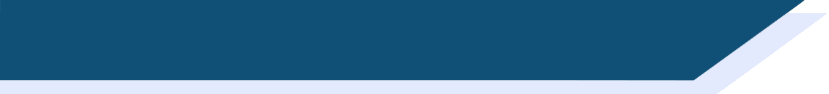 Tu fais quoi ? [1]
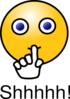 Partenaire A
Que [prépares-tu le 12 janvier ?]
Combien d’événements [regardes-tu le 27 février ?]
Quelle langue est-ce que [tu parles le 20 mars ?]
Pourquoi est-ce que [tu aimes les farces le premier avril ?]
Où est-ce que [tu vas le 11 mai ?]
Quand [pars-tu le 21 juin ?]
[Speaker Notes: Timing: 8 minutes for 6 slides

Aim: practising aural production of word order with est-ce que + question words

Procedure:
1. Partner A reads out the beginning of 6 questions using the question words in bold.
2. Partner B completes the question, choosing from the word order options presented on the role card on the next slide.
3. Peer- correction of answers.
4. Partners swap roles and repeat steps 1-4.
5. Optional extension: students write possible answers to questions (suggestions given on the slide after next).

Word frequency of cognates used (1 is the most frequent word in French): farce [4285]
Source: Londsale, D., & Le Bras, Y.  (2009). A Frequency Dictionary of French: Core vocabulary for learners London: Routledge.]
parler
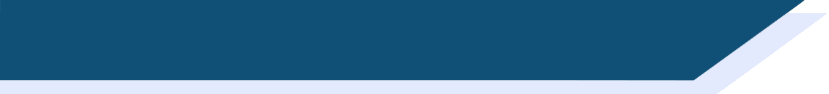 Tu fais quoi ? [1]
Remember! The presence or absence of est-ce que tells you which word order is needed.
Partenaire B
[Speaker Notes: Answers revealed on clicks.]
écrire
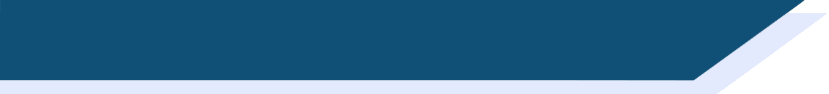 Tu fais quoi ? [1]
[Speaker Notes: Suggested answers for possible written extension to previous activity.]
parler
Don’t say the words in brackets!
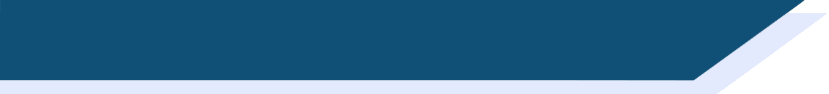 Tu fais quoi ? [2]
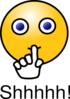 Partenaire A
Qu’est-ce que [tu fais le 12 janvier ?]
Où est-ce que [tu passes le 27 février ?]
Pourquoi [étudies-tu l’histoire le 20 mars ?]
Quelle phrase [dis-tu le premier avril ?]
Combien de cafés [visites-tu le 11 mai ?]
Comment est-ce que [tu dors le 21 juin ?]
parler
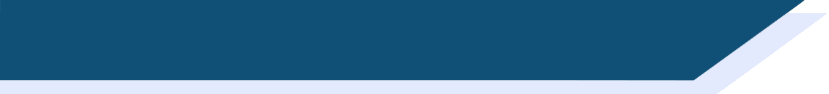 Tu fais quoi ? [2]
Remember! The presence or nascence of est-ce que tells you which word order is needed.
Partenaire B
écrire
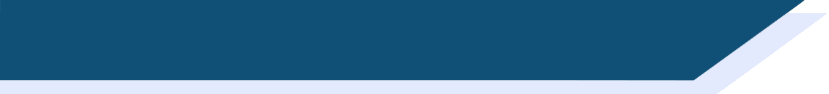 Tu fais quoi ? [2]
[Speaker Notes: Suggested answers for possible written extension to previous activity.]
8.1.1.4
Slide 15: reading exercise on 14th July celebrations
Slides 24-25: speaking and listening activity on celebrity birthdays
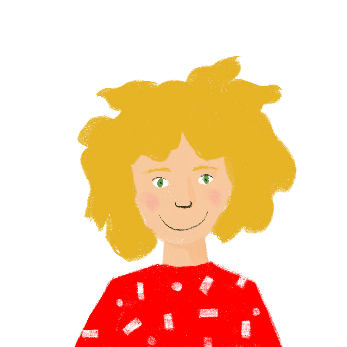 lire
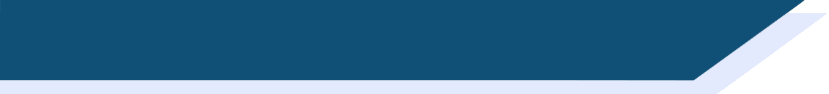 Le 14 juillet
*le feu d’artifice
= fireworks
Pourquoi c’est important ? Que fait la famille de Léa ? Complète les phrases.
Le 14 juillet, la France célèbre sa fête nationale / jour national.
Partout dans le pays, on organise des fêtes avec ses enfant / amis.
Chacun vient dans la rue avec sa famille / parents.
On célèbre l’histoire de son ville / pays.
Pour Antoine, la parade militaire est son événement préféré / tradition préférée.
Il regarde des vidéos sur son télé / portable.
Élodie n’aime pas la parade – elle reste dans sa chambre / lit.
Mais en secret, elle regarde le feu d’artifice* de sa bâtiment / fenêtre.
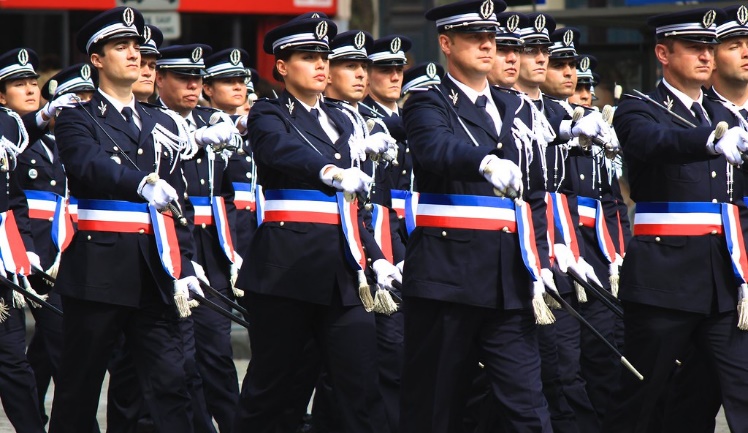 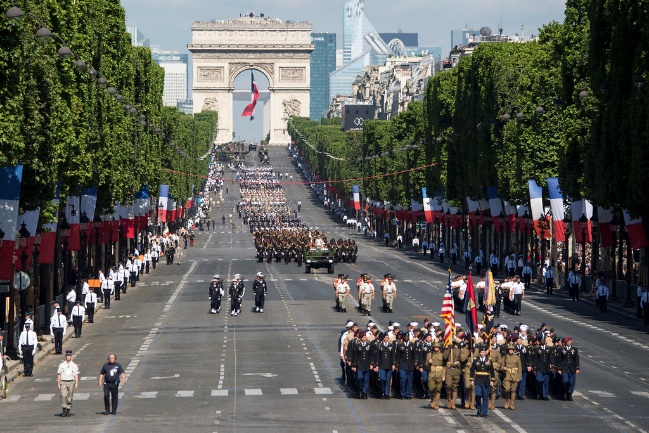 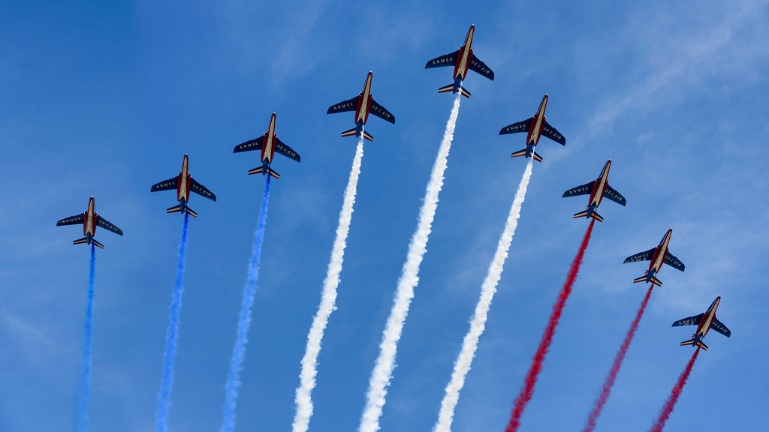 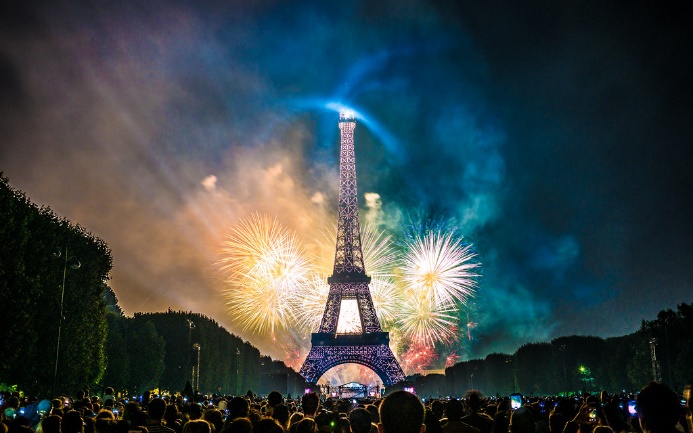 [Speaker Notes: Timing: 5 minutes

Aim: practising written recognition of nouns in agreement with son / sa / ses

Procedure:
1. Write 1-8 and choose which noun agrees with the possessive adjective.
2. Click to reveal answers.
3. English translations can also be elicited.

Word frequency of cognates used (1 is the most frequent word in French): parade [>5000], militaire [690], video [2611], secret [796], feu [786], artifice [>5000]
Source: Londsale, D., & Le Bras, Y.  (2009). A Frequency Dictionary of French: Core vocabulary for learners London: Routledge.

Image attribution:
"Défilé 14 juillet 2014 Paris Champs Elysées" by Vince11111 is licensed under CC BY 2.0
"170714-D-PB383-005" by Chairman of the Joint Chiefs of Staff is licensed under CC BY 2.0
"Bastille Day, Paris, 2017" by Mustang Joe is licensed under CC0 1.0
"File:Tour eiffel Groupe F Paris.jpg" by Nchavance is licensed under CC BY-SA 4.0]
écouter / parler
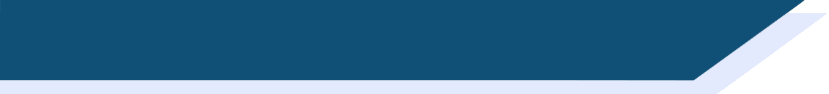 C’est quelle date ?
Partenaire A
Quand sont les anniversaires des célébrités ? Dis des phrases en français.
Didier Drogba,
footballer

Birthday:
Coco Chanel,
fashion designer

Birthday:
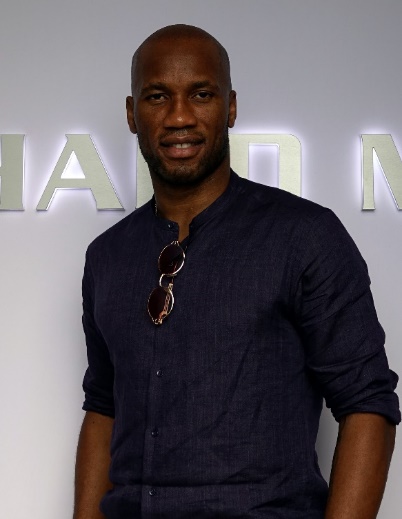 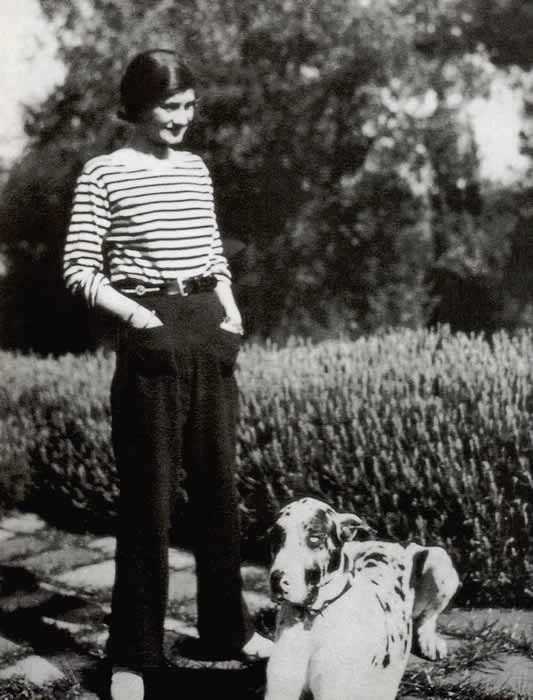 11th March
19th August
Victor Hugo,
poet and author

Birthday:
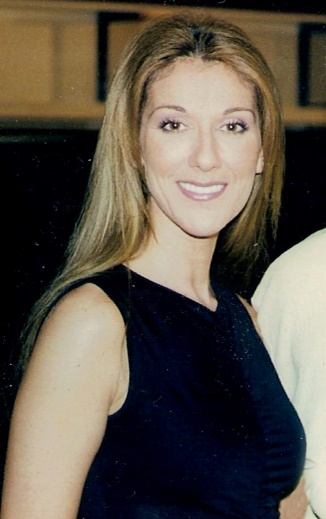 Céline Dion,
singer

Birthday:
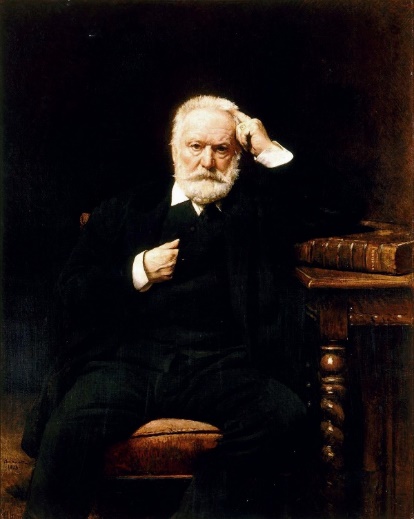 26th February
30th March
[Speaker Notes: Timing: 4 minutes for 2 slides

Aim: practising aural comprehension / oral production of this week’s new vocabulary

Procedure:
1. Partner B turns away from the board.
2. Click to reveal the birthdays.
3. Partner A says each date in French in a sentence using le, eg. ‘Coco Chanel célèbre son anniversaire le dix-neuf août’.
4. Partner B listens and writes down the dates they hear.
5. Partner B turns back to the board to check answers.
6. Partners swap roles (see next slide).

Word frequency of cognates used (1 is the most frequent word in French): célébrité [>5000]
Source: Londsale, D., & Le Bras, Y.  (2009). A Frequency Dictionary of French: Core vocabulary for learners London: Routledge.]
écouter / parler
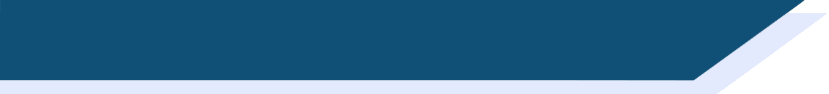 C’est quelle date ?
Partenaire B
Quand sont les anniversaires des célébrités ? Dis les dates en français.
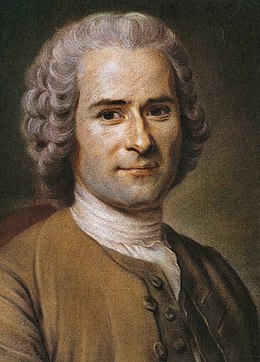 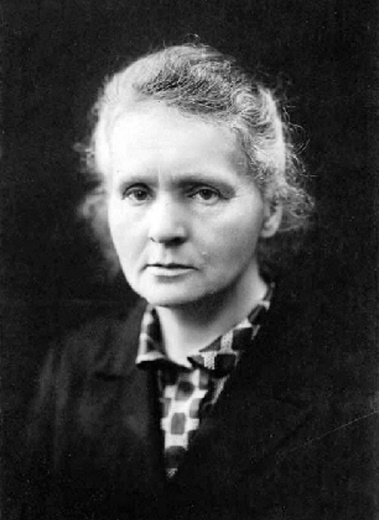 Marie Curie,
scientist

Birthday:
Jean-Jacques Rousseau,
philosopher
Birthday:
7th November
28th June
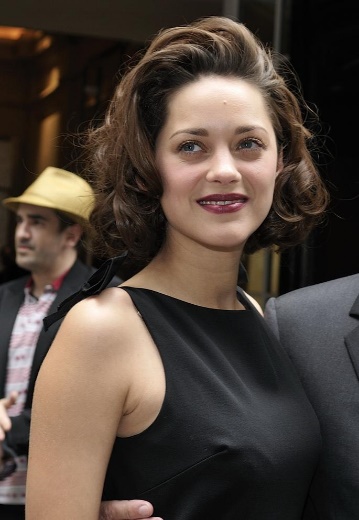 Marion Cotillard,
actress

Birthday:
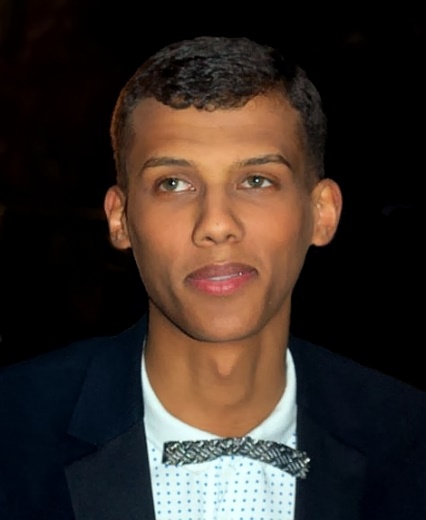 Stromae,
rapper

Birthday:
30th September
12th March
écouter
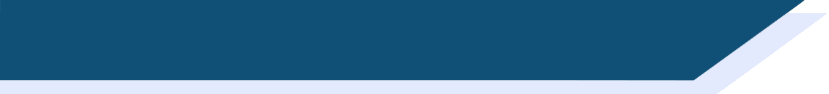 Qui fait quoi ?
Abdel compare deux dates importantes en Algérie et en France.

Que fait-il avec sa famille algériene ? Que fait Amir ?

Écris a, b ou c.
1
2
3
4
5
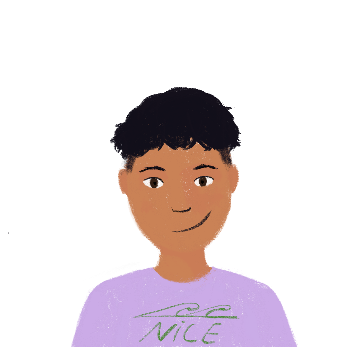 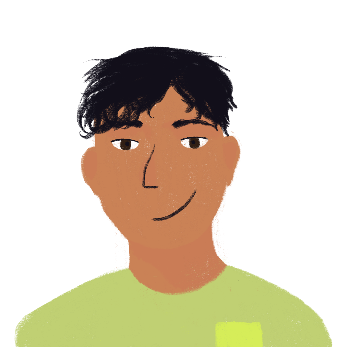 6
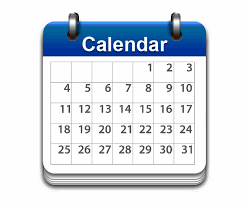 7
8
[Speaker Notes: Timing: 5 minutes

Aim: practising aural recognition of possessive adjectives son / sa/ ses and notre / nos

Procedure:
1. Click the numbers to play the audio.
2. Write 1-8 and choose ‘a’ or ‘b’ to complete the sentence, or ‘c’ if either word could complete the sentence.
3. Click to reveal answers.
4. English translations can also be elicited.
5. The full audio (including pronouns) can be found on the next slide.

Transcript:
Pour Amir, le 14 juillet est sa […] nationale.
C’est le 1er novembre dans notre […].
En France, on célèbre son […] de révolution.
En Algérie, c’est le premier jour de notre […] d’indépendance.
Normalement, Amir fait la fête avec ses […].
Dans ma famille, nous pensons à notre […] dans le pays.
À Nice, Amir aime partager des photos de son […].
Ici, nous aimons partager nos […] pour le pays.

Word frequency of cognates used (1 is the most frequent word in French): comparer [1560], révolution [1617], indépendance [1651], photo [1412]
Source: Londsale, D., & Le Bras, Y.  (2009). A Frequency Dictionary of French: Core vocabulary for learners London: Routledge.]
écouter
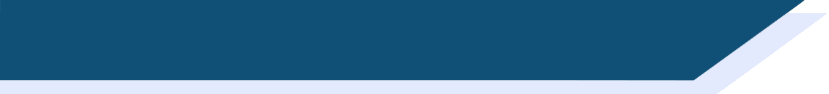 Qui fait quoi ?
Abdel compare deux dates importantes en Algérie et en France.

Que fait-il avec sa famille algériene ? Que fait Amir ?

Écris a, b ou c.
1
2
3
4
5
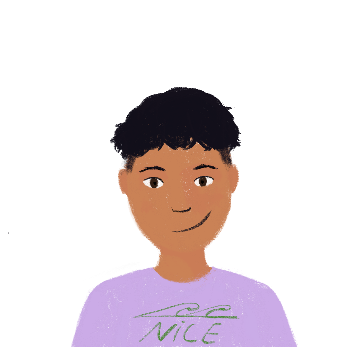 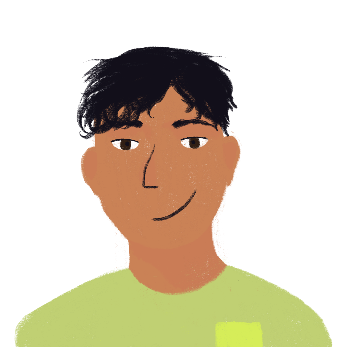 6
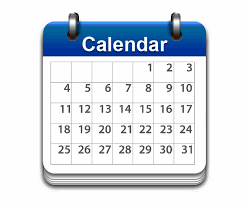 7
8
[Speaker Notes: Complete audio for the activity on the previous slide.

Transcript:
1. Pour Amir, le 14 juillet est sa fête nationale.
2. C’est le 1er novembre dans notre pays. /  C’est le 1er novembre dans notre famille.
3. En France, on célèbre son histoire de révolution.
4. En Algérie, c’est le premier jour de notre guerre d’indépendance.
Normalement, Amir fait la fête avec ses amis.
Dans ma famille, nous pensons à notre avenir dans le pays. / Dans ma famille, nous pensons à notre [politique] dans le pays.
À Nice, Amir aime partager des photos de son événement préféré.
Ici, nous aimons partager nos idées pour le pays.

Word frequency of cognates used (1 is the most frequent word in French): comparer [1560], révolution [1617], indépendance [1651], photo [1412]
Source: Londsale, D., & Le Bras, Y.  (2009). A Frequency Dictionary of French: Core vocabulary for learners London: Routledge.]
8.1.1.6
Slide 45:  callout about French bank
Le Crédit Agricole est une banque Française.
écrire
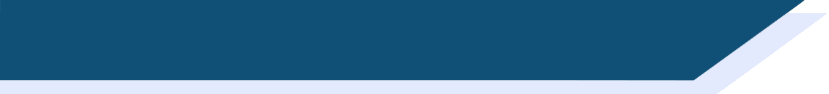 Maintenant ou dans le passé ?
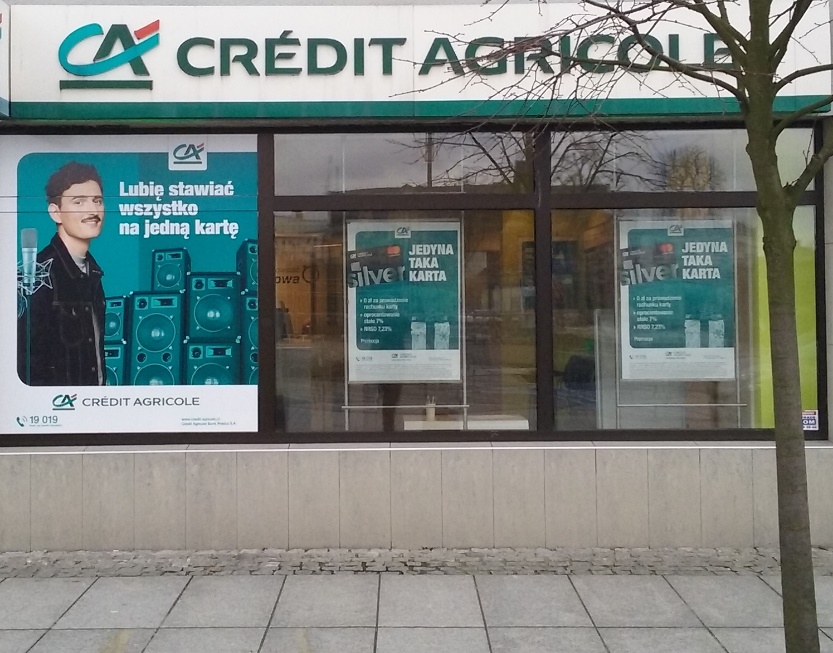 Je 1: travaille [to work] en ville à la banque. 
Aujourd’hui j’ai 2: utilisé [to use] l’ordinateur au bureau. 
J’ 3: aime [to like] travailler à l’ordinateur. 
Hier j’ai 4: préparé [to prepare] une présentation.
J’ai 5: mangé [to eat] mon déjeuner – une pizza.
J’ai 6: aimé [to like] la pizza !
Je 7: parle [to speak] au telephone aussi.
Aujourd’hui j’ai 8: apporté [to bring] un café au directeur.
J’ 9: envoie [to send] souvent des emails.
______
_____
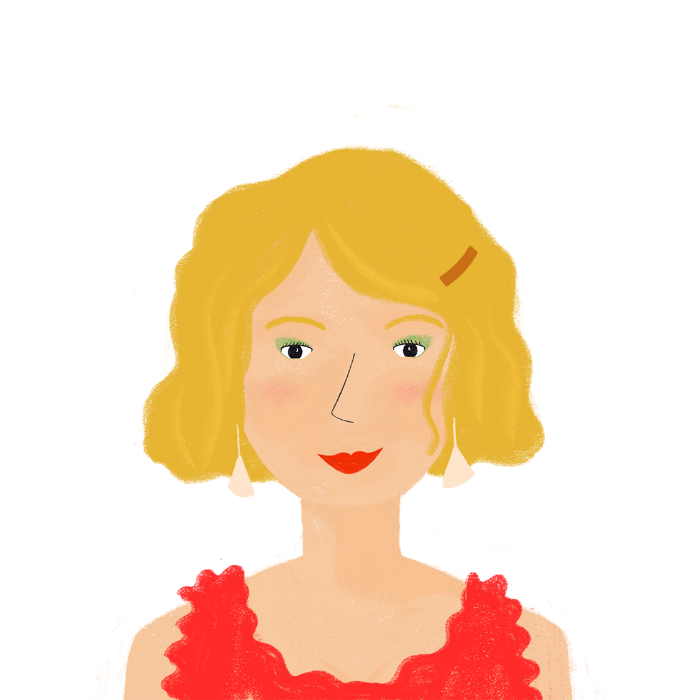 ____
______
_____
____
____
______
______
[Speaker Notes: Timing: 5 minutes

Aim: to provide production (writing) practice in the use of the present tense verb form (with je) or the past participle as appropriate, with known –ER verbs.

Procedure:
1. Students read the sentences and put the appropriate form (present tense or past participle) of the verb indicated in brackets into the gap in each, considering whether or not the auxiliary verb is present.
2. Click to reveal the answers, one by one.

Word frequency (1 is the most frequent word in French): presentation [1723], pizza [>5000], telephone [1366]
Source: Londsale, D., & Le Bras, Y.  (2009). A Frequency Dictionary of French: Core vocabulary for learners London: Routledge.]
8.1.1.7
Slides 24-25: Reading exercise with details about Belgian culture (languages, gastronomy, capital city)
Slides 27-30: Reading exercise based around Belgian attractions and traditions
* la fois = time* posséder = to possess
* le néerlandais = Dutch
* les moules = mussels
lire
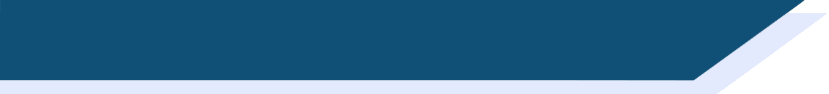 Les vacances de Léa
Fill in the gaps with the correct form of the words in the table.
En mai, j’ai visité la Belgique pour la première fois*. J’ai passé quatorze jours à Bruxelles. Le cœur de Bruxelles est magnifique et le printemps est une belle saison.

La Belgique possède* trois langues officielles ! On 
parle néerlandais*, français et allemand. C’est un pays très intéressant !

Les traditions belges sont intéressantes aussi. On peut manger les moules* mais je préfère le chocolat belge ! Je veux revenir bientôt, en automne peut-être.
[2]
[1]
[3]
[4]
[5]
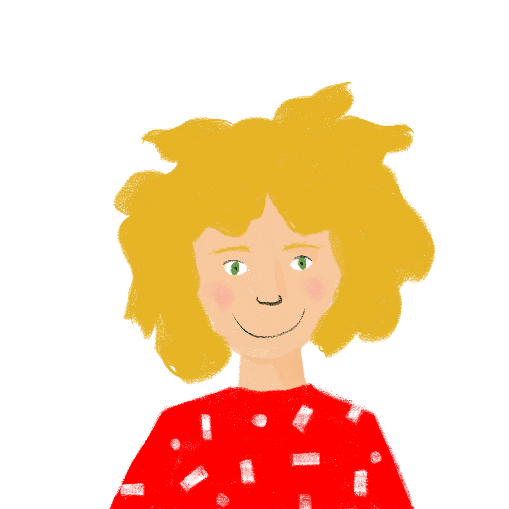 [6]
[7]
[8]
[Speaker Notes: Timing: 10 minutes

Aim: To revise some of this week’s revisited vocabulary in context.

Procedure
1. Students write 1-8 and try to fill the gaps. Remind them that, in some cases, they will need to agree the word with the surrounding vocabulary in the text. The forms in the table will not help them! They will have to understand the context.
2. Answers revealed on clicks.
3. If time permits, students translate or summarise the text in English.
4. A suggested translation is given on the next slide.

Word frequency of unknown words used (1 is the most frequent word in French): fois [49], magnifique [2136], posséder [709], officiel [996], néerlandais [4640], moule [>5000]
Source: Londsale, D., & Le Bras, Y.  (2009). A Frequency Dictionary of French: Core vocabulary for learners London: Routledge.]
lire
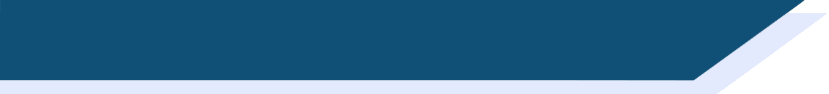 Les vacances de Léa
Une solution possible :
In May, I visited Belgium for the first time. I spent fourteen days in Brussels. The heart of Brussels is magnificent and spring is a beautiful season.

Belgium has three official languages! People speak Dutch, French and German. It’s a very interesting country!

Belgian traditions are interesting too. You can eat mussels, but I prefer Belgian chocolate! I want to go back soon, perhaps in autumn.
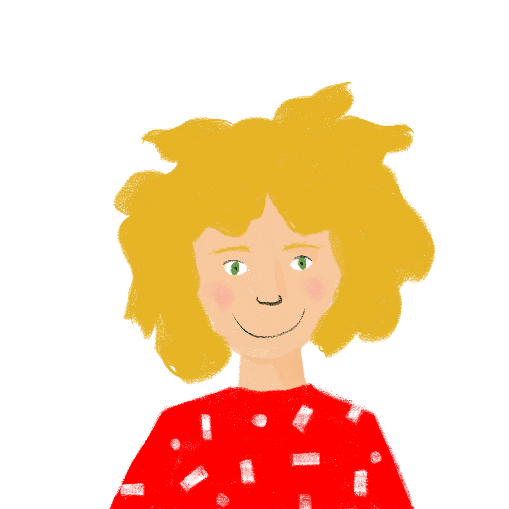 [Speaker Notes: Suggested translation for the previous activity.]
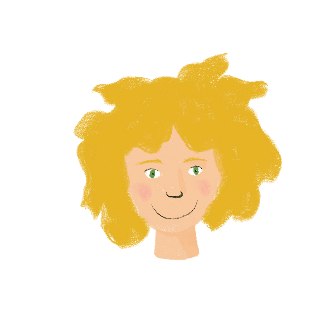 * célèbre = famous
* la gaufre = waffle
* les frites (fpl) = chips
lire
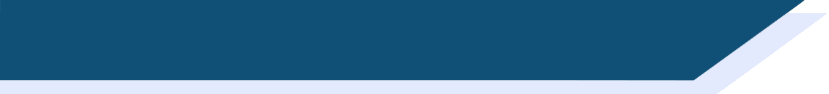 Bruxelles, capitale de la Belgique !
2. J’ai mangé ces gaufre* / frites*.
    C’est une spécialité belge !
1. J’ai visité cette place / magasins.
    C’est très célèbre.
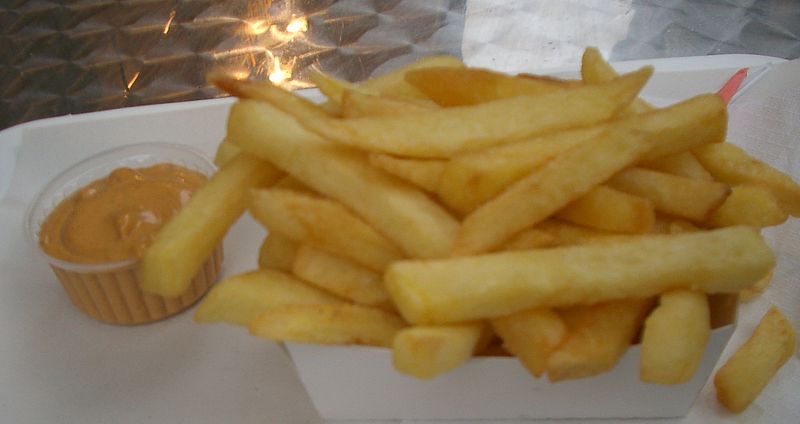 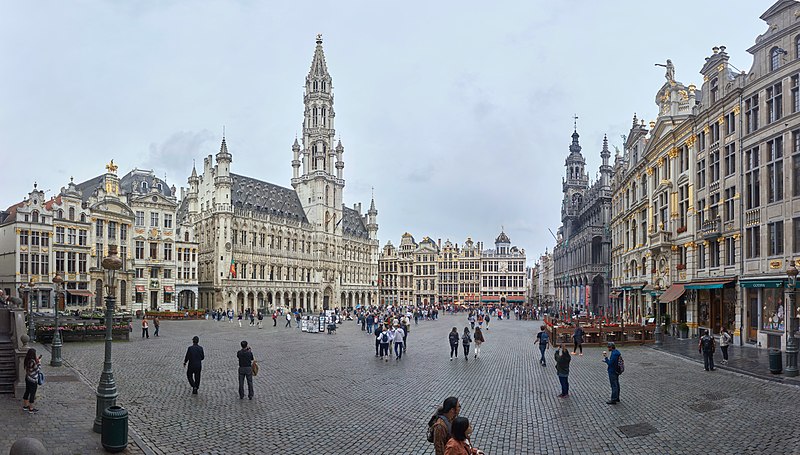 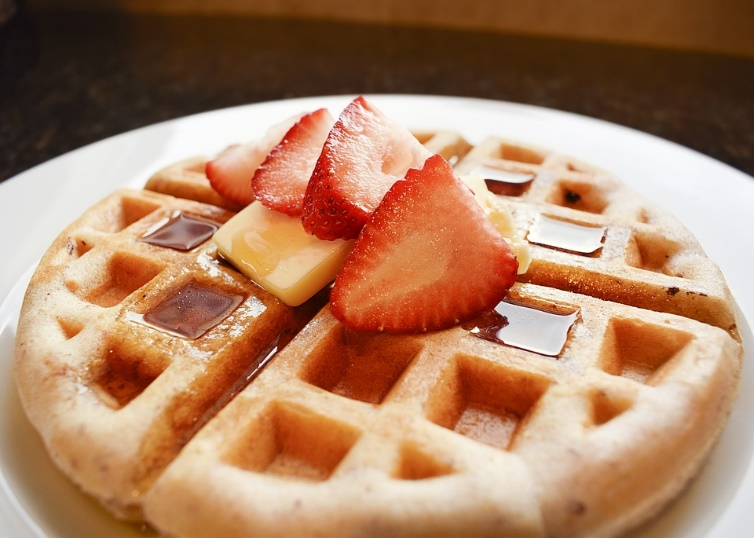 [Speaker Notes: Timing: 6 minutes for four slides

Aim: To provide practice in recognising the different forms of the demonstrative adjective and linking these to appropriate nouns

Procedure:
1. Students read the sentences and select the correct noun from the two options in each, according to the form of the demonstrative adjective shown.
2. Click to show the answers and pictures.
3. This is the first of three slides.

Word frequency of unknown words used (1 is the most frequent word in French): célèbre [1689], gaufre [>5000] frite [>5000], spécialité [3356]
Source: Londsale, D., & Le Bras, Y.  (2009). A Frequency Dictionary of French: Core vocabulary for learners London: Routledge.]
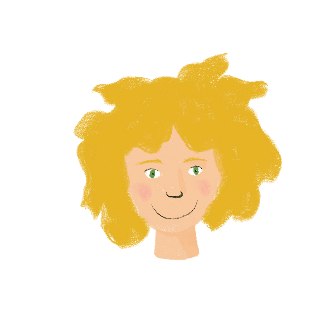 lire
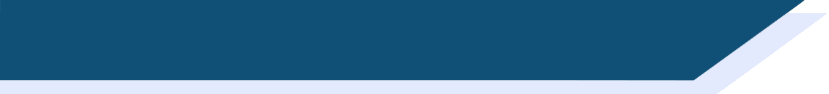 Bruxelles, capitale de la Belgique !
4. J’ai aimé cet train/ aéroport très moderne.
3. J’ai préféré ce bâtiment / maison. C’est le Palais Royal.
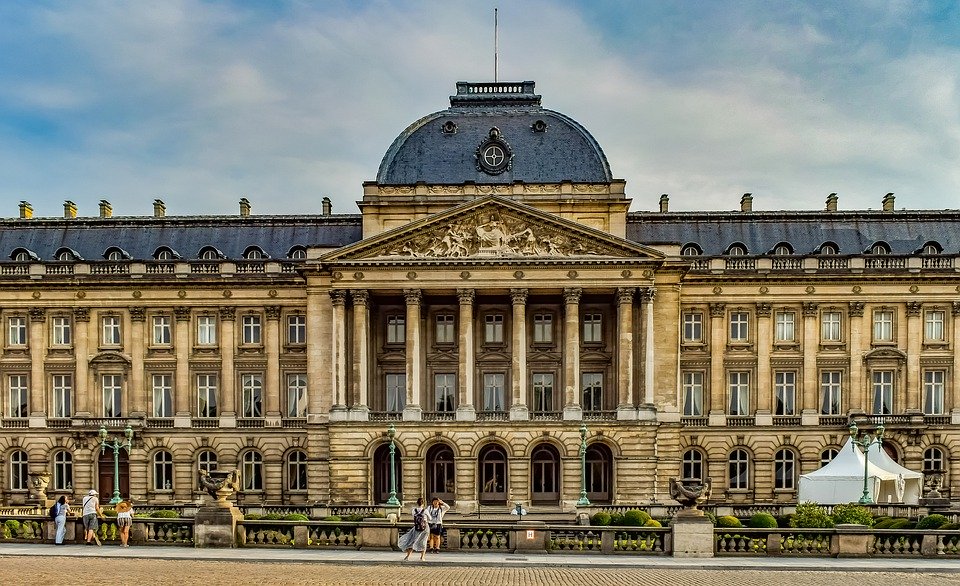 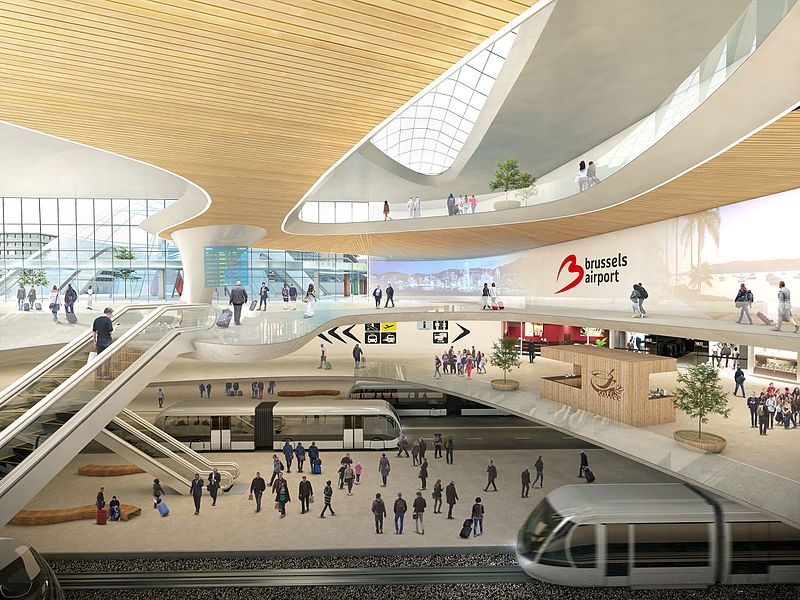 [Speaker Notes: This is the second of four slides.

Word frequency of unknown words used (1 is the most frequent word in French): 
moderne [1239]
Source: Londsale, D., & Le Bras, Y.  (2009). A Frequency Dictionary of French: Core vocabulary for learners London: Routledge.]
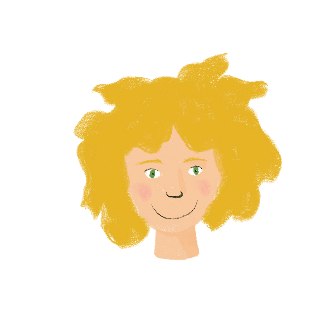 * le chocolat
= chocolate
lire
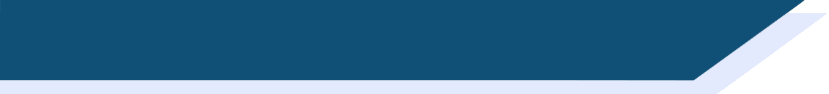 Bruxelles, capitale de la Belgique !
5. J’ai visité cette monument / église. C’est la cathédrale Saints-Michel-et-Gudule.
6. J’ai mangé ce chocolat / chose. C’est une tradition belge !
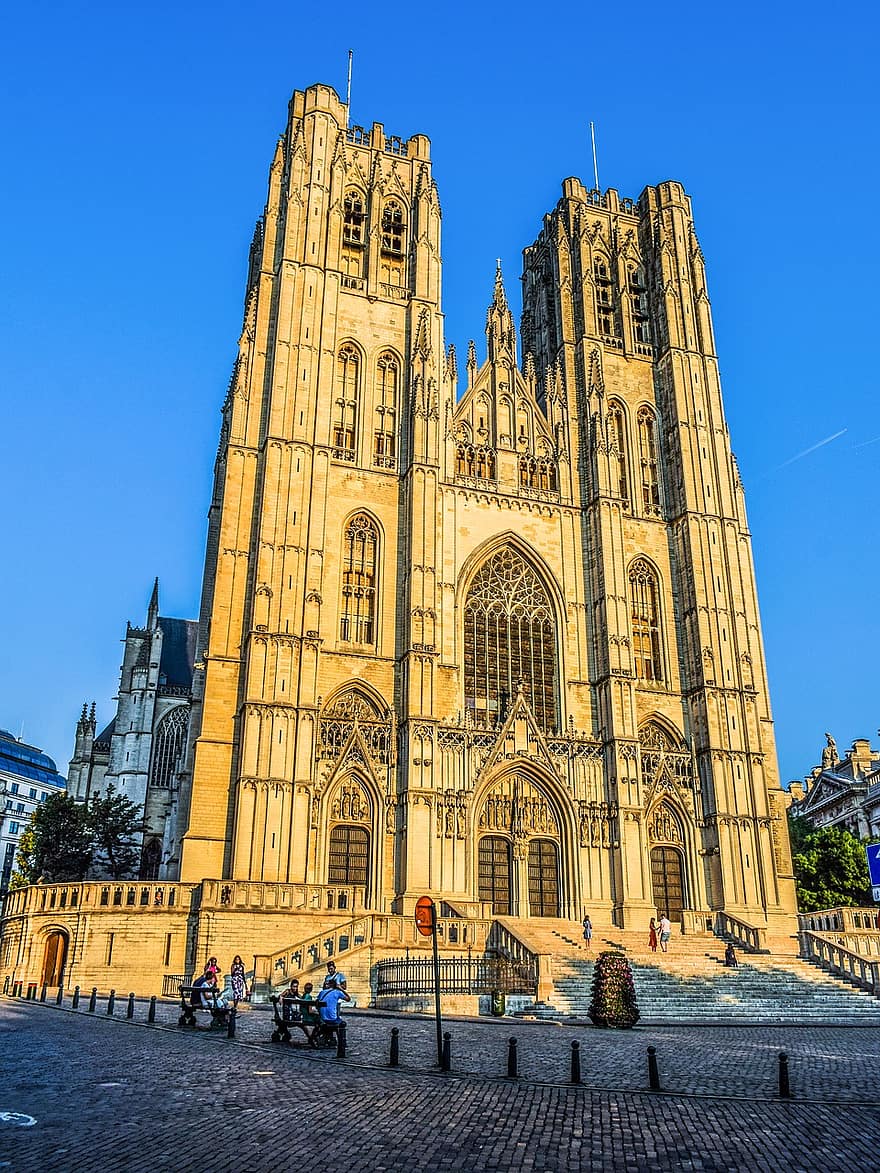 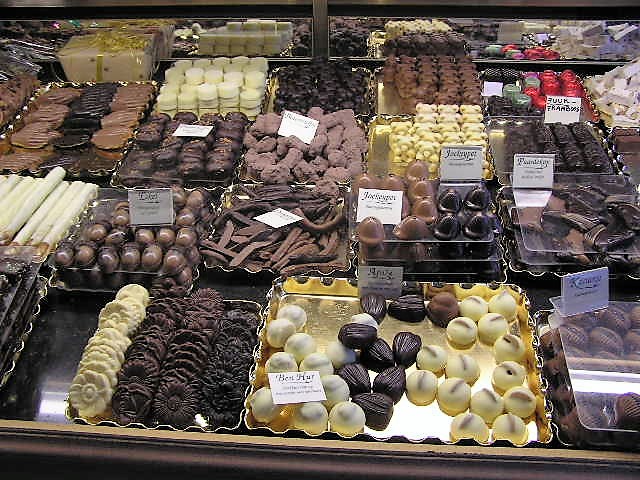 [Speaker Notes: This is the third of four slides.

Word frequency of unknown words used (1 is the most frequent word in French): cathédrale [>5000] chocolat [4556]
Source: Londsale, D., & Le Bras, Y.  (2009). A Frequency Dictionary of French: Core vocabulary for learners London: Routledge.]
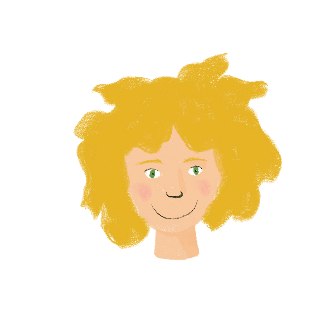 * le monument
 = monument
* la structure = structure
lire
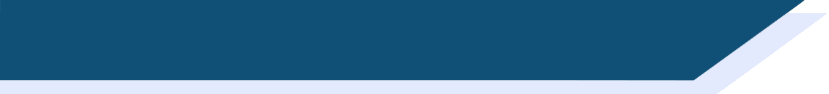 Bruxelles, capitale de la Belgique !
7. Ce monument / personne en bronze est le Manneken Pis ! C'est drôle, ça !
8. Voici l’Atomium ! Je trouve cette musée / structure très intéressant. J’aime la science !
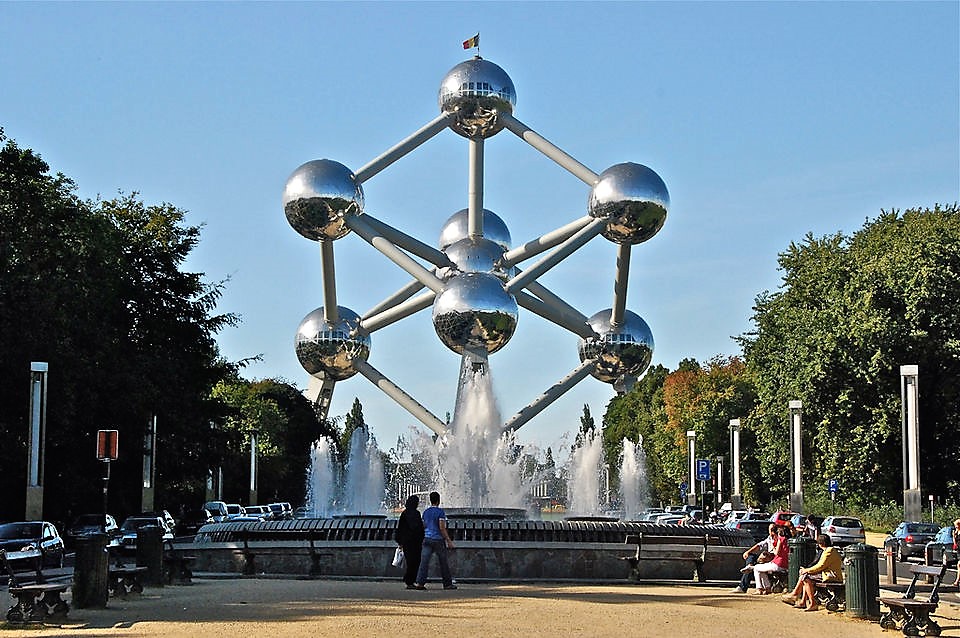 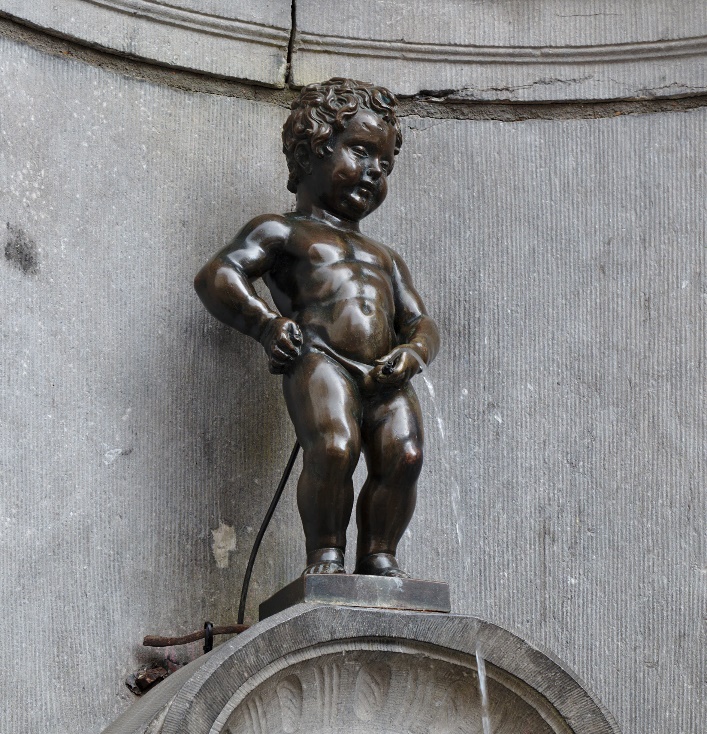 [Speaker Notes: This is the fourth of four slides.

Word frequency of unknown words used (1 is the most frequent word in French): monument [4113], structure [964]
Source: Londsale, D., & Le Bras, Y.  (2009). A Frequency Dictionary of French: Core vocabulary for learners London: Routledge.

Image attributions:
Mannekin Pis: By Trougnouf - Own work, CC BY-SA 4.0, https://commons.wikimedia.org/w/index.php?curid=69684858
Atomium: By Horst J. Meuter - Own work, CC BY-SA 4.0, https://commons.wikimedia.org/w/index.php?curid=87967315]
8.1.2.1
Slides 12-13: reading exercise on passé composé with details and photos of Switzerland
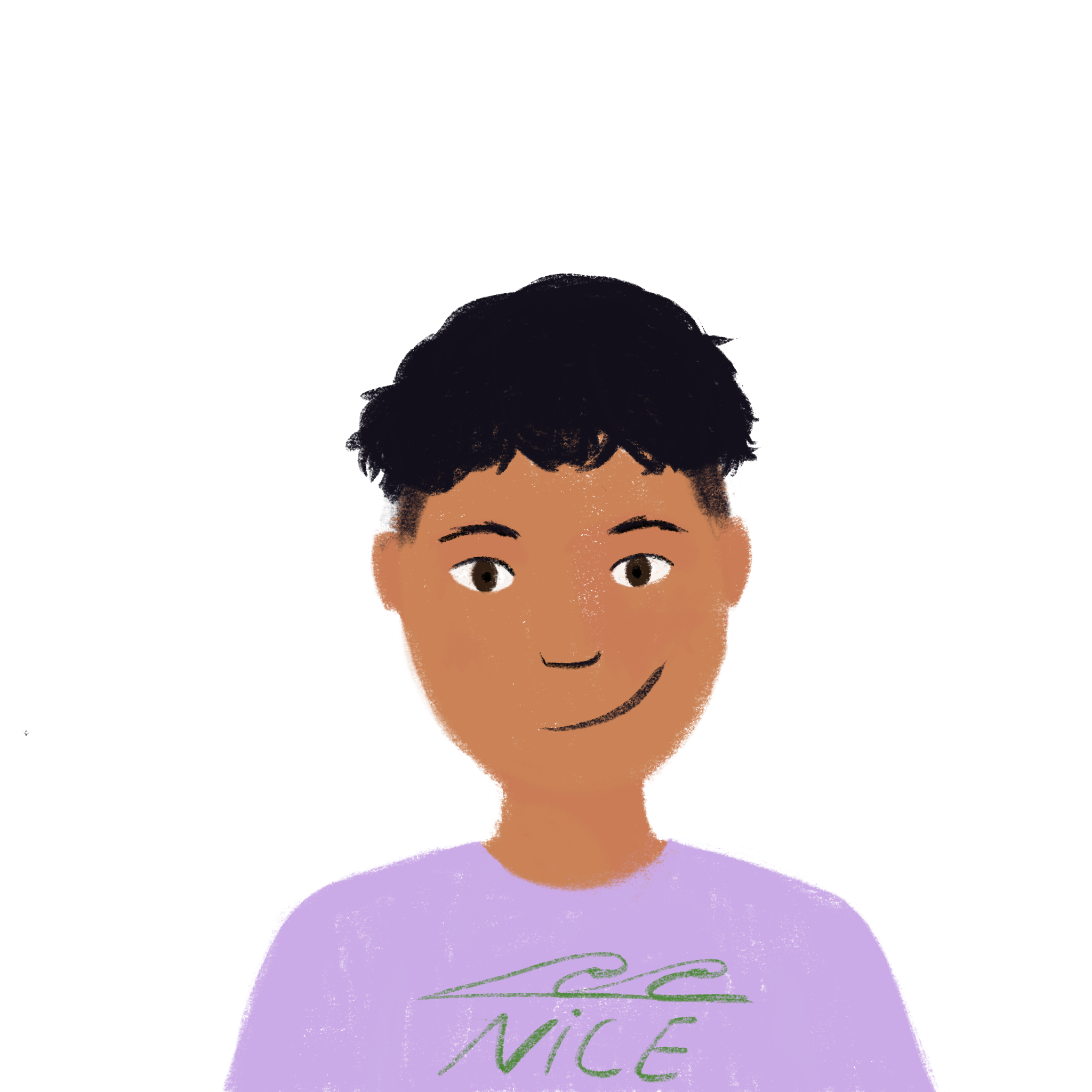 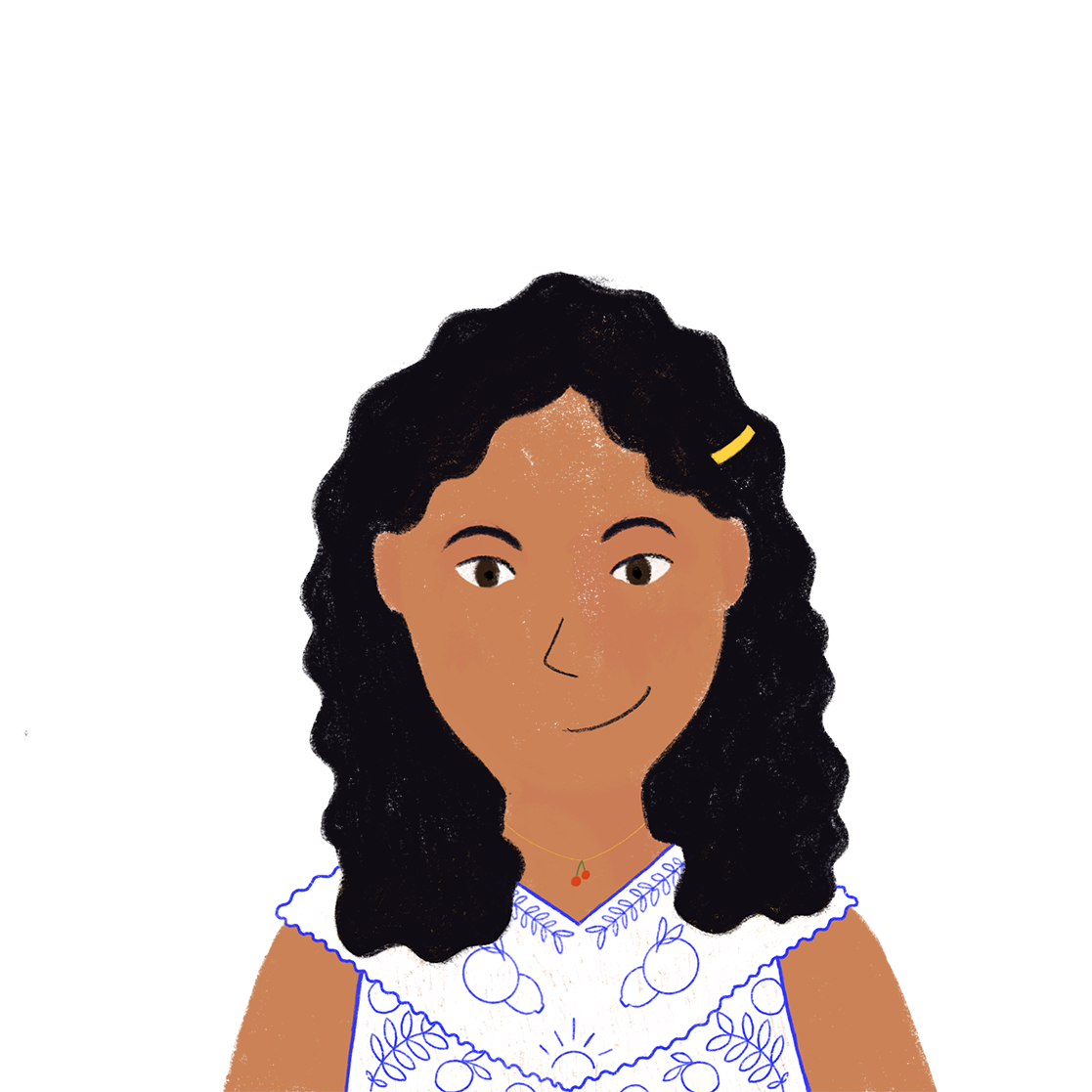 lire
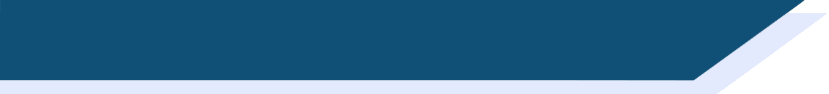 Un voyage en Suisse (1/2)
La famille d’Amir a passé les vacances à Genève, en Suisse.
Amir montre des photos à Léa. Qui a fait quoi ? Écris j’(Amir) ou elle (Noura).
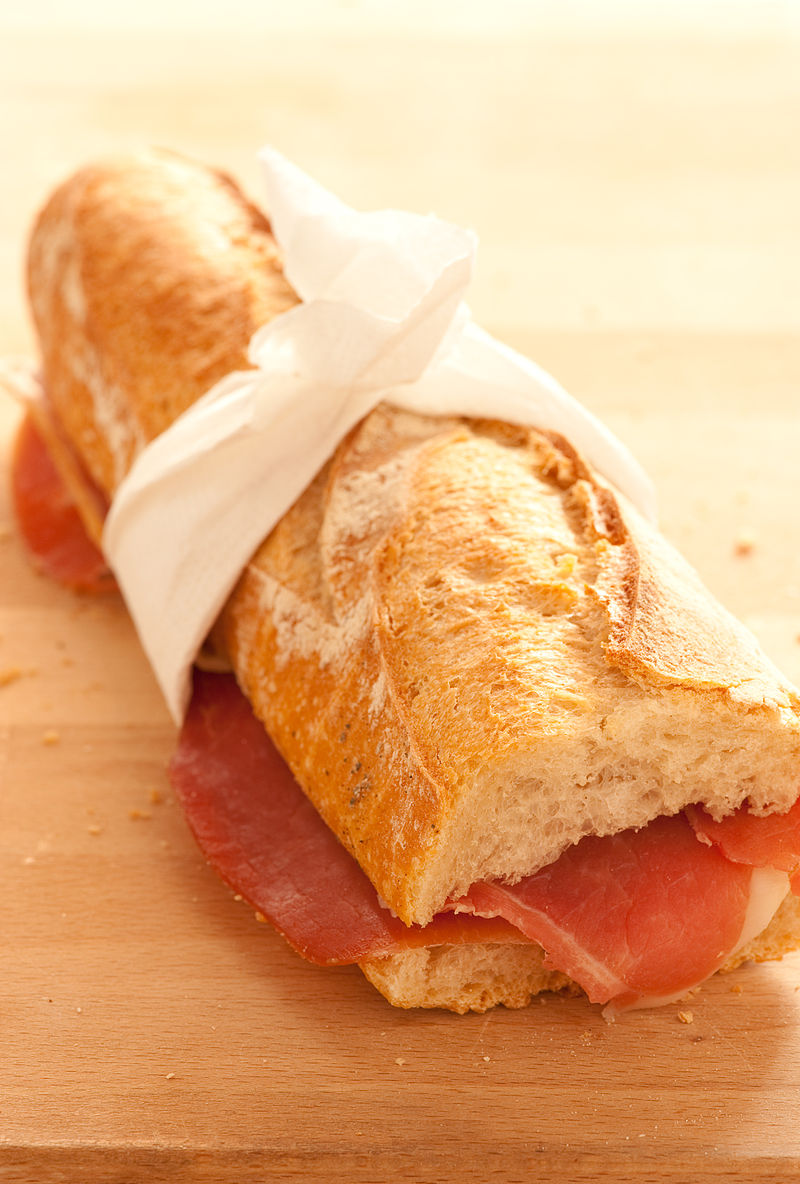 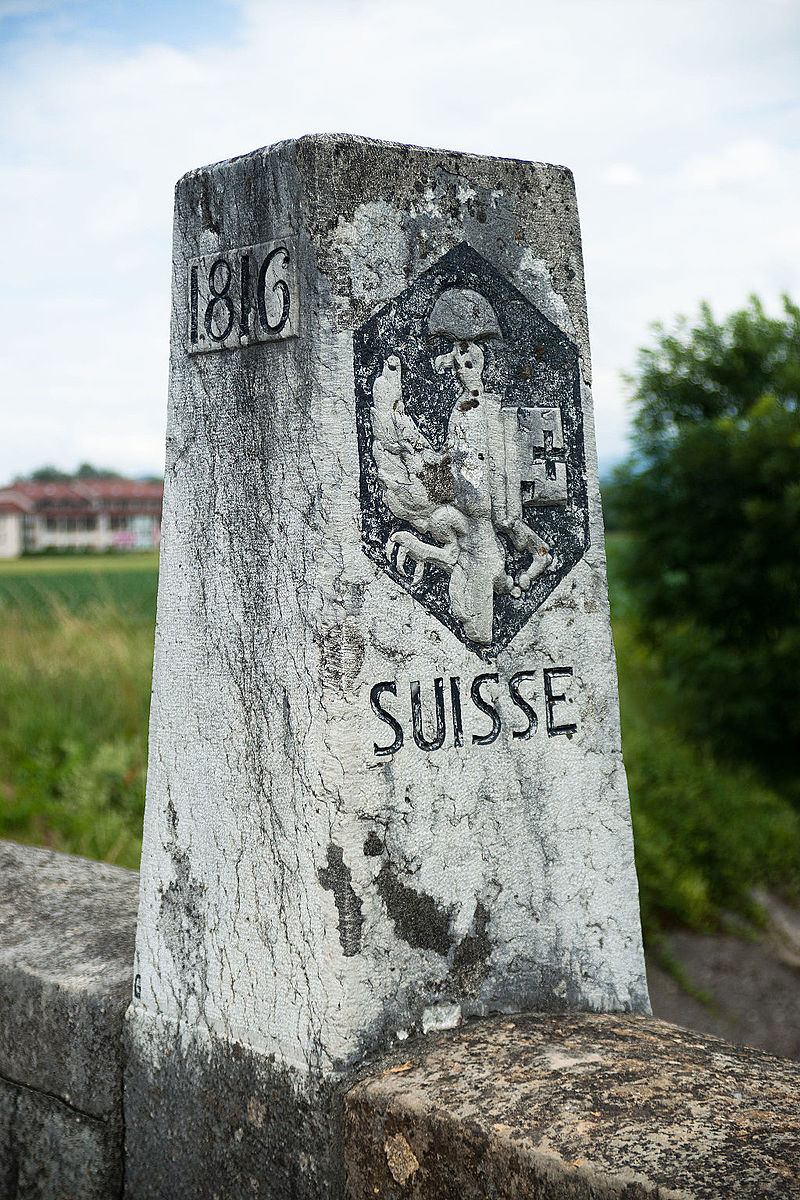 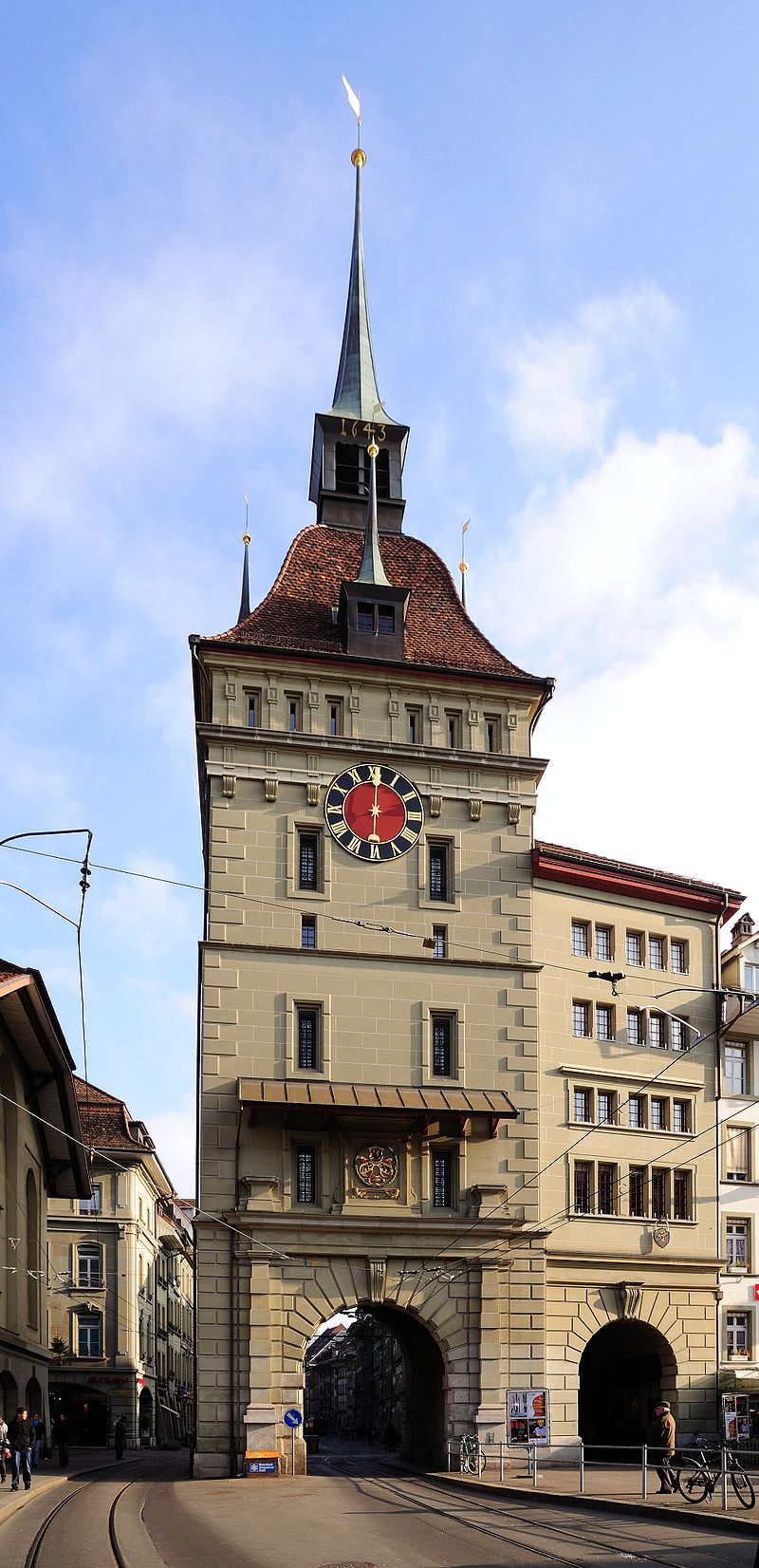 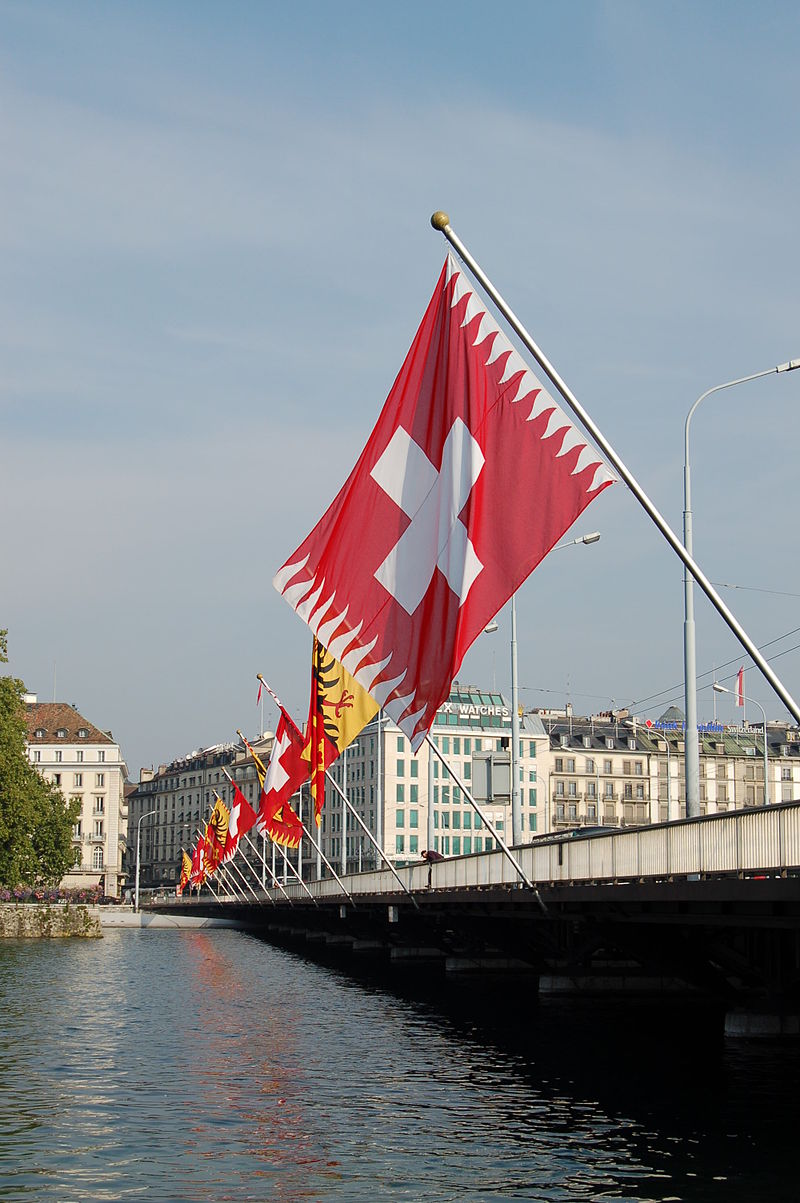 1. J’   ai emporté un sandwich pour le voyage.
2. Elle a demandé une photo à la frontière suisse.
3. J’    ai voyagé à Berne, la capitale de la Suisse
4. Elle a traversé le pont.
__
__
__
__
[Speaker Notes: Timing: 5 minutes for 2 slides

Aim: practising written recognition of the il/elle form of avoir as the auxiliary in the perfect tense

Procedure:
1. Students write 1-8 (the activity continues on the next slide) and choose ‘Amir’ for the je form, or ‘Noura’ for the elle form. 
2. Click to reveal the answers.
3. English translations can also be elicited.

Word frequency of cognates used (1 is the most frequent word in French): photo [1412], sandwich [>5000]
Source: Londsale, D., & Le Bras, Y.  (2009). A Frequency Dictionary of French: Core vocabulary for learners London: Routledge.

Image attribution:
Par jules:stonesoup — https://www.flickr.com/photos/stone-soup/4143143813/, CC BY 2.0, https://commons.wikimedia.org/w/index.php?curid=12248164
Par Ludovic Péron — Travail personnel, CC BY-SA 3.0, https://commons.wikimedia.org/w/index.php?curid=20025169
Taxiarchos228 - Own work, CC BY-SA 3.0, https://commons.wikimedia.org/wiki/File:Bern_Kaefigturm.jpg
By Norbert Aepli, Switzerland, CC BY 2.5, https://commons.wikimedia.org/w/index.php?curid=1254144]
lire
*faire de la marche
= to go walking
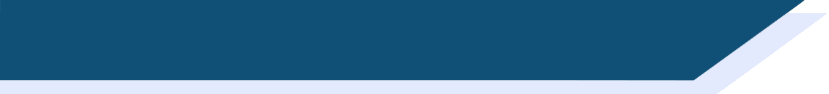 Un voyage en Suisse (2/2)
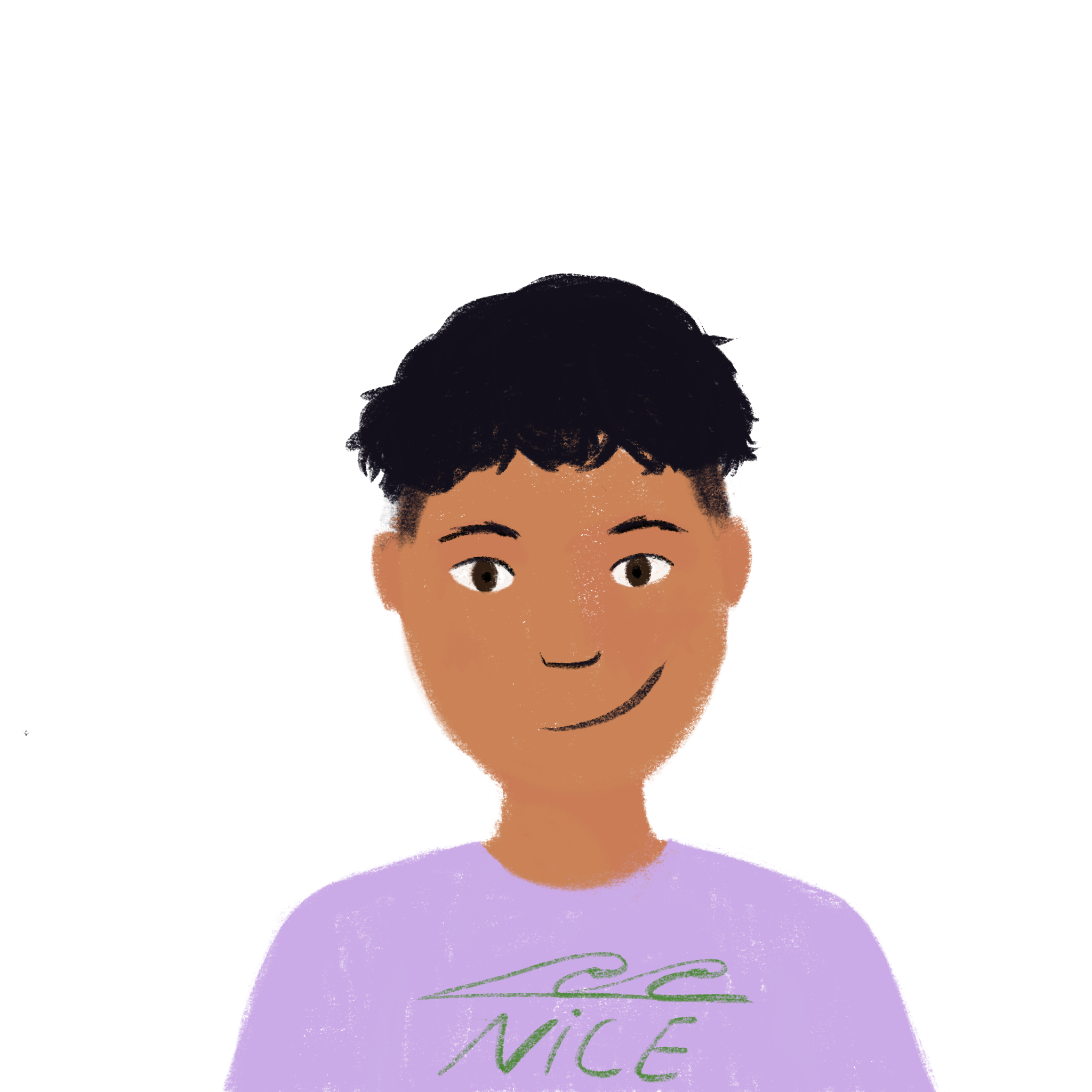 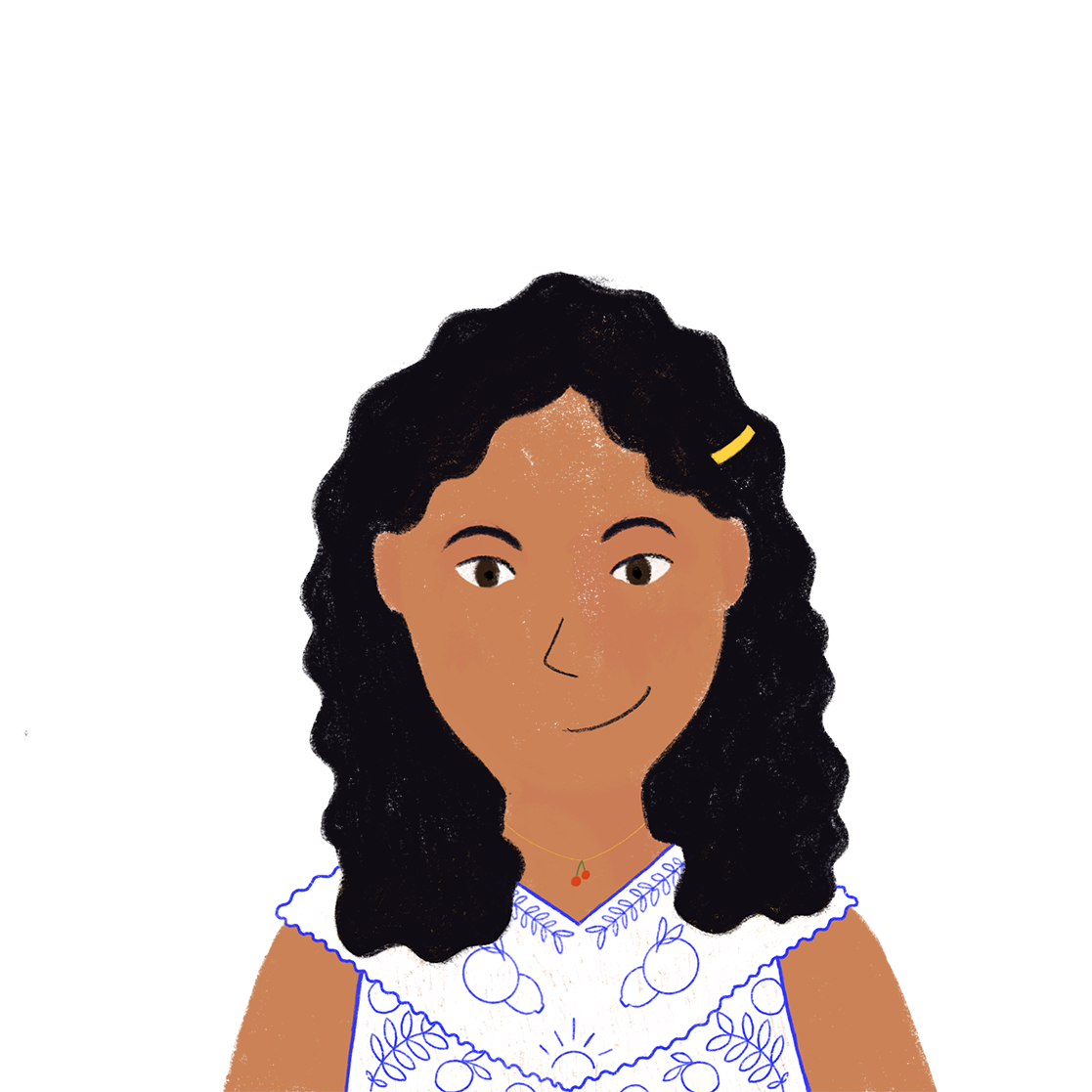 La famille d’Amir a passé les vacances à Genève, en Suisse.
Amir montre des photos à Léa. Qui a fait quoi ? Écris j’(Amir) ou elle (Noura).
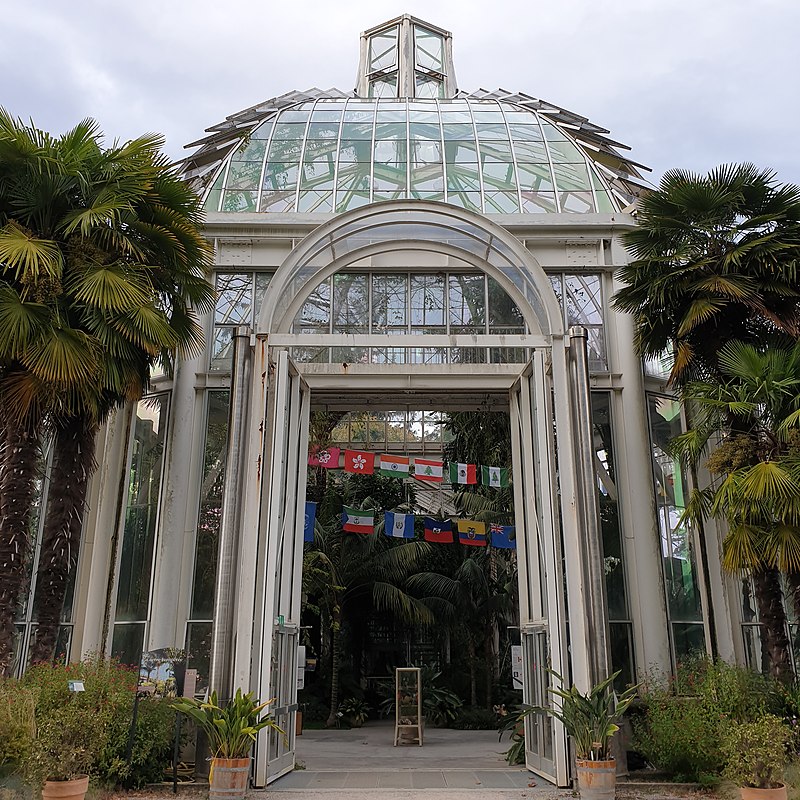 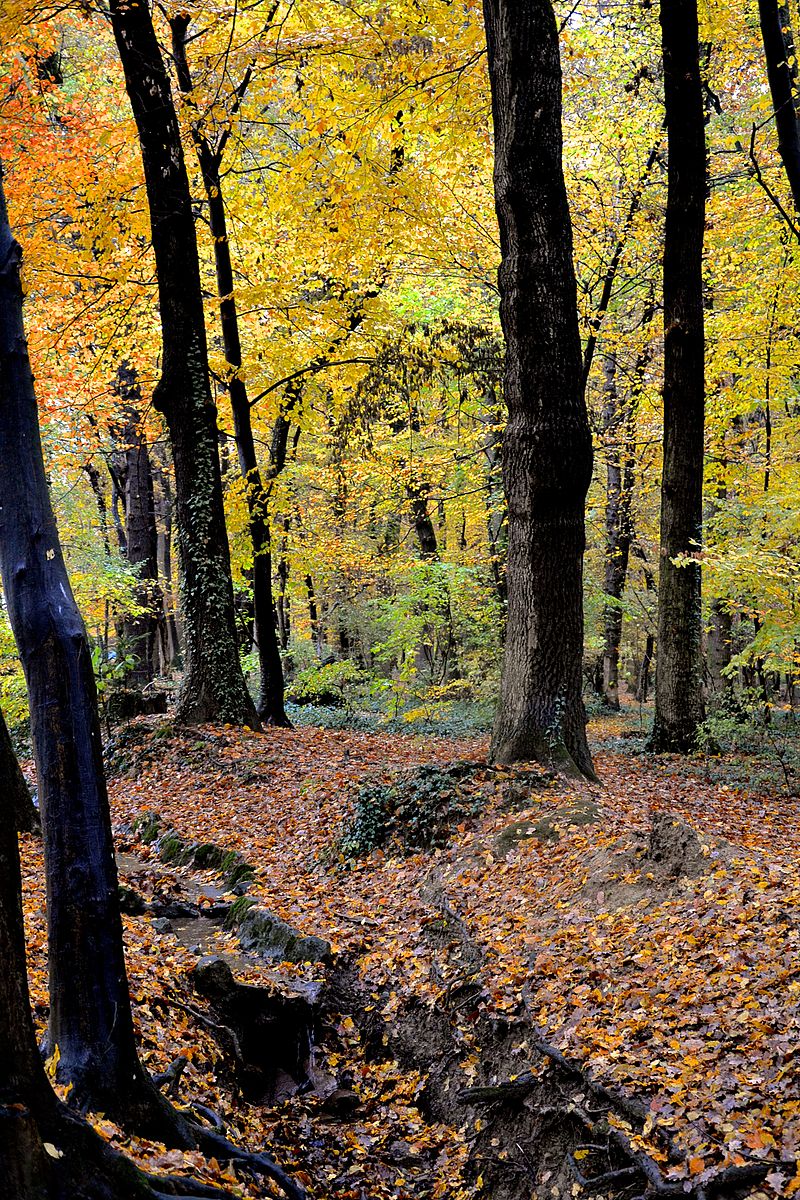 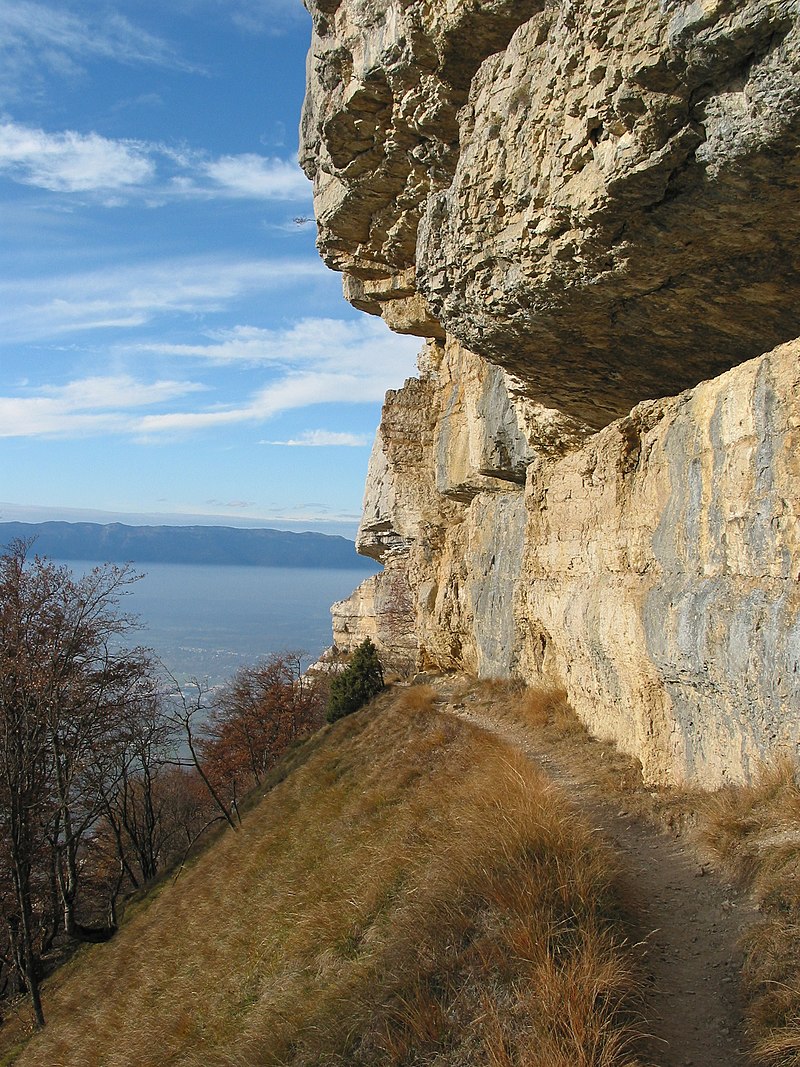 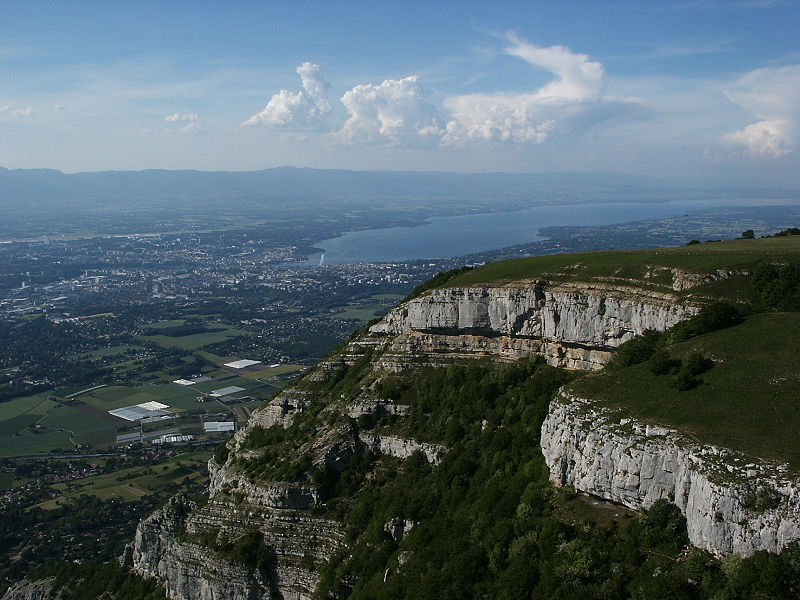 7. J’    ai fait de la marche* à la montagne.
5. Elle a proposé une visite au jardin botanique.
6. Elle a joué dans la forêt.
8. J’    ai trouvé la vue très belle.
__
__
__
__
[Speaker Notes: Note: Teacher to highlight the difference in French/English preposition use in ‘à la montagne’, meaning ‘in the mountains’.

Word frequency (1 is the most frequent word in French): botanique [>5000]
Source: Londsale, D., & Le Bras, Y.  (2009). A Frequency Dictionary of French: Core vocabulary for learners London: Routledge.

Image attribution:
Par Geneva photos — Travail personnel, CC BY-SA 4.0, https://commons.wikimedia.org/w/index.php?curid=82625475
Par Babsy — Travail personnel, CC BY-SA 4.0, https://commons.wikimedia.org/w/index.php?curid=37089073
By Björn S., CC BY-SA 3.0, https://commons.wikimedia.org/w/index.php?curid=54431295
Par Benoit Kornmann — Travail personnel, CC BY-SA 3.0, https://commons.wikimedia.org/w/index.php?curid=1366663]
8.1.2.2
12-20: series of activities about French astronauts and gastronomy on the International Space Station
27-31 series of activities continuing the theme of the previous lesson
lire / parler
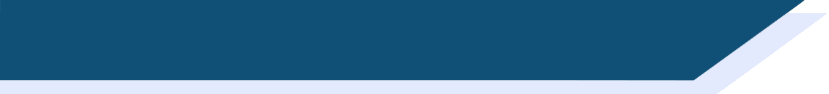 Une photo bizarre
Regarde la photo et parle avec un(e) partenaire :

1) C’est quel mois ?

2) Que font-ils ?

3) Qui sont-ils ?

4) Où sont-ils ?

5) Comment sont-ils ?
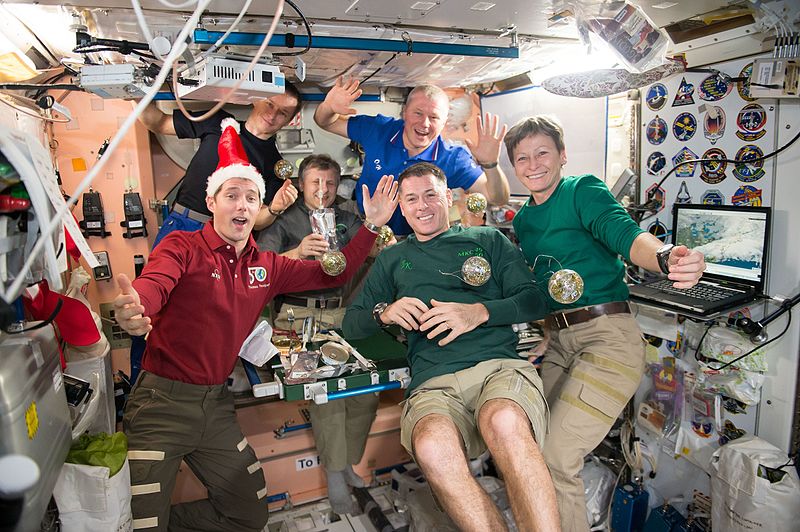 [Speaker Notes: Timing: 5 minutes

Aim: anticipating the key ideas of the text, re-activating prior knowledge and language relevant to the text

Procedure:
1. Students work in pairs to discuss possible answers to the questions.
2. Teacher elicits answers from the class – not for the purpose of correction, but to build interest and anticipation.

Word frequency of cognates used (1 is the most frequent word in French): bizarre [2756], photo [1412]
Source: Londsale, D., & Le Bras, Y.  (2009). A Frequency Dictionary of French: Core vocabulary for learners London: Routledge.

Image attribution:
By NASA - https://www.flickr.com/photos/nasa2explore/32421914515/, Public Domain, https://commons.wikimedia.org/w/index.php?curid=55256303]
parler / lire / écouter
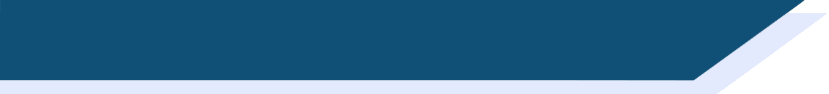 Thomas Pesquet
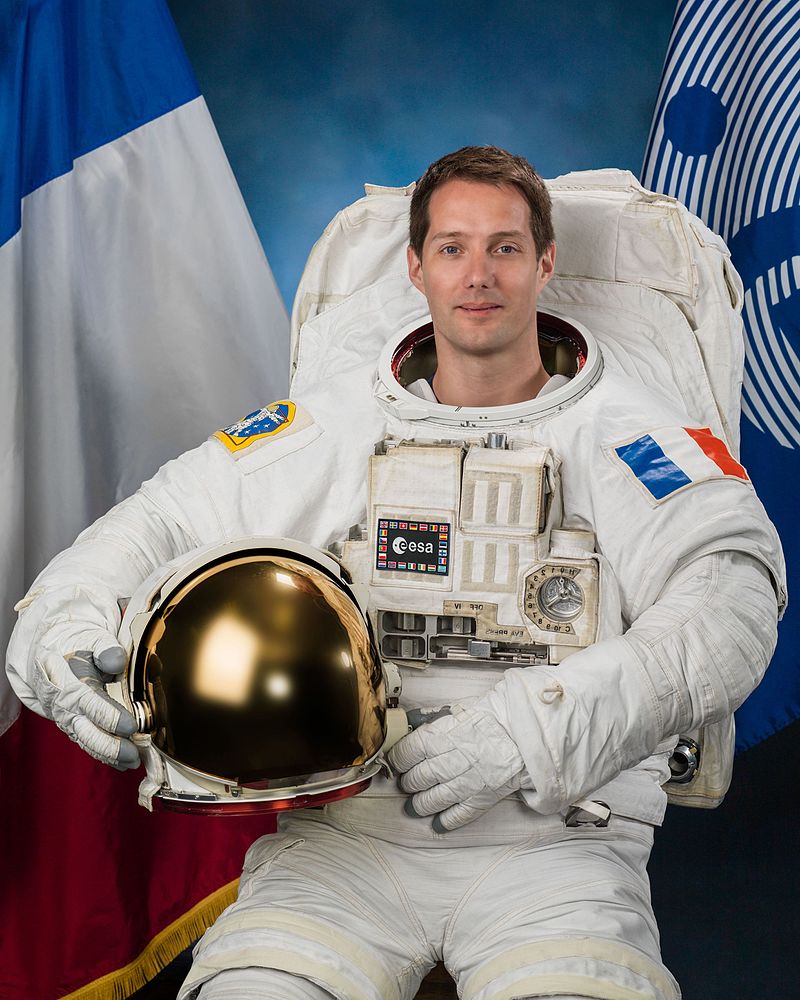 Thomas Pesquet est un astronaute français. Il vient de Normandie.

Il est comment ?

Voici des moments importants dans sa vie. Écoute et écris les dates.
2016 :	Il part pour son premier voyage dans l’espace.	   le dix-sept novembre

2017 :	Il sort de le véhicule dans l’espace. 			   le treize janvier
	Il célèbre son 39e anniversaire dans l’espace. 	   le vingt-sept février
	Il revient de la mission spatiale. 			   le deux juin

2019 : Il est sélectionné pour une seconde mission. 	   le vingt-deux janvier
________________
1
2
________________
3
________________
________________
4
5
________________
[Speaker Notes: Timing: 5 minutes

Aim: providing background to the text, practising aural recognition of dates

Procedure:
1. First, orally elicit some descriptions of Thomas Pesquet based on the photo. (Descriptions could be physical, or speculation about his mood or personality.)
2. Next, bring up the box with the key events. Students read the events. Elicit any further descriptions based on this information.
3. Finally, click the numbers to play the audio. Students write the dates they hear.
4. Click to reveal the answers and check understanding.

Note: Students have not yet encountered ordinal numbers in the format ‘39e‘. Try to elicit the English equivalent for ‘e’.

Transcript:
le dix-sept novembre
le treize janvier
le vingt-sept février
le deux juin
le vingt-deux janvier

Word frequency of cognates used (1 is the most frequent word in French): photo [1412], véhicule [1959], mission [627], spatial [2765], sélectionner [3671], second [379]
Source: Londsale, D., & Le Bras, Y.  (2009). A Frequency Dictionary of French: Core vocabulary for learners London: Routledge.

Image attribution:
By NASA / BILL STAFFORD - https://www.flickr.com/photos/nasa2explore/27057214603/in/photostream/, Public Domain, https://commons.wikimedia.org/w/index.php?curid=49456677]
écouter / parler
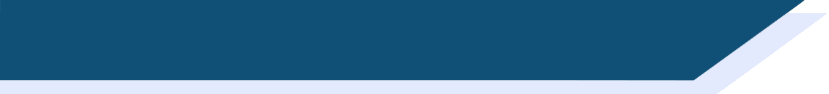 Le texte
2. On peut être astronaute et bien manger.
1. Au réveillon de Noël sur l’ISS, la gastronomie française au menu.
Écoute les trois premières phrases.

Il y a combien de [r] ?
Écoute les phrases encore.

Le sujet de ce texte est…
la cuisine
les fêtes
les emplois
les astronautes

As-tu donné la bonne réponse ?
Parle avec un(e) partenaire.
3. Le Français Thomas Pesquet emporte des plats des grands chefs français sur la station spatiale internationale, pour des occasions spéciales.
1
2
3
[Speaker Notes: Timing: 5 minutes

Aim: practising aural recognition of SSC [r], checking students’ predictions about the themes of the text

Procedure:
1. Click the numbers to play the audio.
2. First, students listen for phonics. They tally the number of times they hear the SSC [r] in each sentence.
3. Click to reveal the answers.
4. Then, students listen again for meaning. Transcriptions of the audio appear on clicks. They discuss if their earlier predictions were correct.
5. Teacher elicits answers from the class, encouraging reflections on if / how their answer may have changed after hearing an extract from the text. 

Transcript:
Au réveillon de Noël sur l’ISS, la gastronomie française au menu.
On peut être astronaute et bien manger.
Le Français Thomas Pesquet emporte des plats des grands chefs français sur la station spatiale internationale, pour des occasions spéciales.

Word frequency of cognates used (1 is the most frequent word in French): texte [631], astronaut [>5000]
Source: Londsale, D., & Le Bras, Y.  (2009). A Frequency Dictionary of French: Core vocabulary for learners London: Routledge.]
lire / parler
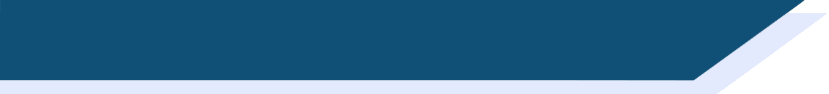 Le texte
Regarde l’extrait et parle avec un(e) partenaire :

1) Ce texte est…
un article
une histoire
un poème

2) Pourquoi ? Il y a…
une date
un titre
des rimes
Au réveillon de Noël sur l’ISS, la gastronomie française au menu

24 décembre 2016

On ______ être astronaute et bien manger. Le Français Thomas Pesquet emporte des plats des grands chefs français sur la station spatiale internationale, pour des occasions spéciales.
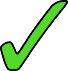 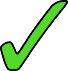 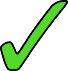 [Speaker Notes: Timing: 5 minutes

Aim: identifying the type of text

Procedure:
1. Students look at the format of the extract, containing the headline, date and sub-heading.
2. Check understanding of the near-cognates used in the answer options.
2. Students discuss the questions in pairs.
3. Teacher elicits answers from the class.

Word frequency of cognates used (1 is the most frequent word in French): texte [631], extrait [4283], article [604], titre [399], rime [>5000]
Source: Londsale, D., & Le Bras, Y.  (2009). A Frequency Dictionary of French: Core vocabulary for learners London: Routledge.]
lire / écrire
Each verb can be used more than once – or not at all!
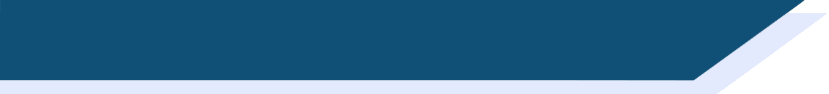 Aide la journaliste !
L’article est incomplet ! Lis les citations. Quel verbe peut compléter les phrases ? Écris des phrases complètes avec une forme verbale correcte.

« On peut être astronaute et bien manger. »
« Qui dit qu’on ne peut pas célébrer Noël dans l’espace ? »
« Dans l’espace, on doit modifier la cuisine. »
« On doit changer les textures et concentrer les goûts. »
« Il sait  gérer ces contraintes puisqu’il est expert en cuisine spatiale. »
____
____
____
____
____
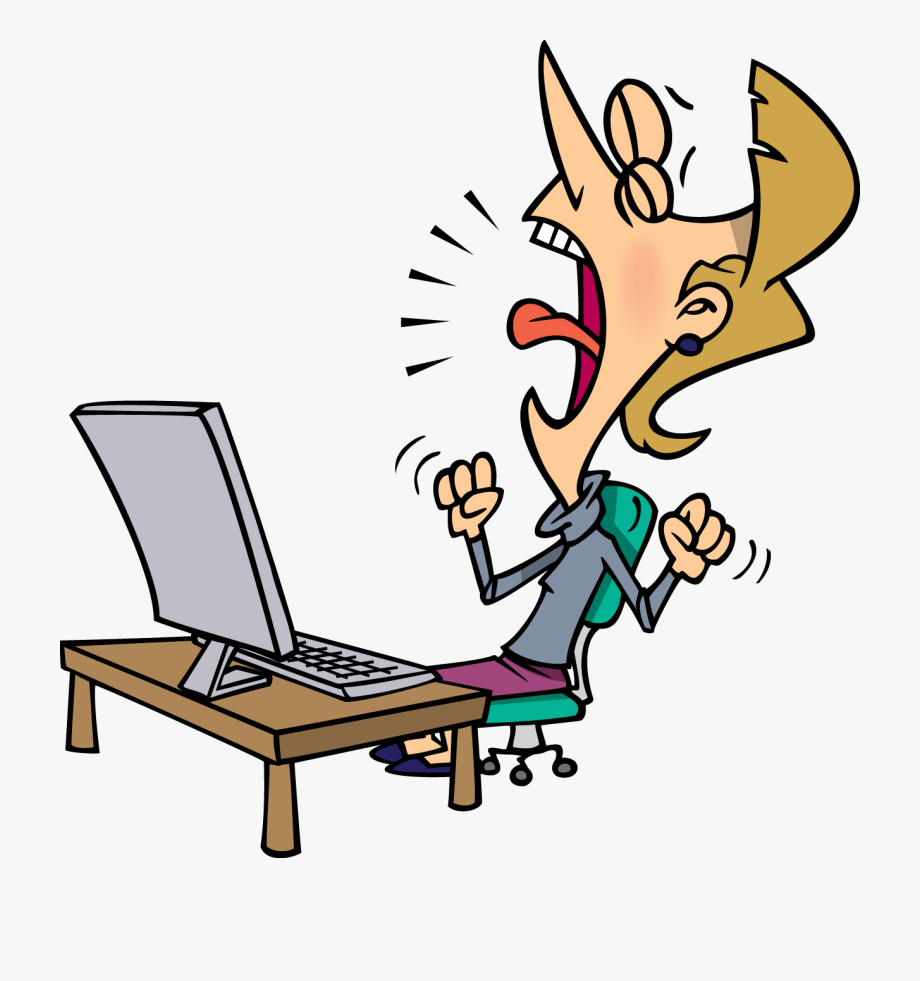 [Speaker Notes: Timing: 5 minutes

Aim: applying knowledge of modal verbs to complete sentences from the text

Procedure:
1. Students read the quotations and choose which verb would make the most sense for each.
2. They write 1-5 and complete the sentence with the conjugated form of the verb they chose.
3. Click to reveal the answers as they are in the text. Alternative, accurate suggestions should also be accepted – elicit how they would change the meaning.
4. Draw attention to the use of pouvoir vs savoir in particular – elicit an explanation from students.

Word frequency of revisited vocabulary (1 is the most frequent word in French): peut [20], pouvoir [20], sait [67], savoir1 [67]
Source: Londsale, D., & Le Bras, Y.  (2009). A Frequency Dictionary of French: Core vocabulary for learners London: Routledge.

Word frequency of cognates used (1 is the most frequent word in French): journaliste [1337], certain [110], verbe [>5000], article [604], incomplet [>5000], citation [3110], compléter [2034], complet [965], correct [2617], forme [369]
Source: Londsale, D., & Le Bras, Y.  (2009). A Frequency Dictionary of French: Core vocabulary for learners London: Routledge.]
lire
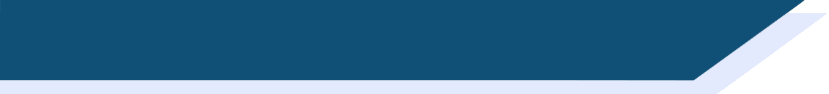 Quand font-ils quoi ?
Écris les activités dans le passé et à l’avenir dans l’ordre correct.
Lis l’article complet.

Ils font ces activités dans le passé, à l’avenir ou en général ? Écris trois listes.

Les astronautes mangent bien dans l’espace.
Alain Ducasse développe des recettes pour l’espace.
Les astronautes mangent une langue de bœuf.
Les chefs modifient les textures et les goûts des plats.
Thierry Marx crée un menu pour le repas de Noël.
Les astronautes mangent un poulet.
[Speaker Notes: Timing: 8 minutes for 4 slides

Aim: applying vocabulary and grammar knowledge to understand the order of events in the text

Procedure:
Teachers distribute the full text (available as a word document on the portal alongside this resource) to students.
Student read the text and use their knowledge of tenses to divide the events into past, future and general activities.
Answers are provided on the réponses slide (20).

Word frequency of cognates used (1 is the most frequent word in French): ordre [197], correct [2617], article [604]
Source: Londsale, D., & Le Bras, Y.  (2009). A Frequency Dictionary of French: Core vocabulary for learners London: Routledge.]
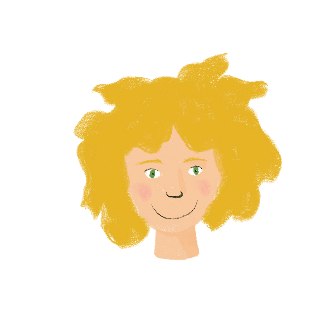 lire
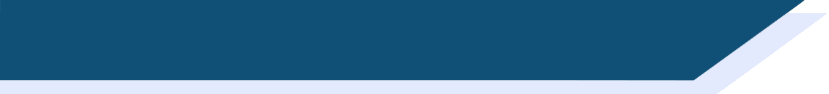 Partie 1
* spatial
= space (adj)
Au réveillon de Noël sur l’ISS, la gastronomie française au menu

24 décembre 2016

On peut être astronaute et bien manger. Le Français Thomas Pesquet emporte des plats des grands chefs français sur la station spatiale* internationale, pour des occasions spéciales.
 
Qui dit qu’on ne peut pas célébrer Noël dans l’espace ? L’équipe de la station spatiale internationale va partager un repas de fête cuisiné par des chefs français. Alain Ducasse et Thierry Marx ont préparé un vrai repas de Noël pour le Français Thomas Pesquet et ses collègues russes et américains.
[Speaker Notes: Article adapted from: https://www.franceinter.fr/sciences/le-repas-de-noel-de-thomas-pesquet-dans-l-espace

NB: The frequency values noted below relate to unknown vocabulary which features in the full text (i.e. the text which appears on this slide and the next). Glosses are provided for unknown vocabulary items which are a) not cognates or near-cognates, and b) do not feature in the follow-up vocabulary exercises in lesson 2. Any known vocabulary which is not glossed (such as the food items in the first paragraph on the next slide) should not be translated as this stage, as students will be asked to research it in dictionary work as part of the activities that follow.

One exceptions to this is cuisiner, as students should be able to work out the meaning of this from their knowledge of the phrase faire la cuisine.

Word frequency of cognates and near-cognates used (1 is the most frequent word in French): astronaute [>5000], chef [386], station [1399], international [282], occasion [423], spécial [726], collègue [1099], russe [1325], américain [374], sélection [2403], traditionnel [1574], menu [3470], dessert [>5000], modifier [1035], texture [>5000], concentrer [856], expert [1557], développer [892], agence [1481], collaboration [2037], aventure [2090], européen [445]
Source: Londsale, D., & Le Bras, Y.  (2009). A Frequency Dictionary of French: Core vocabulary for learners London: Routledge.

Word frequency of unknown vocabulary used (1 is the most frequent word in French): cuisiner [>5000], spatial [2765], essayer [303], bœuf [3914], foie [4817], gras [4018], poulet [4222], vin [2309], pain [2802], épice [>5000], pomme [2847], contrainte [2250]
Source: Londsale, D., & Le Bras, Y.  (2009). A Frequency Dictionary of French: Core vocabulary for learners London: Routledge.]
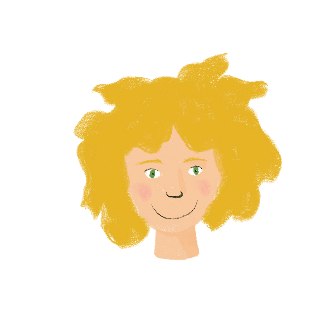 * essayer 
= to try out
lire
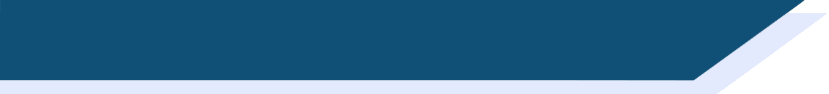 Partie 2
Les six astronautes vont essayer* une sélection de ses plats préférés. Au menu, des plats français traditionnels : d’abord, une langue de bœuf au foie gras, puis, un poulet au vin jaune*. Pour le dessert, c’est pain d’épice aux pommes.
 
Dans l’espace, on doit modifier la cuisine : on doit changer les textures et concentrer les goûts. Alain Ducasse sait gérer ces contraintes puisqu’il est expert en cuisine spatiale. Pendant les dix dernières années, il a développé des recettes pour l’espace avec l’agence spatiale française. Pour Thierry Marx, qui a créé le menu de Noël, l’aventure spatiale est nouvelle. Il a travaillé en collaboration avec l’agence spatiale européenne.
lire
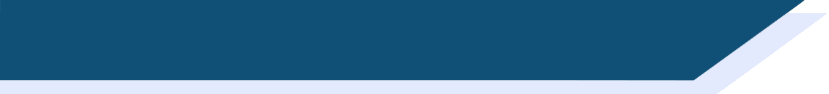 Quand font-ils quoi ?
Réponses
Ils font ces activités dans le passé, à l’avenir ou en général ? Écris trois listes.
lire / parler
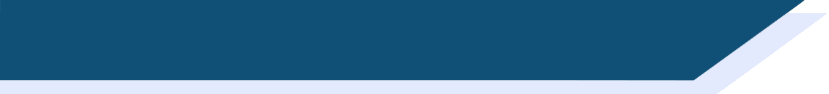 Cherche les mots
Cherche les mots français dans l’article.

Prononce les mots.
Make sure to use the French pronunciation – what SSCs are in the words ?
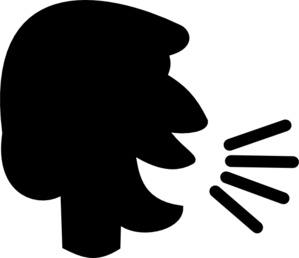 [Speaker Notes: Timing: 5 minutes

Aim: applying grammar knowledge to produce the ‘dictionary’ forms of cognates in the text, applying phonics knowledge to accurately pronounce cognates

Procedure:
1. First, students re-read the article on slides 18-19 to find the French words for 1-8.
2. They use grammar clues in the text to identify the ‘dictionary’ form of the word (ie. verb infinitive, noun gender, masculine singular adjective form).
3. Click to reveal the answers.
4. Then, they use SSC knowledge to read the words aloud using the French pronunciation.
5. Click to reveal the play buttons. Click to check pronunciation.

Transcript:
développer, une agence, le collègue, le menu, la sélection, américain, international, russe

Word frequency of cognates used (1 is the most frequent word in French): article [604], prononcer [706], développer [892], agence [1481], collègue [1099], menu [3470], selection [2403], américain [374], international [282], russe [1325]
Source: Londsale, D., & Le Bras, Y.  (2009). A Frequency Dictionary of French: Core vocabulary for learners London: Routledge.]
lire / écrire
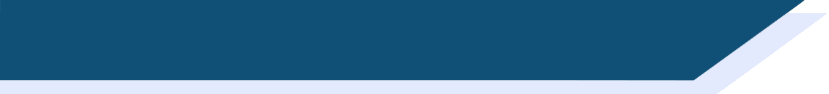 Aide la journaliste !
La journaliste pense à utiliser des mots différents, mais elle n’a pas d’idées !

Donne des suggestions à la journaliste pour les mots orange.

« Au réveillon de Noël sur l’ISS, la gastronomie française au menu. »
« Le Français Thomas Pesquet emporte des plats des grands chefs français. »
« … pour des occasions spéciales. »
« Dans l’espace, on doit modifier la cuisine. »
« Il sait gérer ces contraintes puisqu’il est expert en cuisine spatiale. »
« Pour Thierry Marx, l’aventure spatiale est nouvelle. »
You can change the order of the words in the sentence.
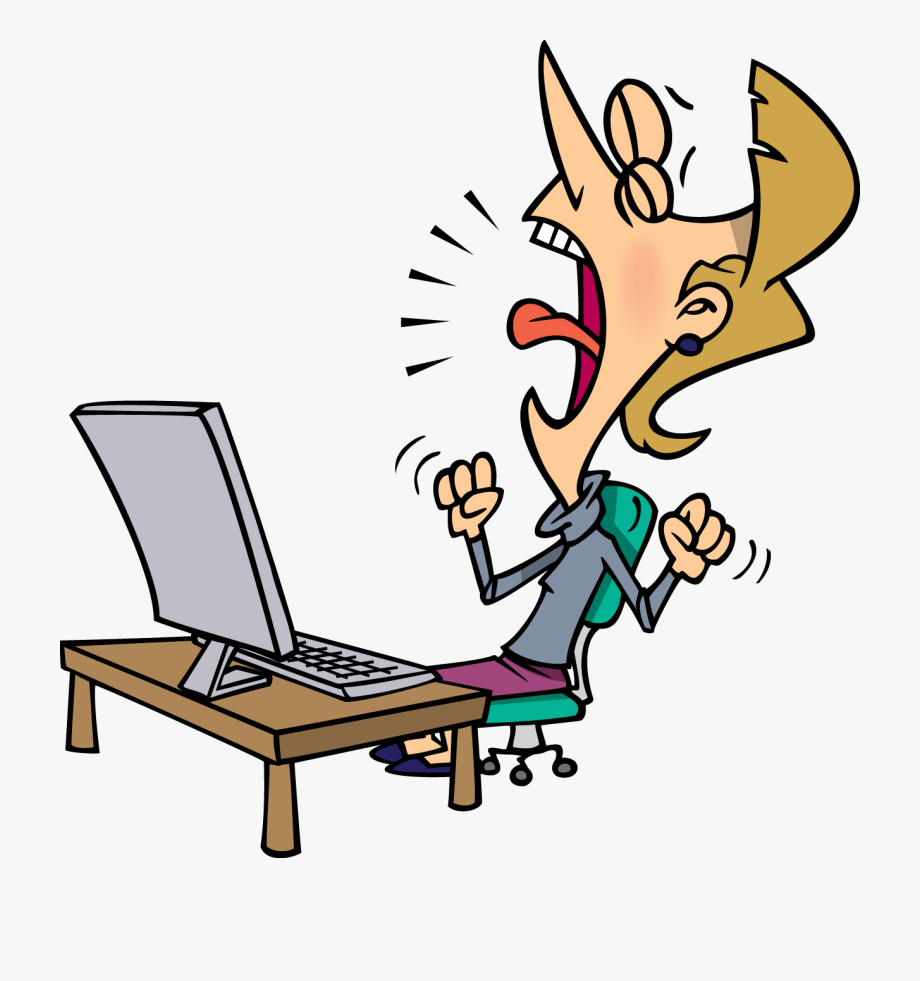 [Speaker Notes: Timing: 5 minutes

Aim: working out meaning from context, applying vocabulary knowledge to provide synonyms for words and phrases in the text

Procedure:
1. Students write 1-8 and suggest alternative expressions for the words and phrases in orange. It may be helpful to return to the full text for context.
2. Elicit answers from the class. Accept any accurate alternative which is close in meaning to the original.

Suggested answers:
la cuisine française, des plats français
des chefs français importants, excellents [highlight the figurative use of grand to mean ‘great’, ie important, successful]
des fêtes, des événements importants
changer
parce que
la cuisine spatiale, faire la cuisine pour l’espace [highlight that Thierry Marx isn’t going into space himself!]

Word frequency of cognates used (1 is the most frequent word in French): journaliste [1337], suggestion [3254], orange [3912], gastronomie [>5000], occasion [423], spécial [726], modifier [1035], aventure [2090], spatial [2765]
Source: Londsale, D., & Le Bras, Y.  (2009). A Frequency Dictionary of French: Core vocabulary for learners London: Routledge.]
lire
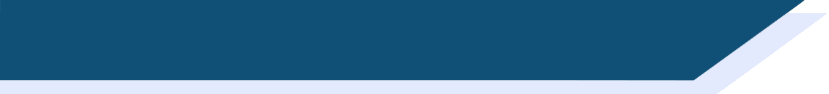 C’est quoi la réponse ?
Lis l’article complet encore. Répond aux questions avec a, b, ou c.

1) Les astronautes mangent des plats français…
a) chaque jour		b) souvent			c) parfois

2) Pour le repas de Noël, ils mangent des plats préférés de… 		
a) Thomas Pesquet		b) Alain Ducasse		c) Thierry Marx

3) Alain Ducasse est… 
a) un astronaute		b) un chef			c) un Américain

4) Comparé à la cuisine normale, la cuisine pour l’espace est…
a) chère			b) rapide			c) différente

5) Thierry Marx travaille avec…
a) une agence française	b) une agence européenne	c) une agence internationale
[Speaker Notes: Timing: 5 minutes

Aim: understanding the detail of the text

Procedure:
1. Students write 1-5 and answer each question with ‘a’, ‘b’ or ‘c’, based on the information in the full text of the article.
2. Click to reveal the answers. Elicit which sentence(s) in the text they found the answers in.

Word frequency of cognates used (1 is the most frequent word in French): article [604], complet [965], répondre [200], astronaute [>5000], américain [374], comparer [1560], normal [833], agence [1481], européen [445], international [282]
Source: Londsale, D., & Le Bras, Y.  (2009). A Frequency Dictionary of French: Core vocabulary for learners London: Routledge.]
lire
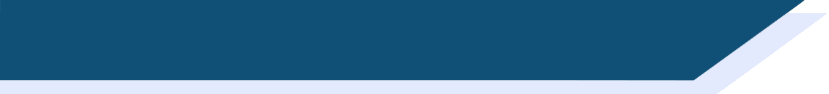 Le menu de Noël
Use a dictionary and the internet!
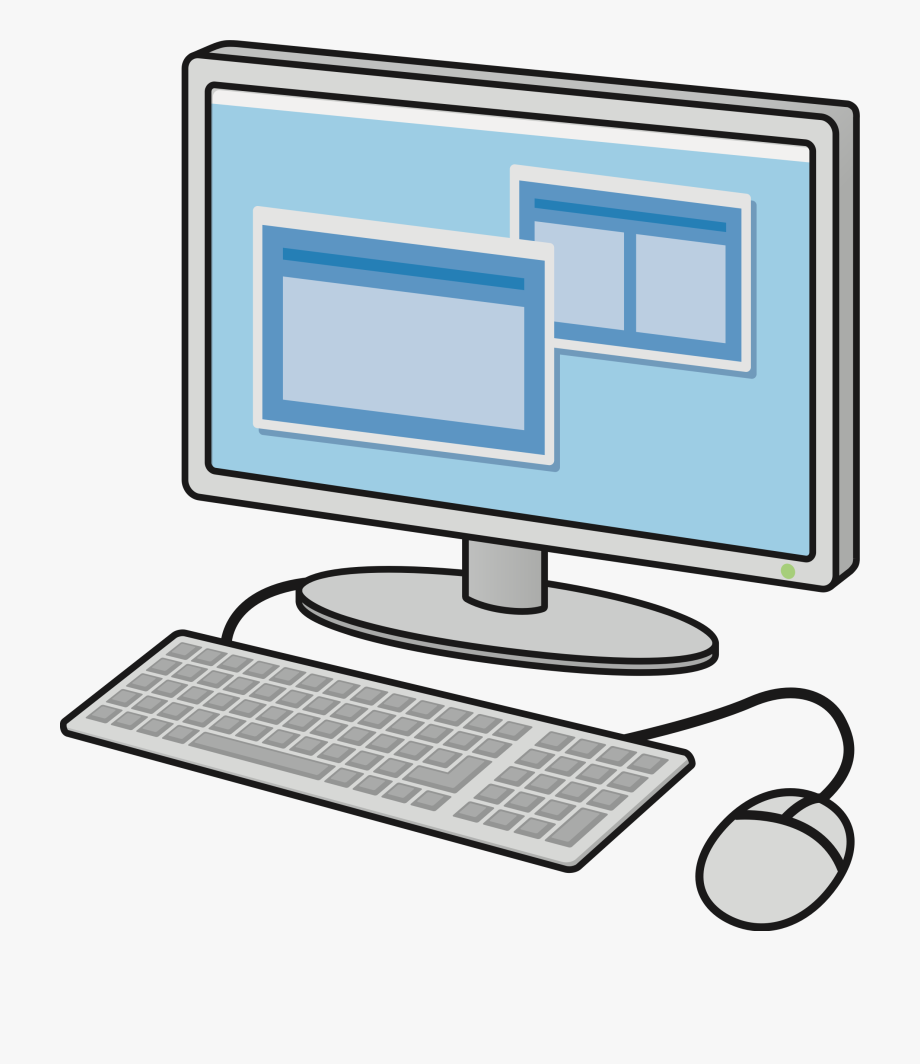 Menu de Noël

langue de bœuf au foie gras
poulet au vin jaune
pain d’épice aux pommes
As you know, French prepositions can often be translated in several ways.

For example, the preposition à can be translated as ‘at’, ‘to’, or ‘in’.

When talking about food, à can also be used to describe what a dish is made or served with.
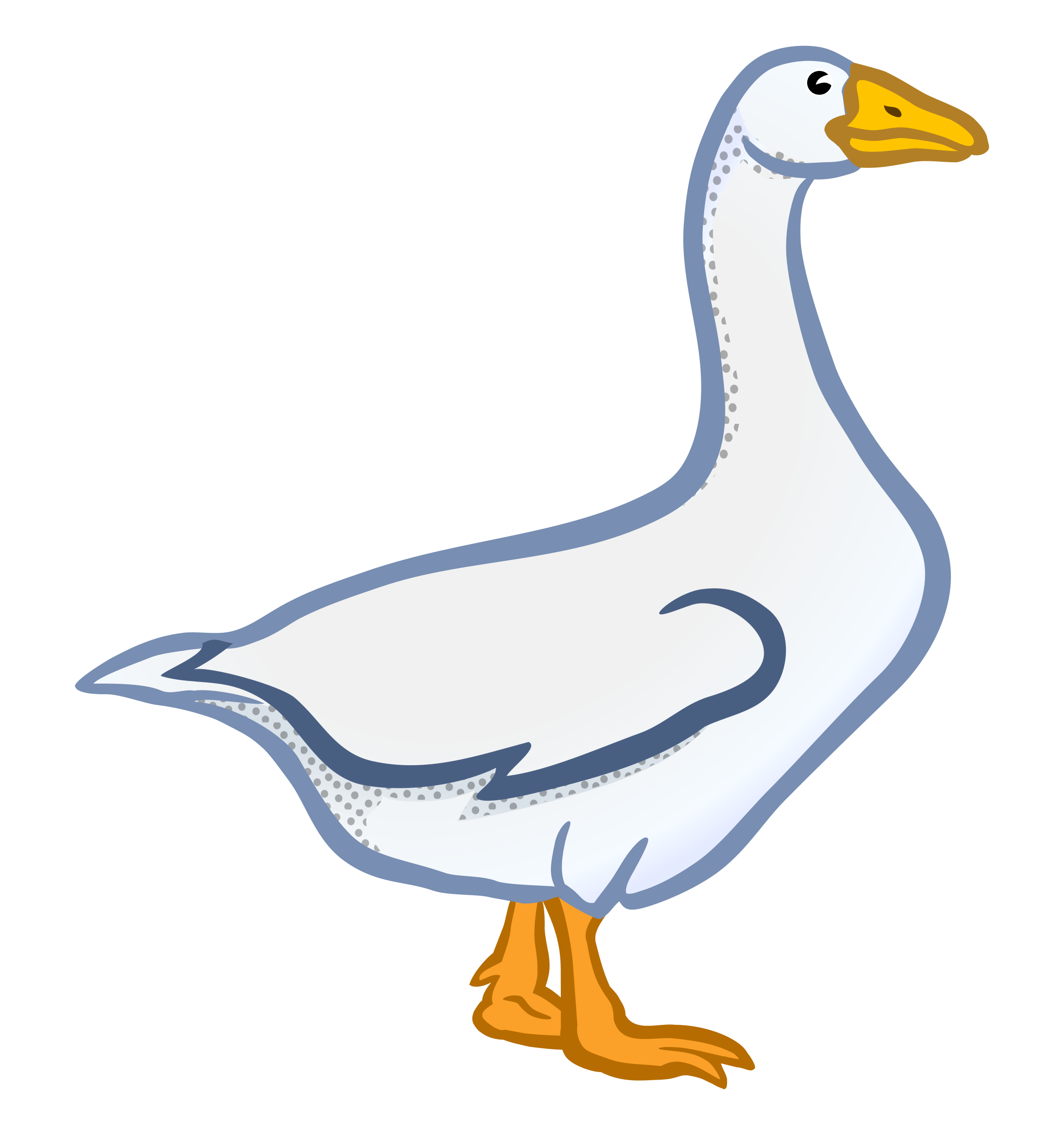 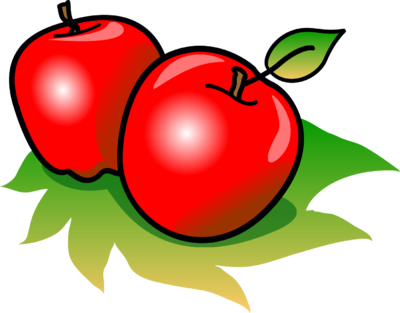 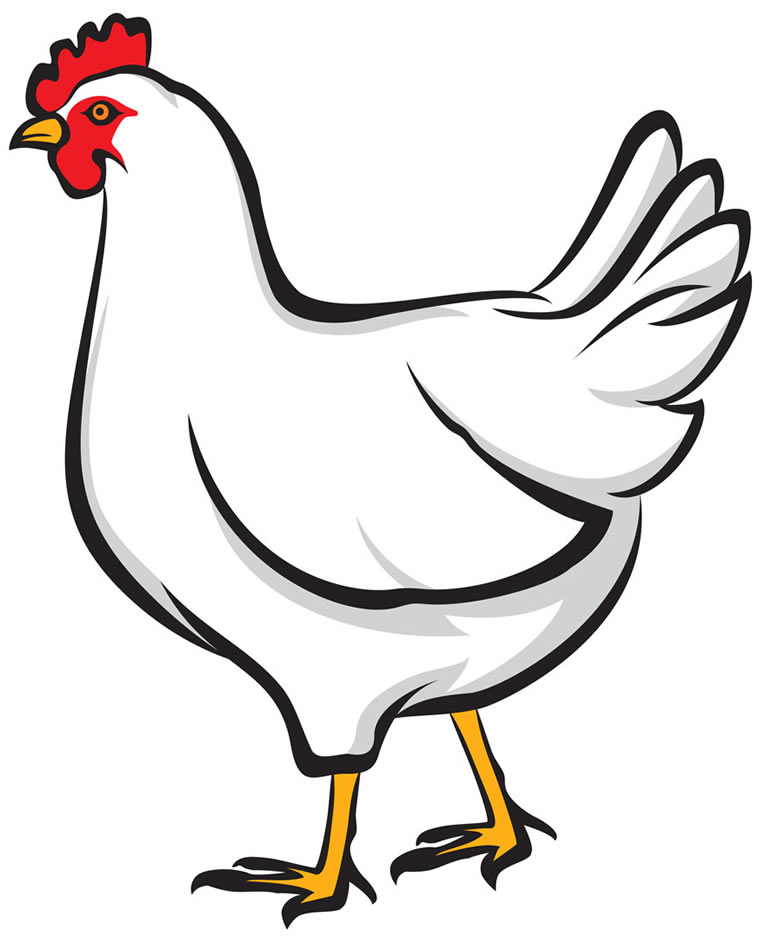 a)
b)
c)
Lis le menu de Noël.
On mange quoi avec quoi ?
Fais des paires pour chaque plat.
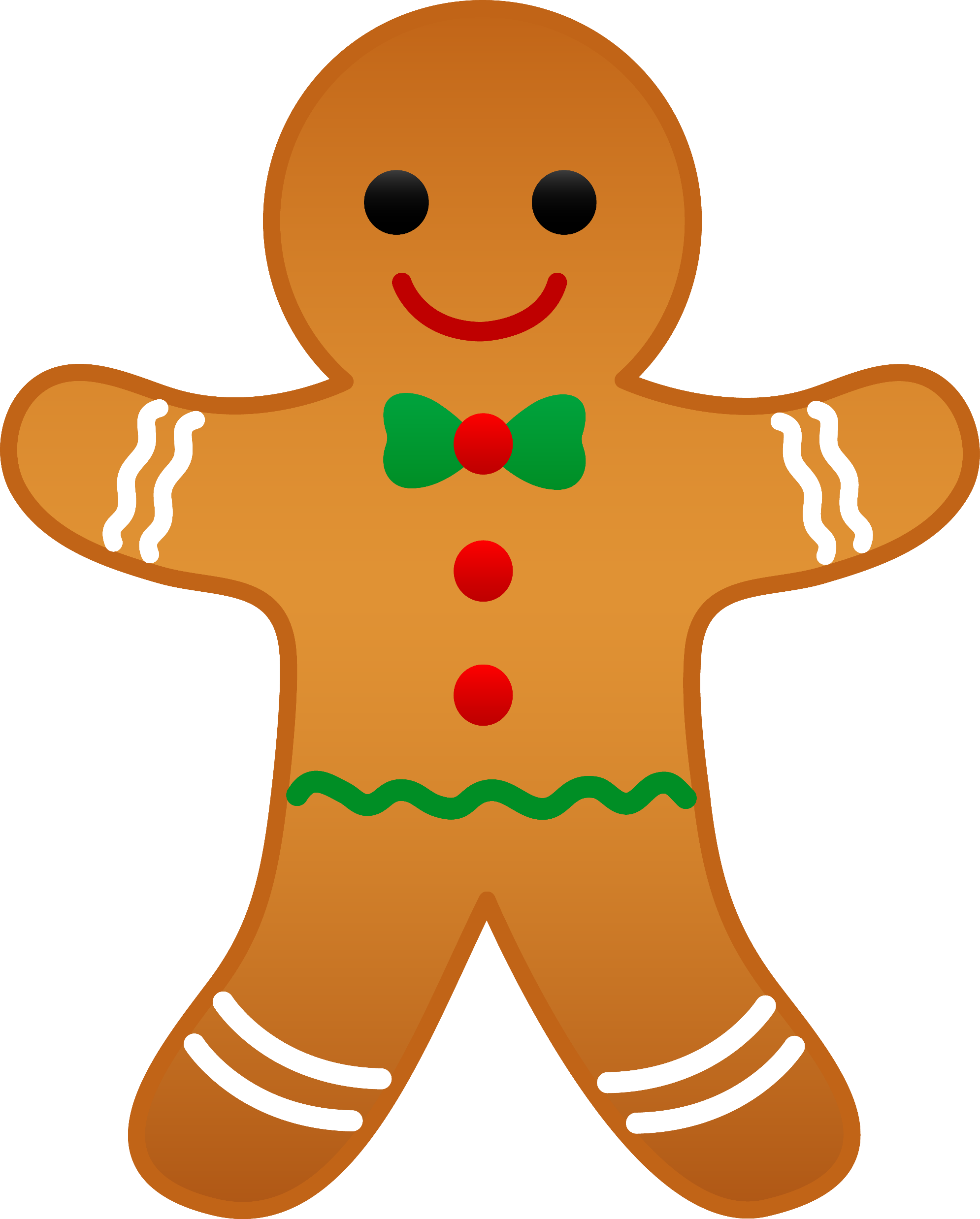 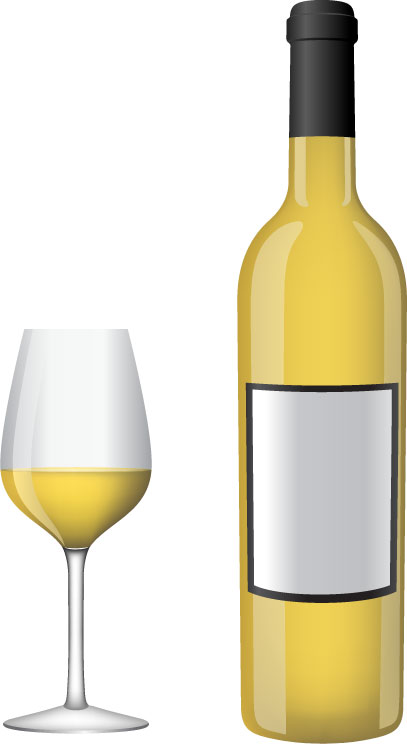 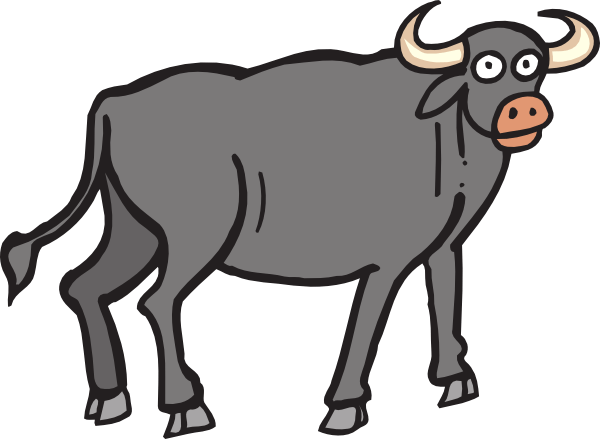 d)
e)
f)
[Speaker Notes: Timing: 5 minutes

Aim: introducing a specific use of preposition à, using a dictionary/research to understand the detail of the text

Procedure:
1. Introduce the specific use of à to indicate ingredients / accompaniments in a dish.
2. Bring up the Christmas menu. Students use dictionaries and/or websites to find out what food types are in each dish.
3. Students pair up pictures a-f, based on the pairings on the menu.
4. Click to reveal the answers (in the order of the menu).
5. Reactions to the menu can also be elicited – eg. ‘Qui aime le menu ?’, ‘Qui n’aime pas le menu ?’, ‘Quel plat aimes-tu ?’, ‘Pourquoi ?’

Word frequency of cognates used (1 is the most frequent word in French): menu [4370], paire [3926]
Source: Londsale, D., & Le Bras, Y.  (2009). A Frequency Dictionary of French: Core vocabulary for learners London: Routledge.

Word frequency of unknown vocabulary (1 is the most frequent word in French): 
bœuf [3914], foie [4817], gras [4018], poulet [4222], vin [2309], pain [2802], épice [>5000], pomme [2847]
Source: Londsale, D., & Le Bras, Y.  (2009). A Frequency Dictionary of French: Core vocabulary for learners London: Routledge.]
écrire
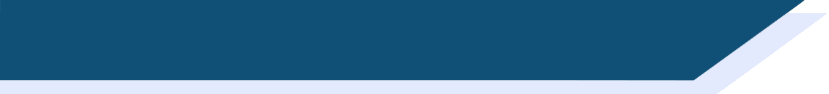 À ton tour !
Écris un article similaire : imagine que tu es astronaute !

C’est quoi ton menu idéal pour l’espace ?
C’est pour quelle occasion spéciale ?
Quel chef / restaurant / café / magasin prépare le repas ?

ou

Écris une interview avec Thomas Pesquet, avec un(e) partenaire : 

Pourquoi aime-t-il ces plats français traditionnels ?
Pourquoi aime-t-il être astronaute ?
[Speaker Notes: Timing: 15 minutes

Aim: responding creatively to the text

Procedure:
1. Students choose whether to write an article about themselves, or write an interview with Thomas Pesquet.
2. They can use dictionaries and do research online to inform their writing.
3. The activity can be extended by using their writing as scripts for a TV news report / chat show interview, to be recorded or performed in class.

Word frequency of cognates used (1 is the most frequent word in French): tour [523], article [604], similaire [2632], imaginer [840], astronaute [>5000], menu [3470], idéal [1429], occasion [423], spécial [726], restaurant [2336], interview [3186], traditionnel [1574]
Source: Londsale, D., & Le Bras, Y.  (2009). A Frequency Dictionary of French: Core vocabulary for learners London: Routledge.]
8.1.2.3
Slide 30: reading activity on pétanque
lire
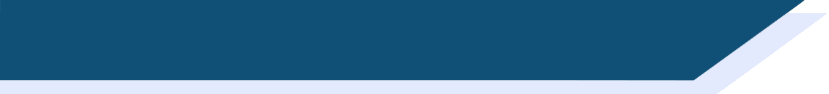 Les vacances
Amir dit ses histoires de vacances à Océane. Complète les phrases.
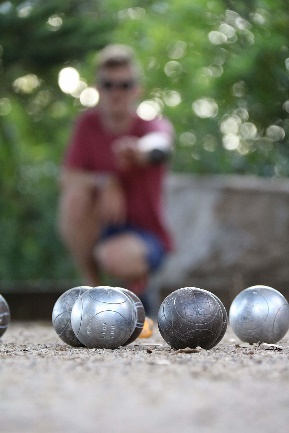 Ma saison   préférée, c’est l’été         . Pendant les vacances, je passe mon temps   dehors. Chaque jour, Noura frappe   à la porte de ma chambre, et nous allons au parc pour       jouer à la pétanque avec la famille. La pétanque, c’est une tradition qui vient de Provence, la région près de Nice. Si            on vient d’ ici          , la pétanque est dans son cœur      !
[1] ___
[2] ___
[3] ___
[4] ___
[5] ___
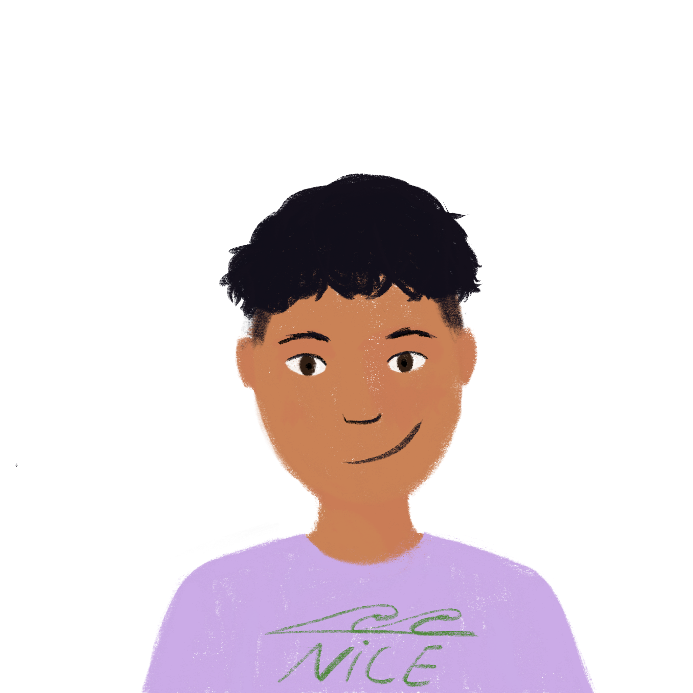 [6] ___
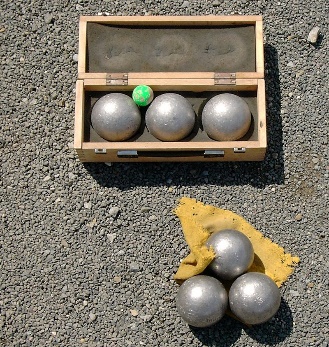 [7] ___
[8] ___
[9] ___
frappe
cœur
été
ici
pendant
pour
saison
si
temps
[Speaker Notes: Timing: 5 minutes

Aim: checking written comprehension of this week’s revisited vocabulary

Procedure:
1. Students write 1-9 and choose which word can fill the gap.
2. Click to reveal the answers.
3. The text can also be translated into English.

Word frequency of revisited vocabulary (1 is the most frequent word in French): saison [1667], été [623], pendant [89], temps [65], frapper (à) [745], pour2 [10], si1 [34], là [109], cœur [568], 
Source: Londsale, D., & Le Bras, Y.  (2009). A Frequency Dictionary of French: Core vocabulary for learners London: Routledge.

Word frequency of cognates used (1 is the most frequent word in French): compléter [2034], région [241]
Source: Londsale, D., & Le Bras, Y.  (2009). A Frequency Dictionary of French: Core vocabulary for learners London: Routledge.

Image attribution:
Par Brunobuisson — Travail personnel, CC BY-SA 4.0, https://commons.wikimedia.org/w/index.php?curid=81872264
Domaine public, https://commons.wikimedia.org/w/index.php?curid=1372253]
8.1.2.4
Slide 11: information slide about the euro currency.
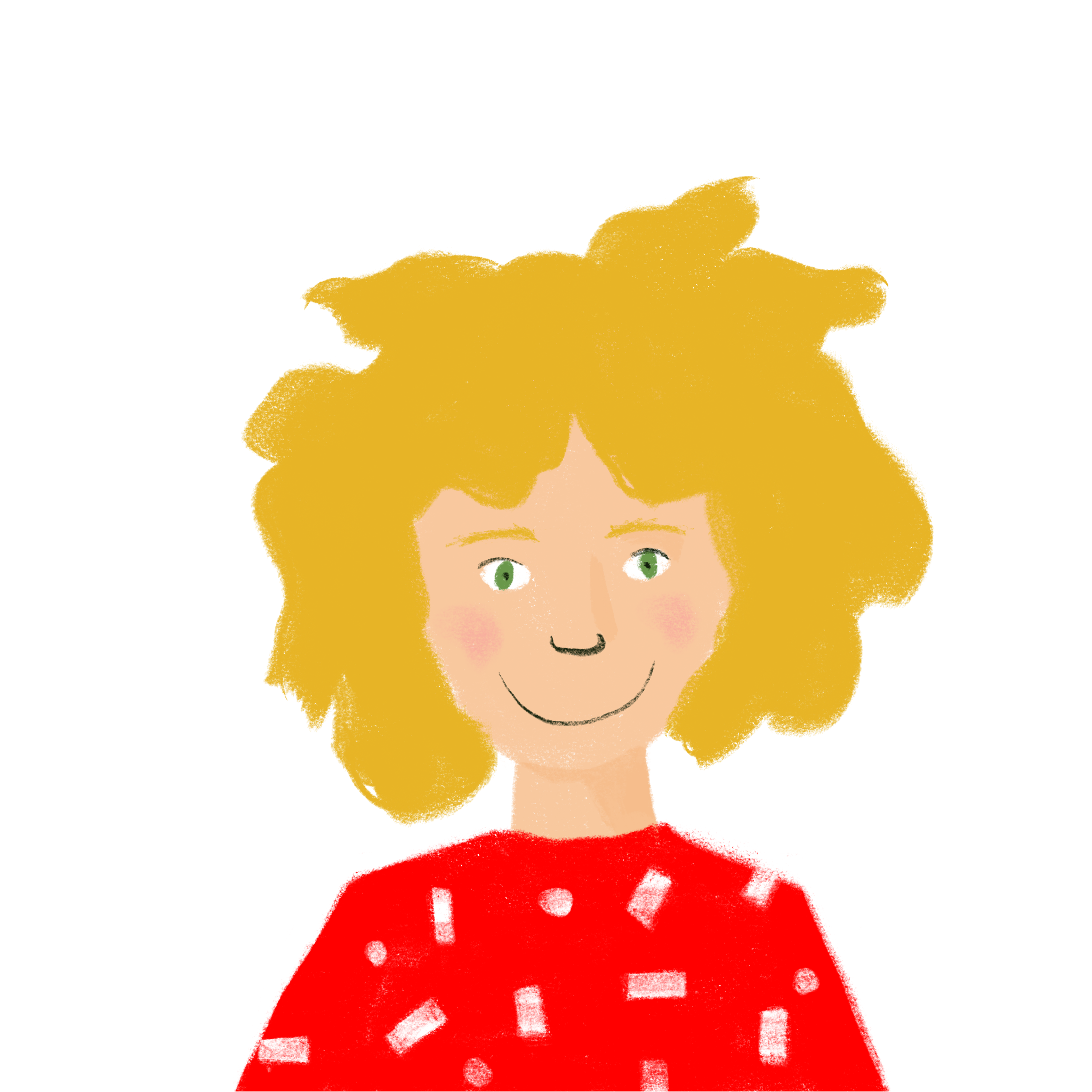 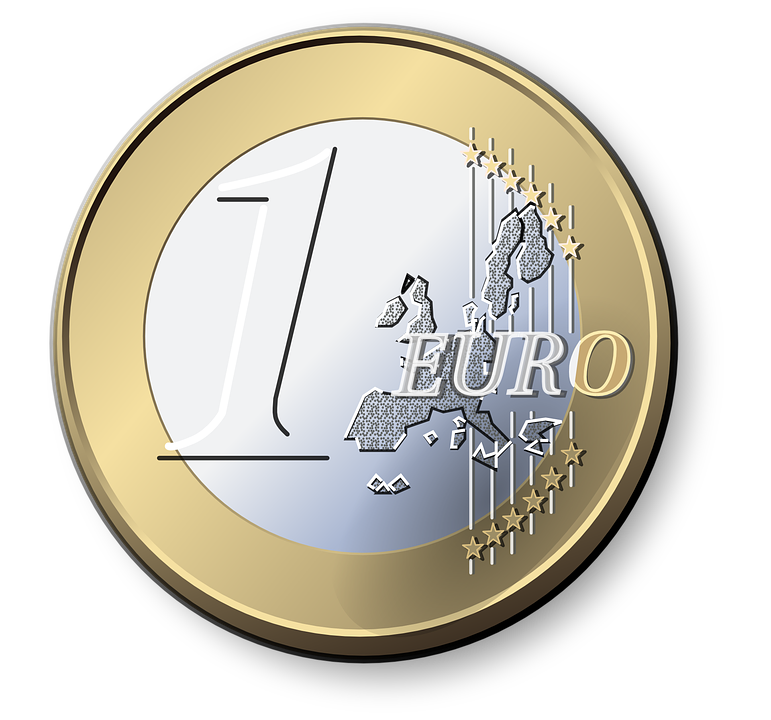 *la pièce = coin
lire
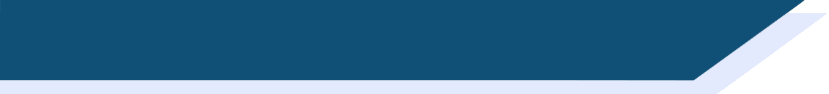 L’euro
L'euro est la monnaie officielle de 19 pays de l'Union européenne, par exemple la France, la Belgique et le Luxembourg. 

Le symbole de l'euro est €. Il y a 100 centimes dans un euro.

Les différentes pièces* euro sont illustrées par un motif qui est un symbole de l'identité nationale du pays.
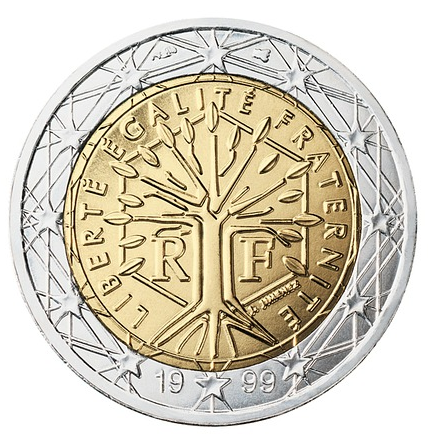 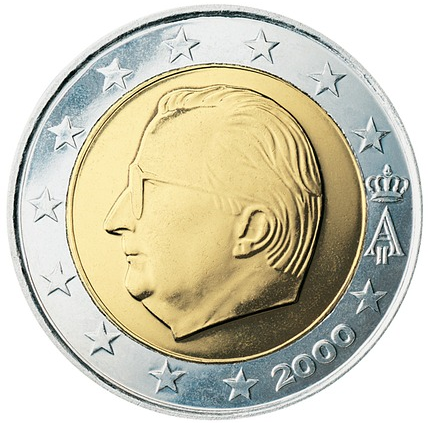 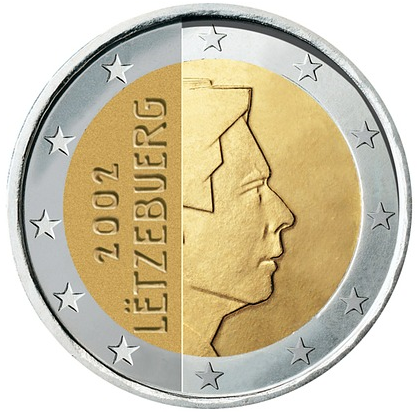 la France (€2)
le Luxembourg (€2)
la Belgique (€2)
[Speaker Notes: Timing: 2 minutes

Aim: Cultural information about the use of euros in French-speaking countries.

Teachers should take the opportunity to practice the pronunciation difference in the eu sound between the two languages.

Word frequency of cognates used (1 is the most frequent word in French): monnaie [1932], official [996], union [729], européen [445], Luxembourg [n/a], symbole [1427], illustrer [1939], motif [1369], identité [1437], national [227]
Source: Londsale, D., & Le Bras, Y.  (2009). A Frequency Dictionary of French: Core vocabulary for learners London: Routledge.

Word frequency of unknown words used (1 is the most frequent word in French): centime [>5000], pièce [813]
Source: Londsale, D., & Le Bras, Y.  (2009). A Frequency Dictionary of French: Core vocabulary for learners London: Routledge.]
8.1.2.7
Slide 45: callout about ‘pot-au-feu’ dish
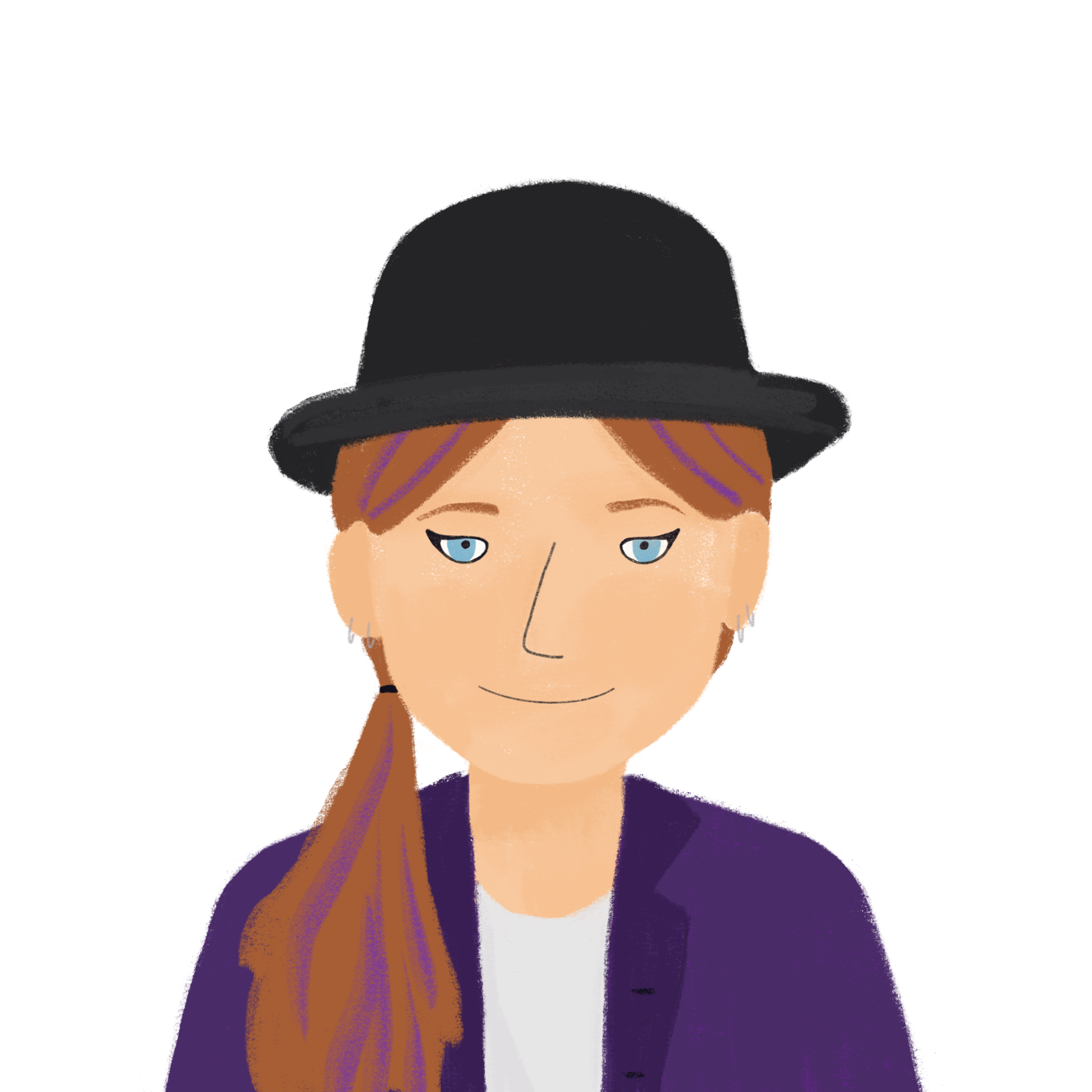 lire
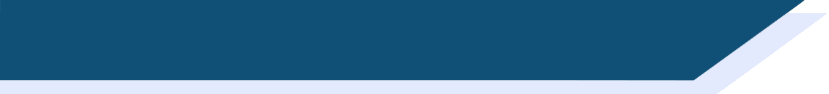 La visite à Nice
Natalie parle des expériences de la classe. Elle écrit dans le magazine du collège (nous), ou dans un message à sa nouvelle amie française (on) ?
magazine / message
1. On    n’est pas loin de Monaco.
___
Pot-au-feu
(‘pot on the fire’) is a traditional beef stew, often considered the national dish of France.
2. Nous jouons à la pétanque avec la famille.
magazine / message
___
magazine / message
3. Nous mangeons le plat national, le pot-au-feu.
___
4. On    organise une fête avec les élèves.
magazine / message
___
5. Nous aimons aller à la plage en décembre !
___
magazine / message
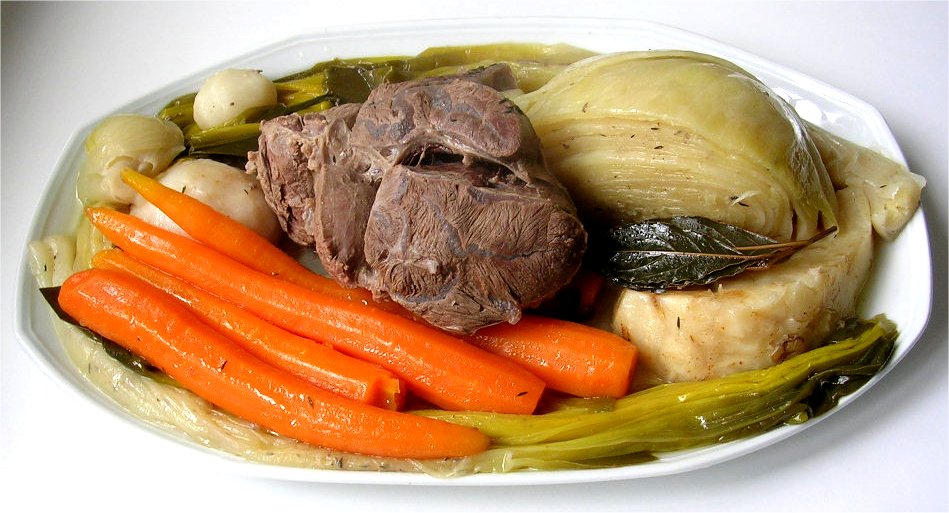 magazine / message
6. Nous passons beaucoup de temps dehors en général.
___
7. On    achète des cartes postales.
magazine / message
___
magazine / message
8. On    va bientôt revenir !
___
[Speaker Notes: Timing: 5 minutes

Aim: written recognition of the third person singular form of a range of verb types, connecting this form with the informal on meaning

Procedure:
1. Students write 1-8 and choose nous or on for each.
2. Click to reveal the answers.
3. English translations can also be elicited.

Word frequency of cognates used (1 is the most frequent word in French): expérience [679], magazine [2033], message [792], pot-au-feu [3648/4/786]
Source: Londsale, D., & Le Bras, Y.  (2009). A Frequency Dictionary of French: Core vocabulary for learners London: Routledge.

Image attribution:
Par Andre — recettessimples.fr, CC BY-SA 3.0, https://commons.wikimedia.org/w/index.php?curid=324118]